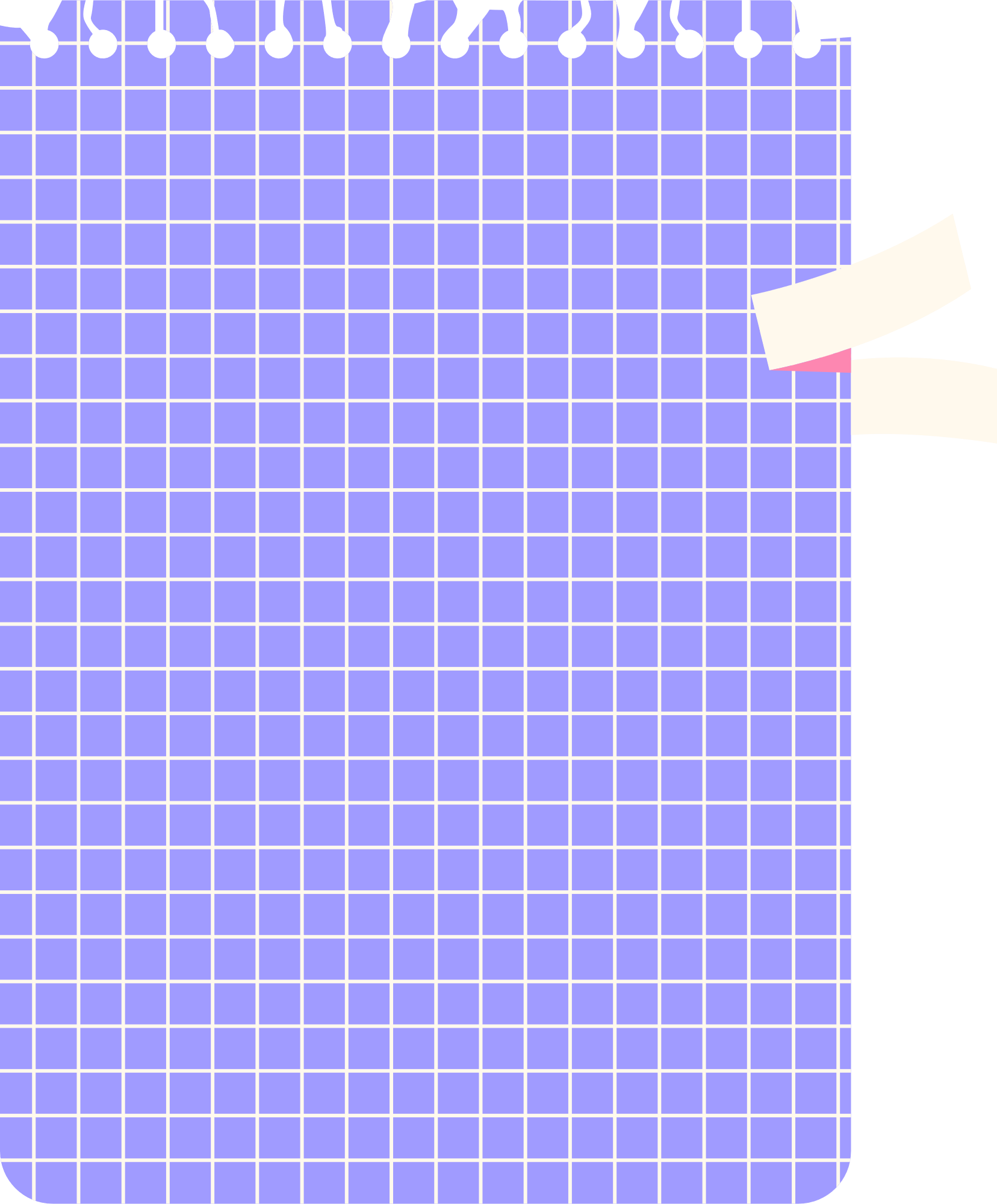 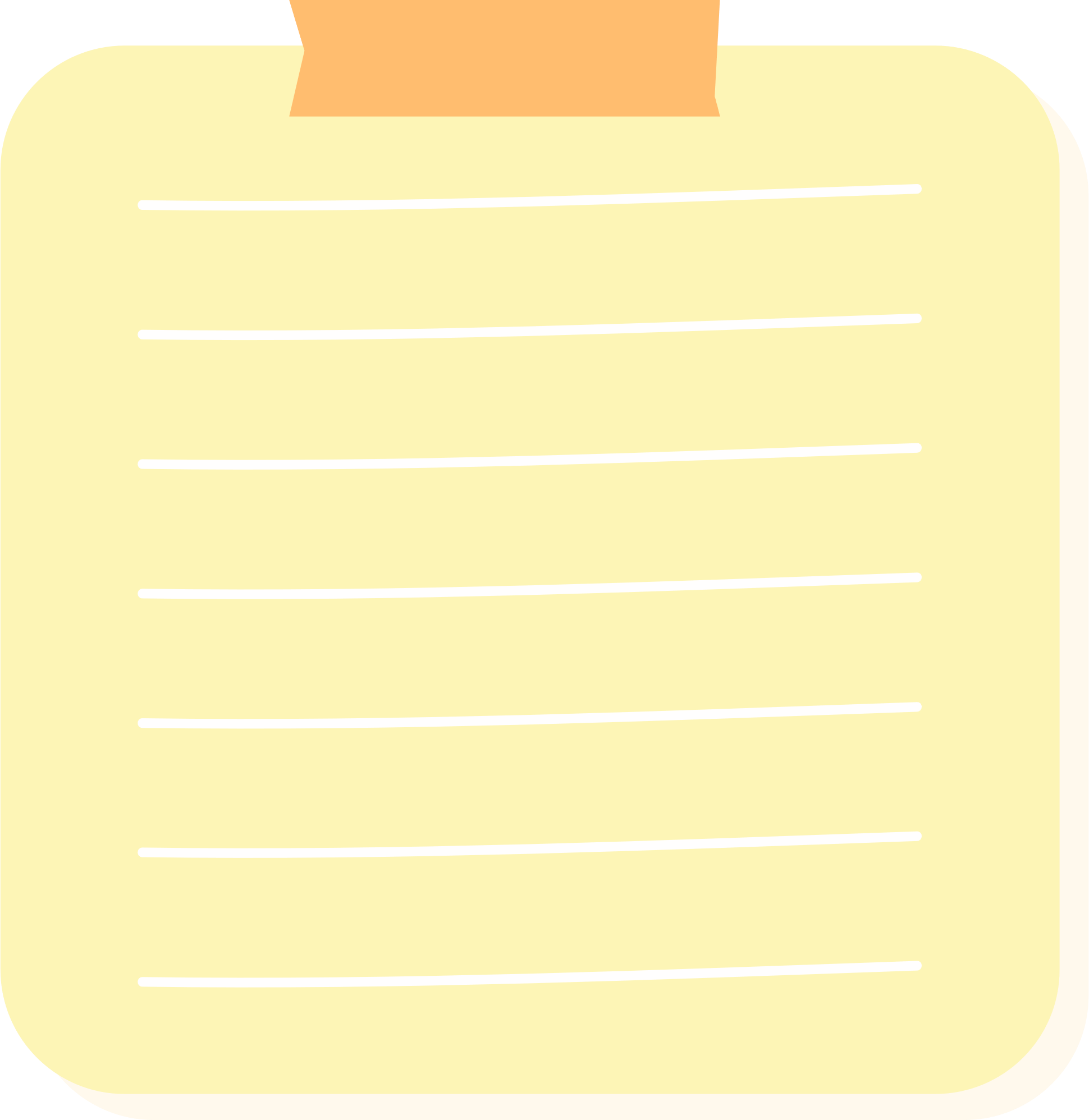 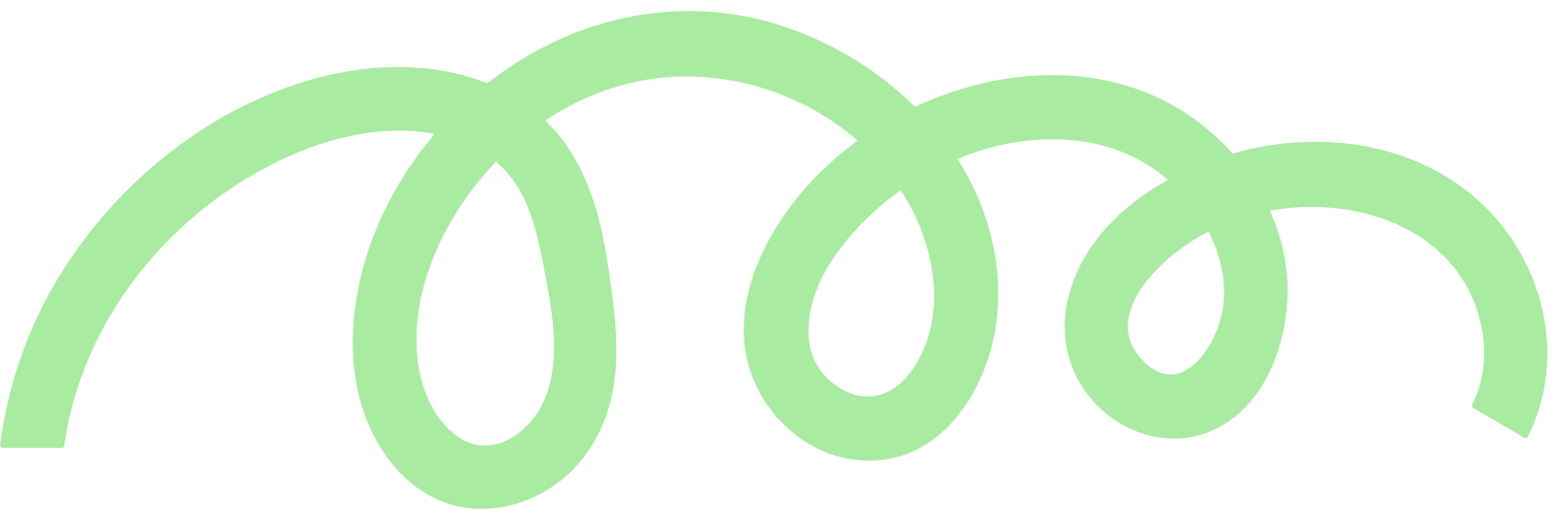 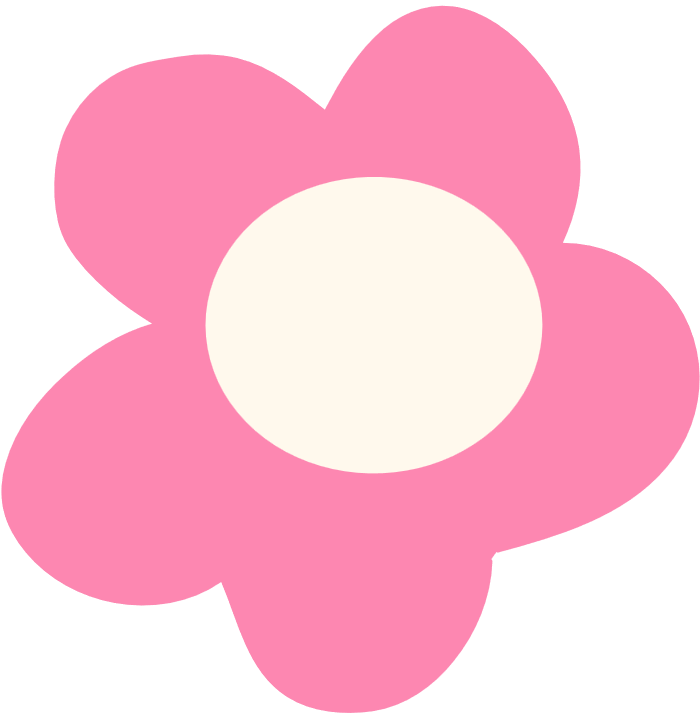 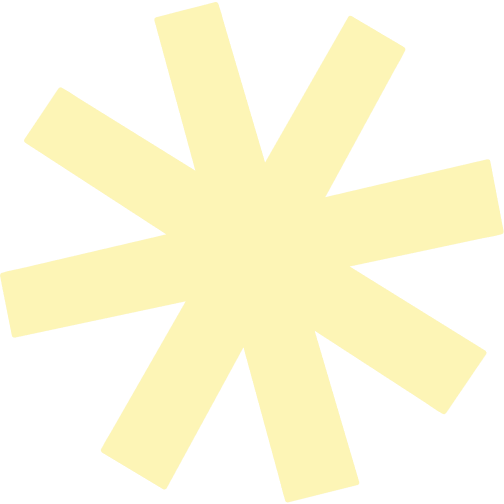 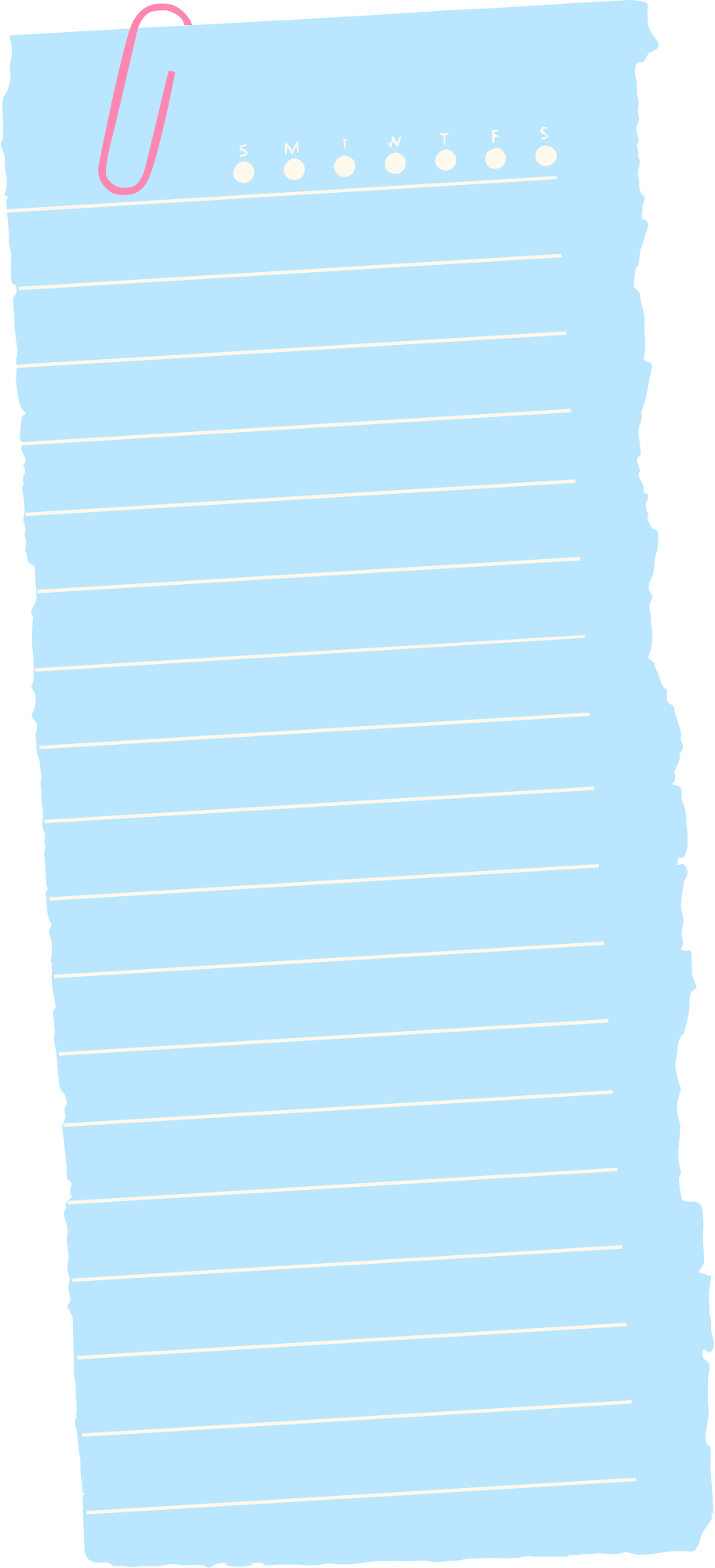 CHÀO MỪNG CÁC EM 
ĐẾN VỚI TIẾT HỌC HÔM NAY!
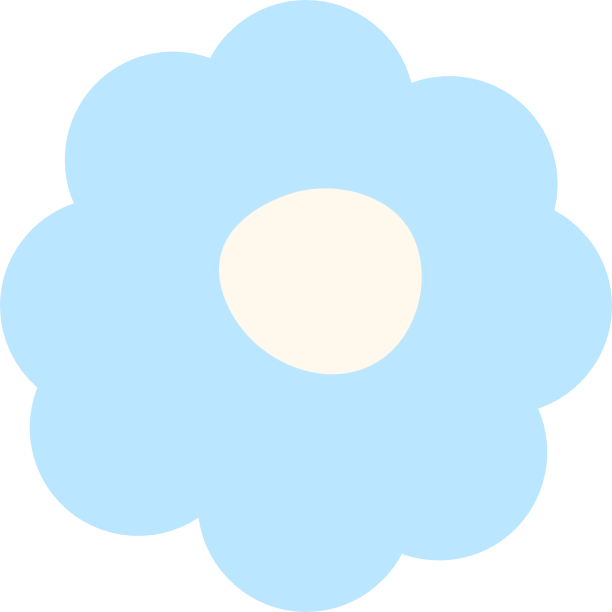 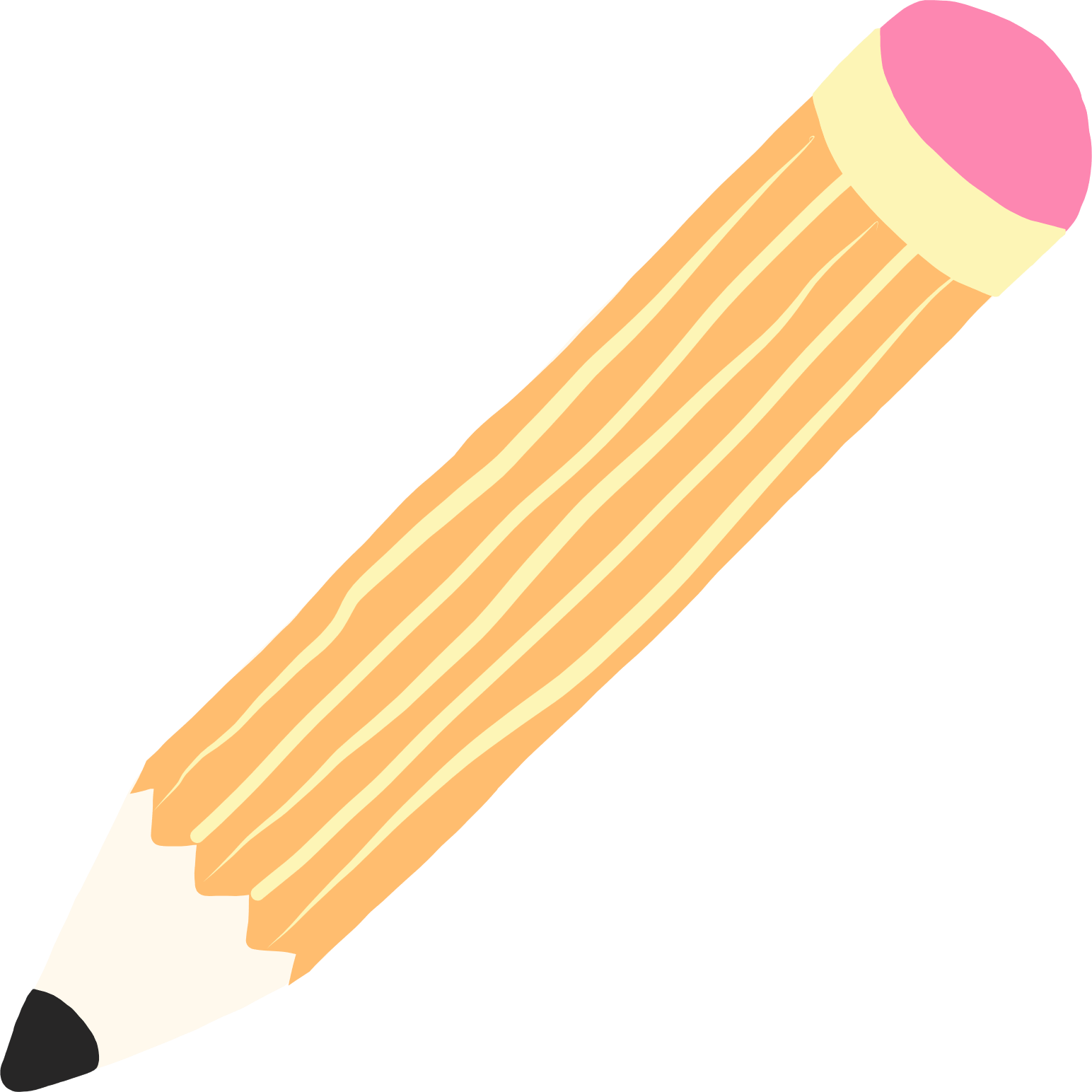 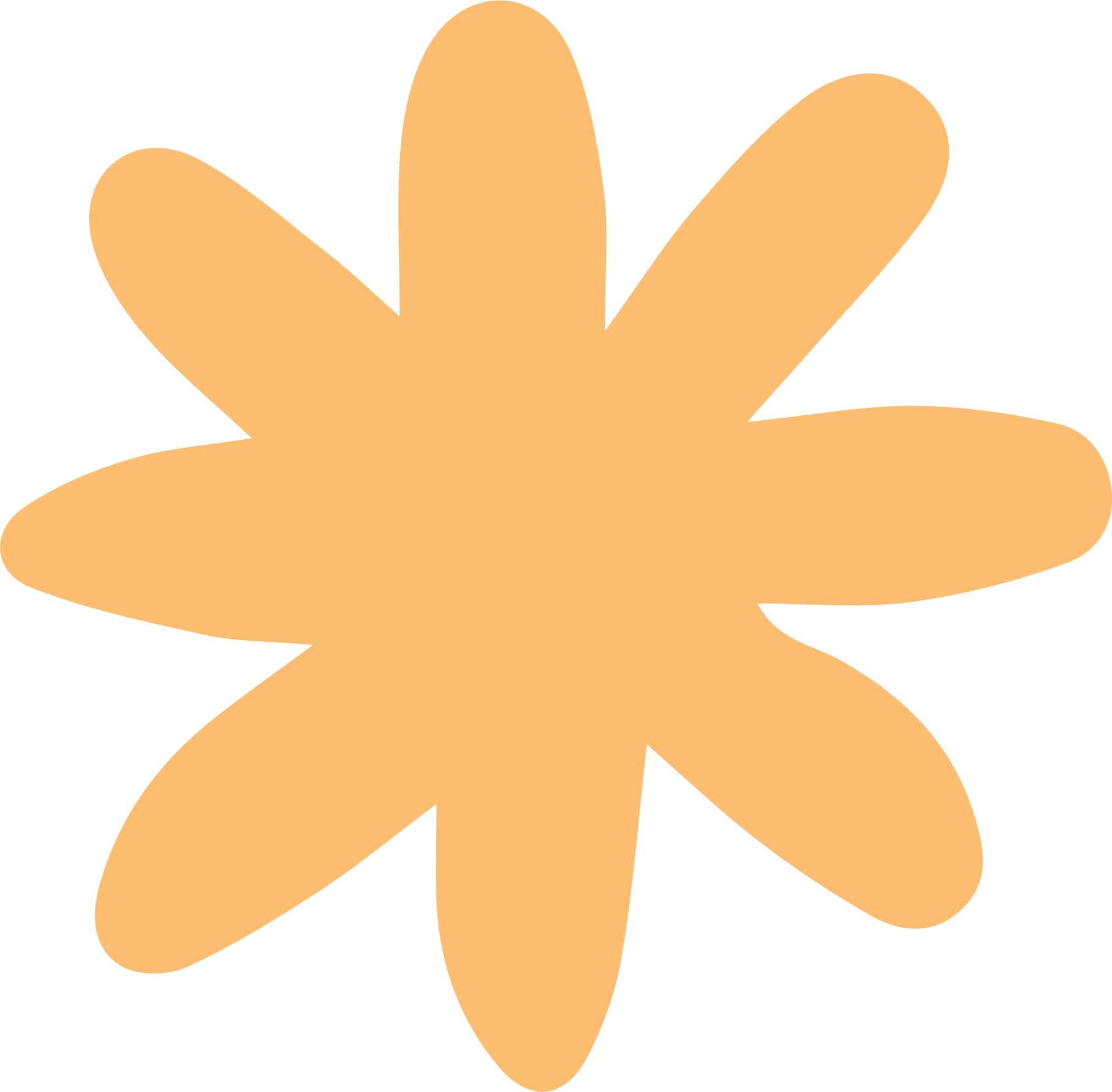 KHỞI ĐỘNG
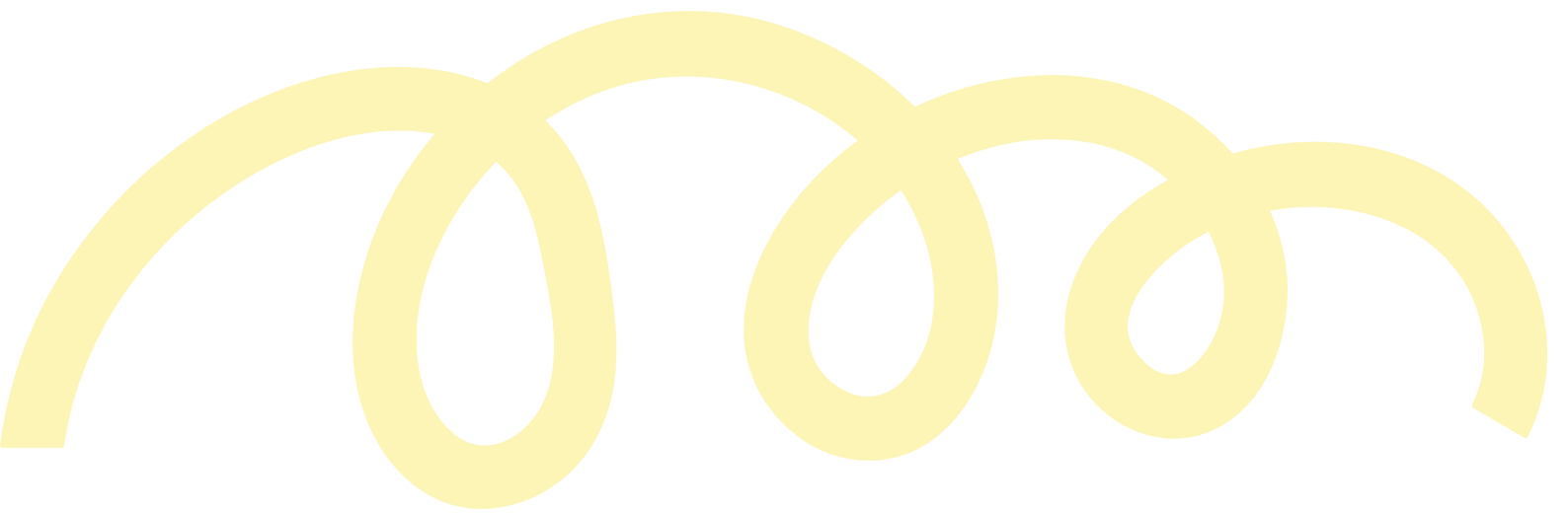 Các em nghe bài hát Bài ca buổi sáng và trả lời câu hỏi: “Bài hát đã gửi tới các em thông điệp gì?”
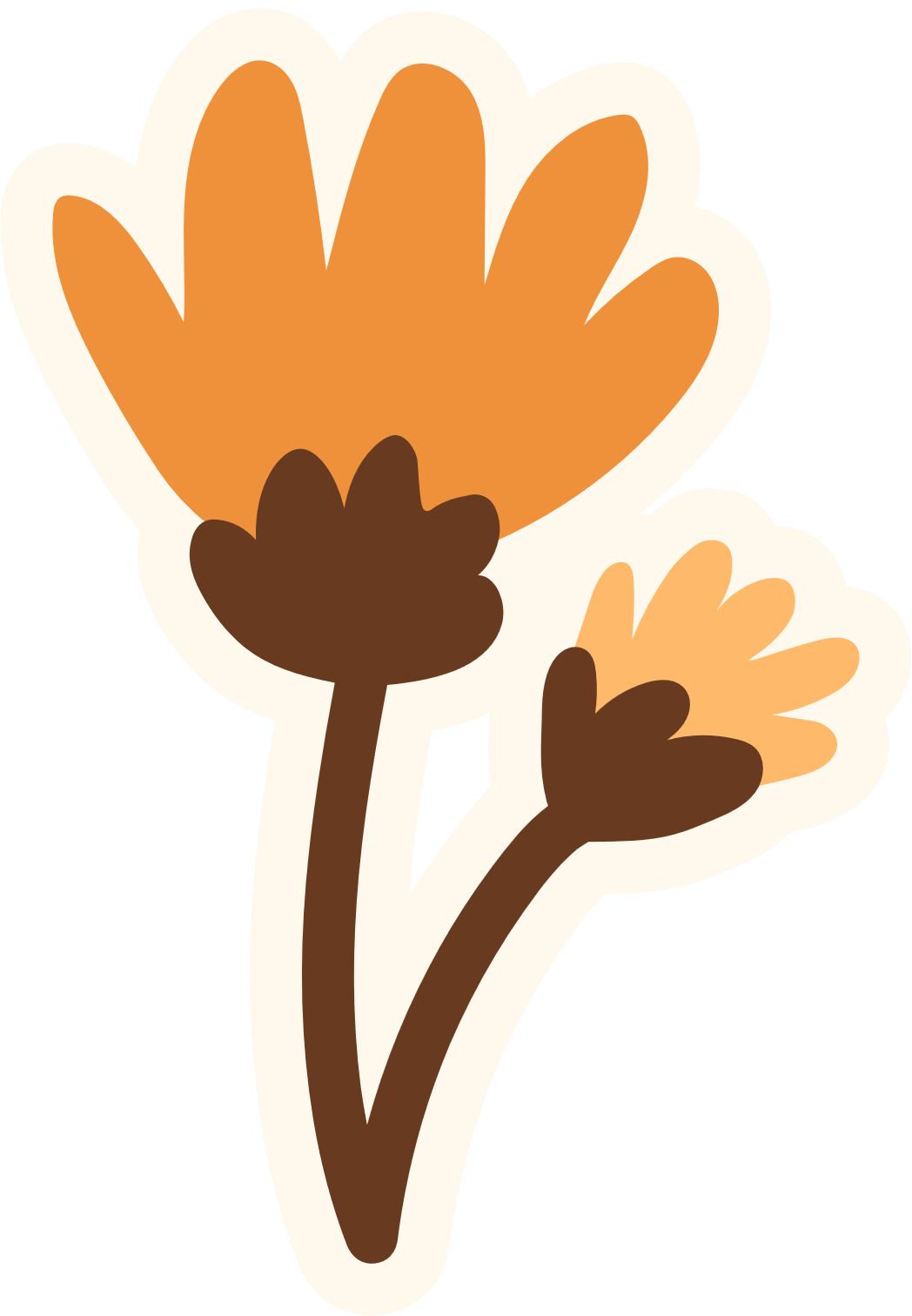 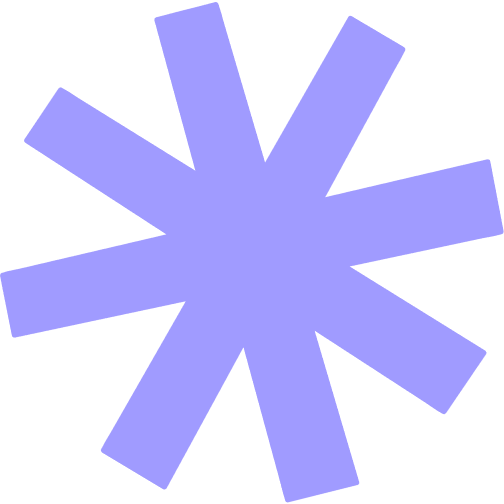 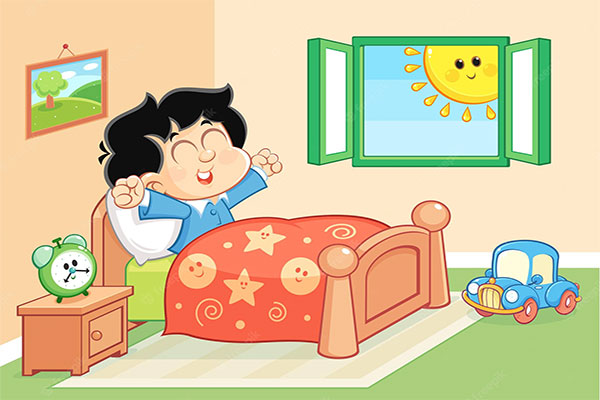 GỢI Ý TRẢ LỜI
Bài hát thể hiện các công việc được làm tuần tự của các bạn nhỏ vào mỗi buổi sáng.
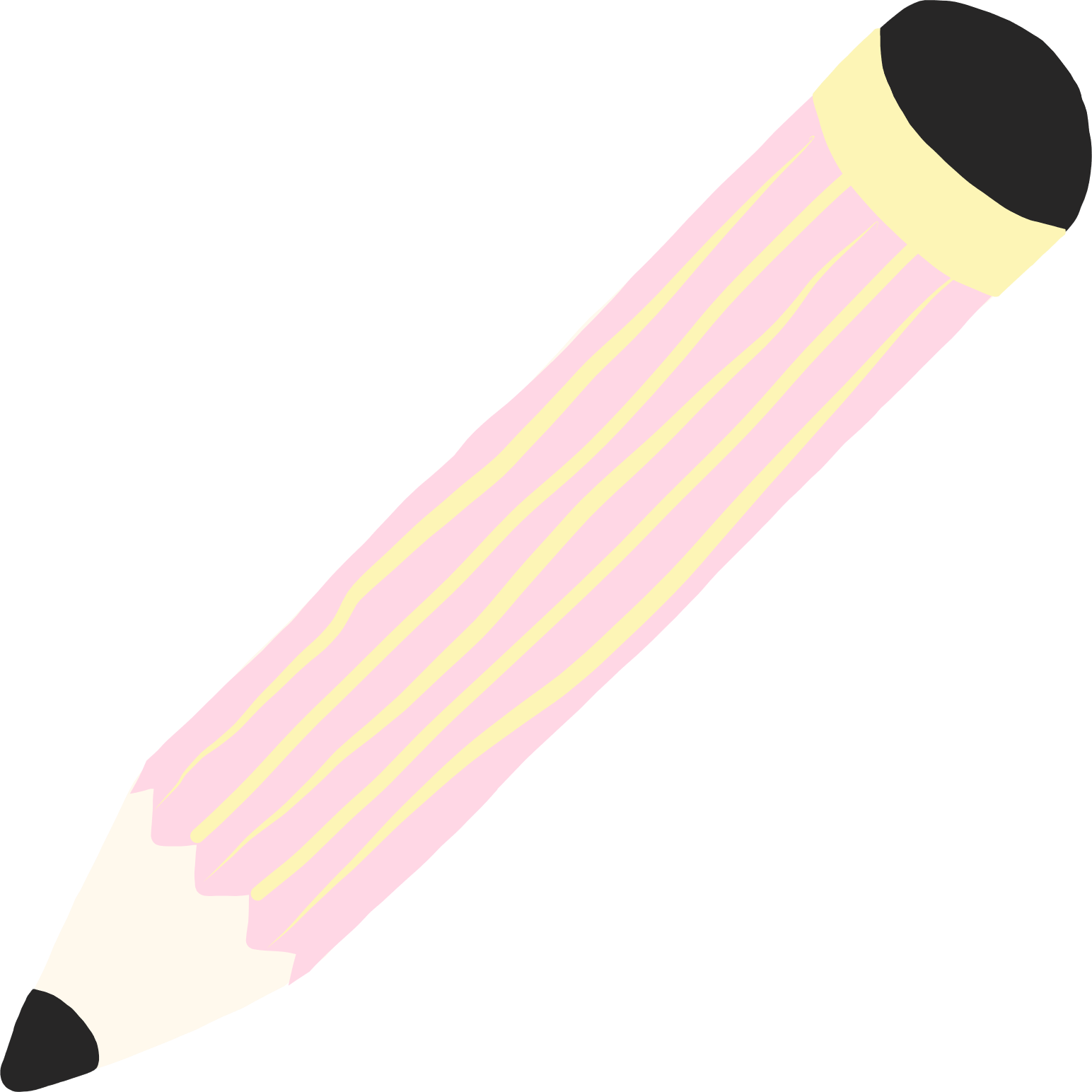 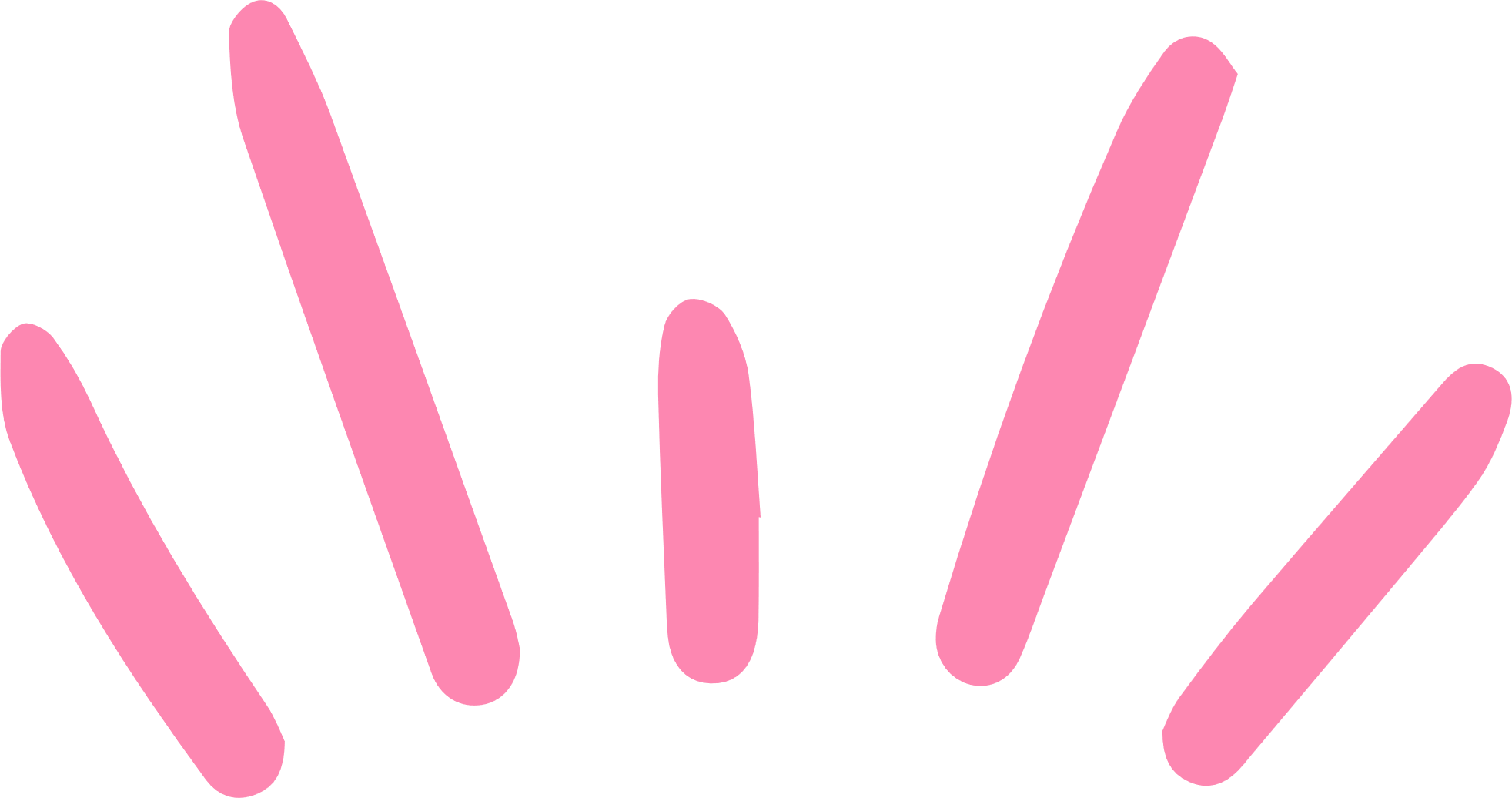 CHỦ ĐỀ 3: 
LÀM VIỆC KHOA HỌC
Tuần 10. 
Hoạt động giáo dục theo chủ đề: 
Một ngày của em – Hoạt động 3,4
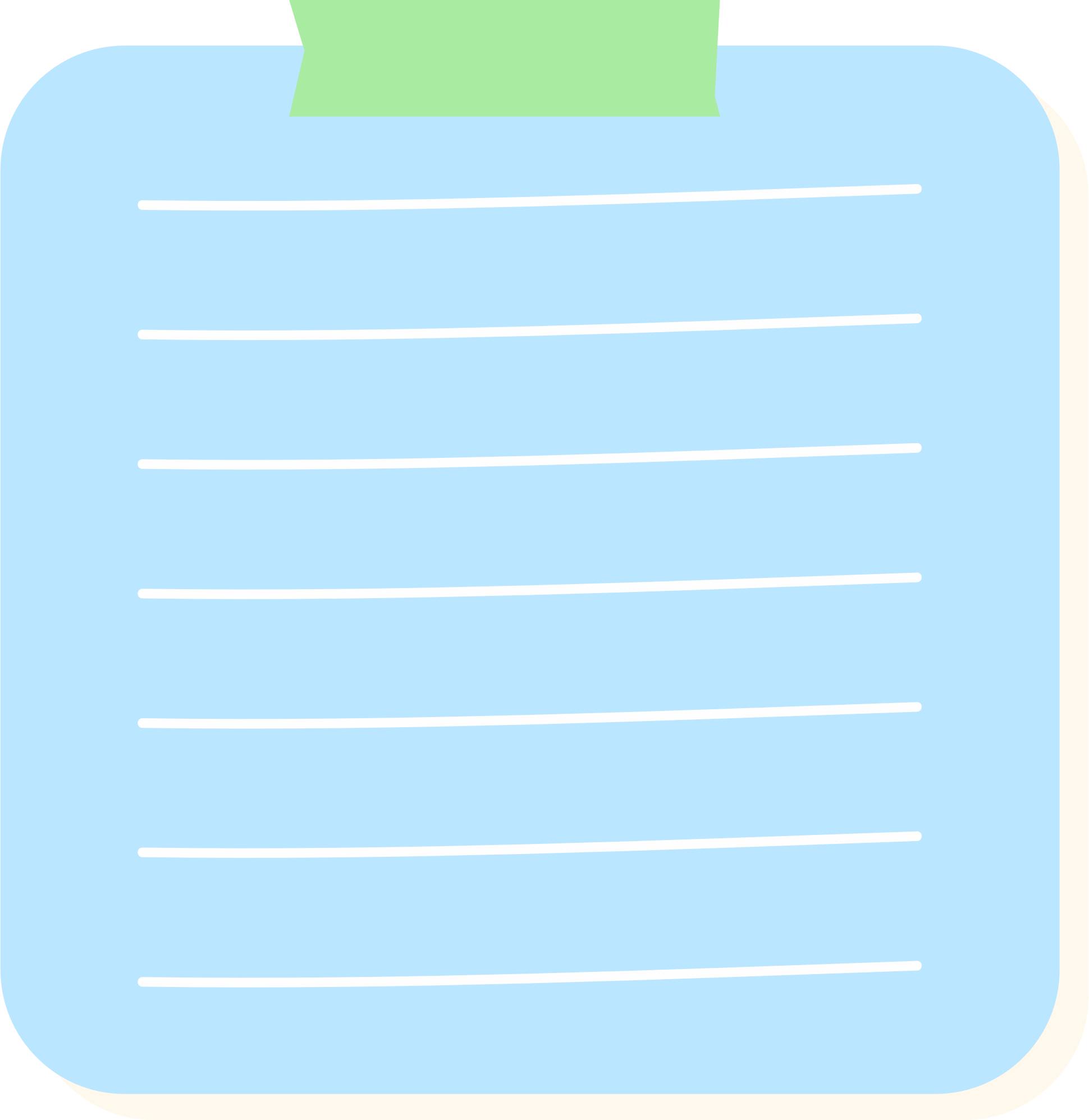 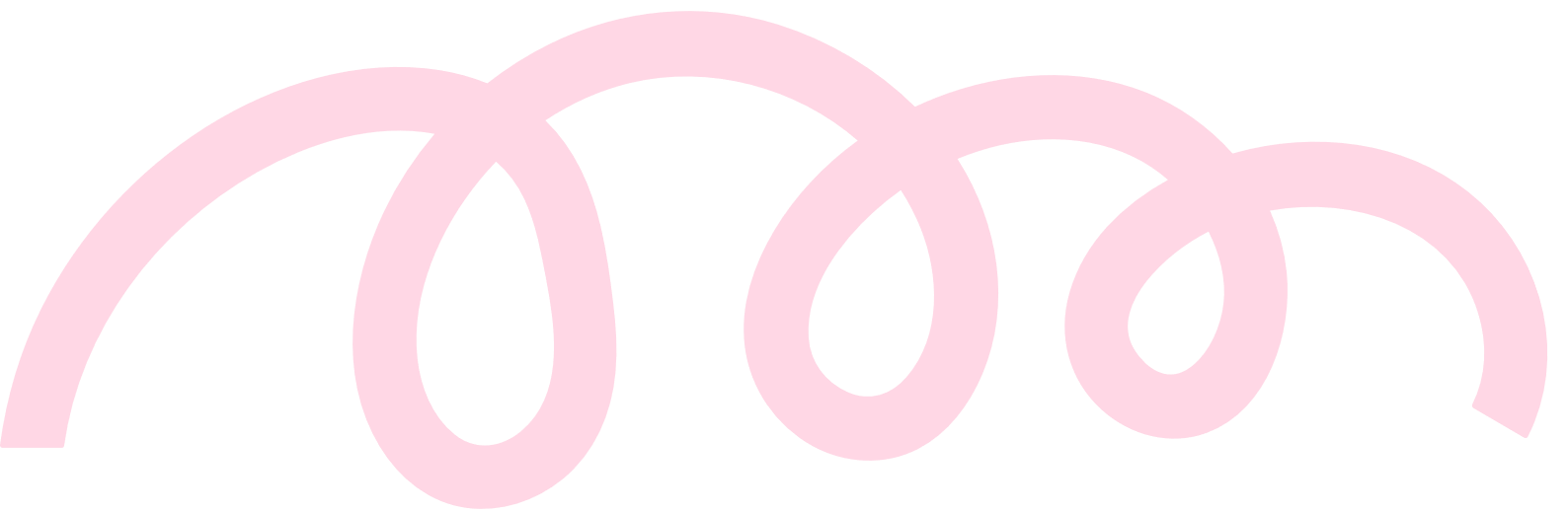 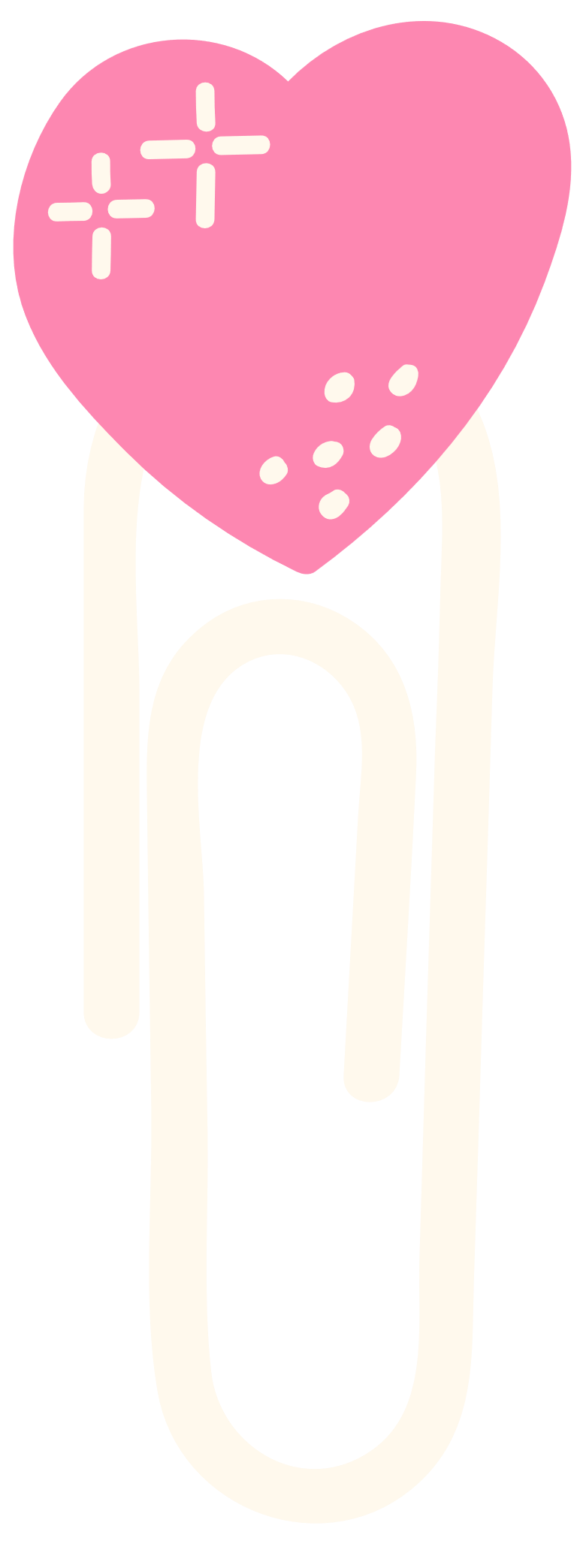 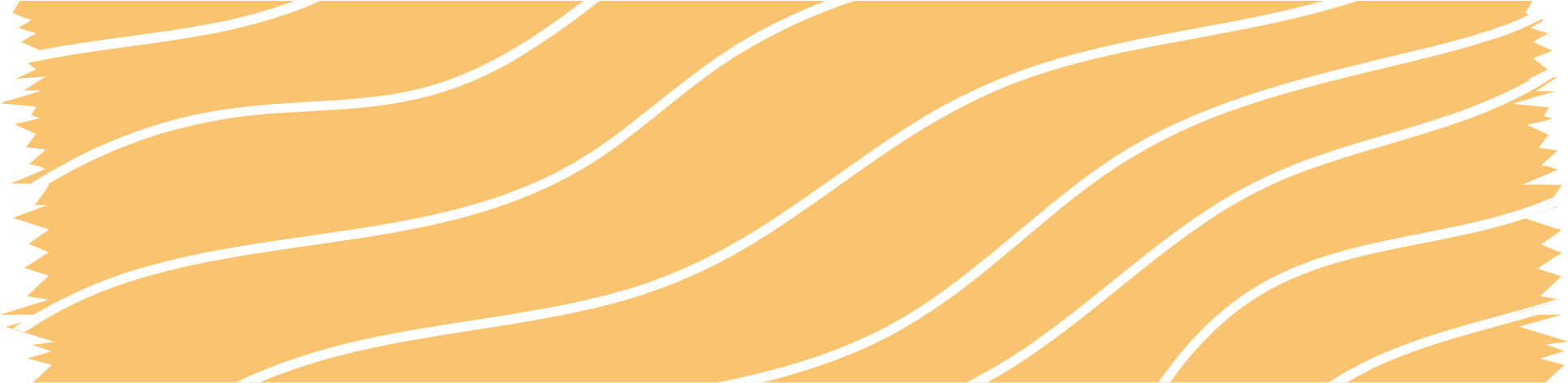 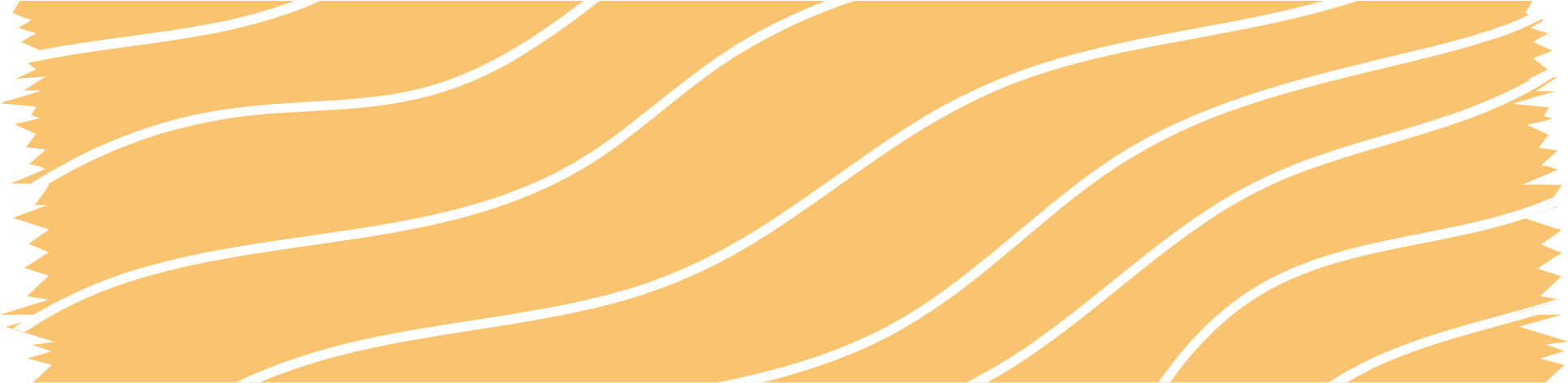 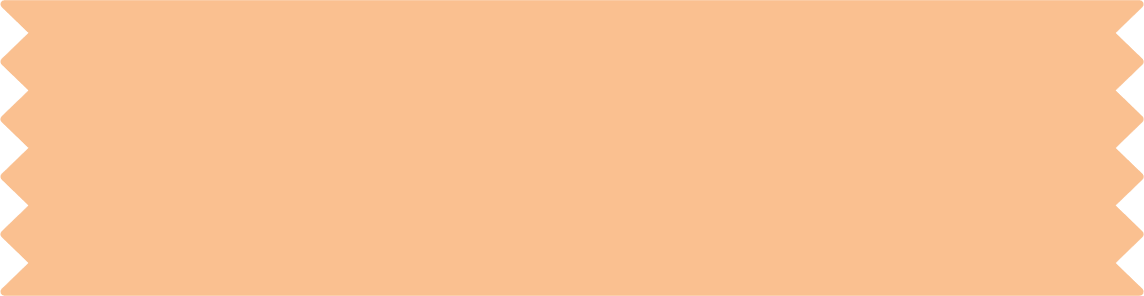 Hoạt động 1: Khám phá hoạt động trong một ngày của em
Hoạt động 2: 
Kể về một ngày của em
NỘI DUNG BÀI HỌC
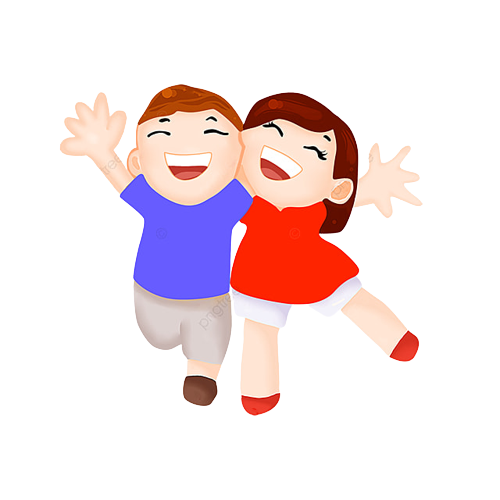 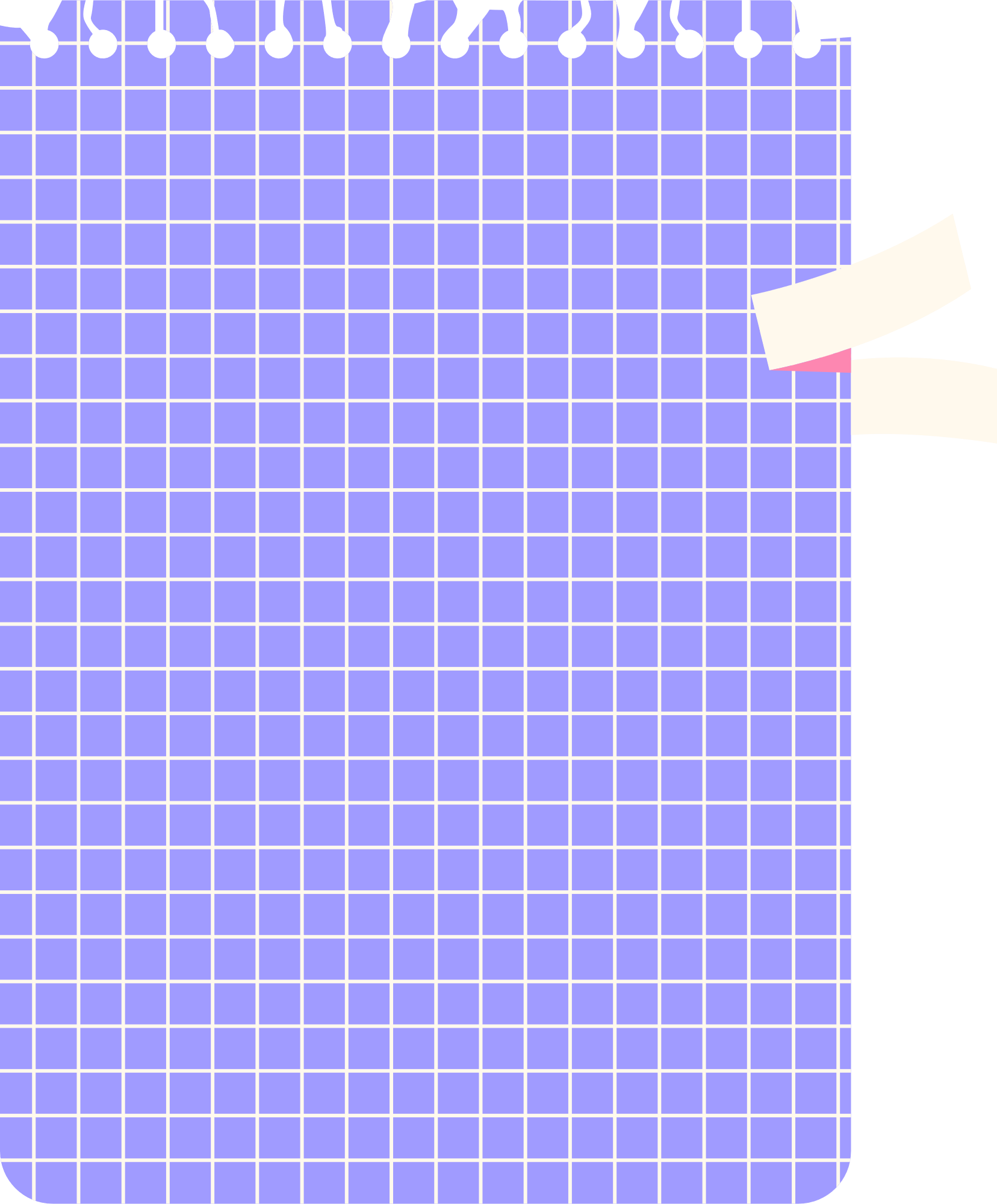 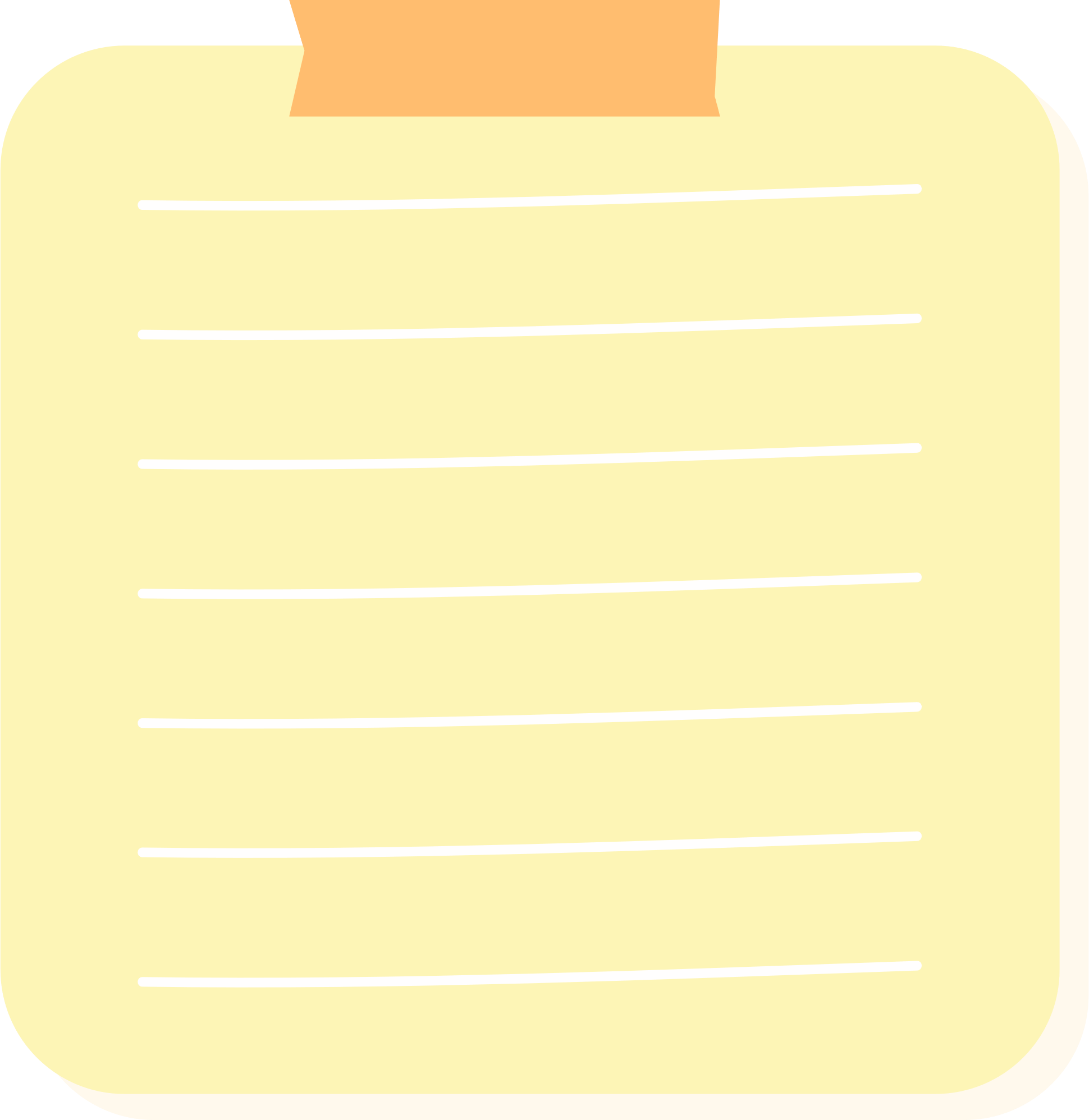 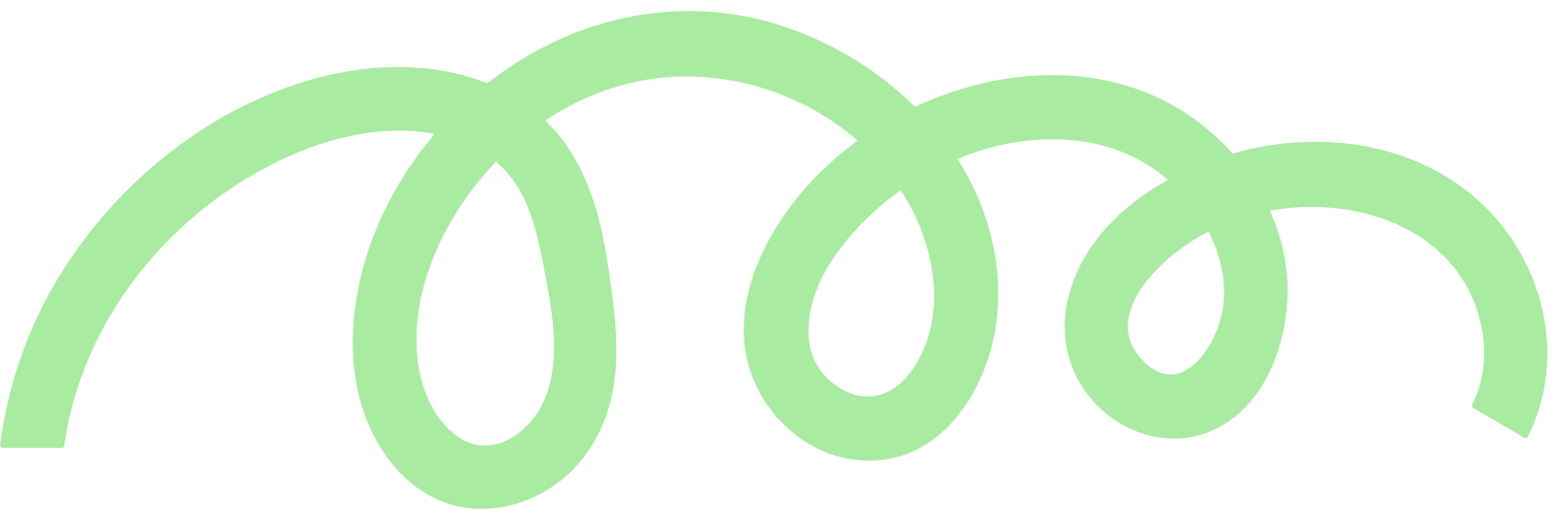 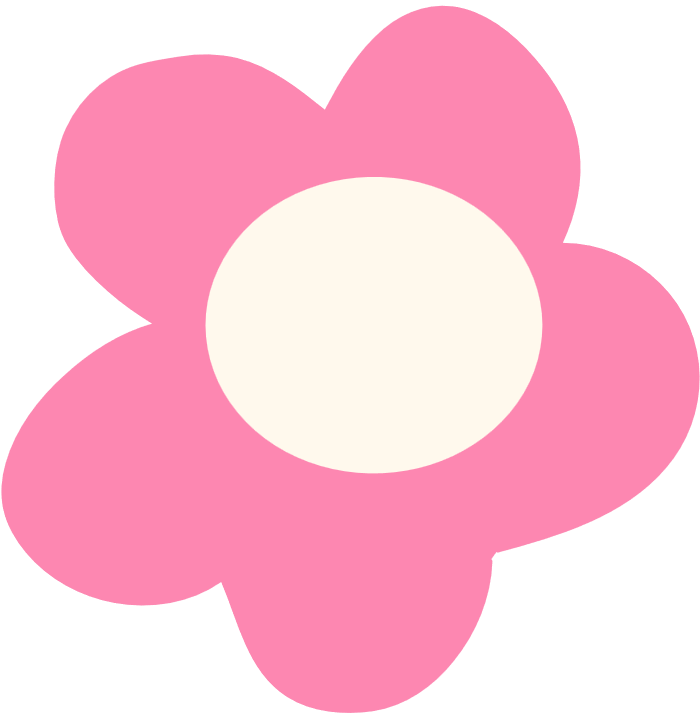 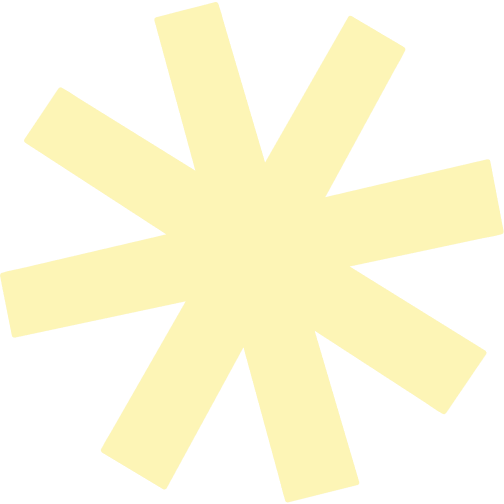 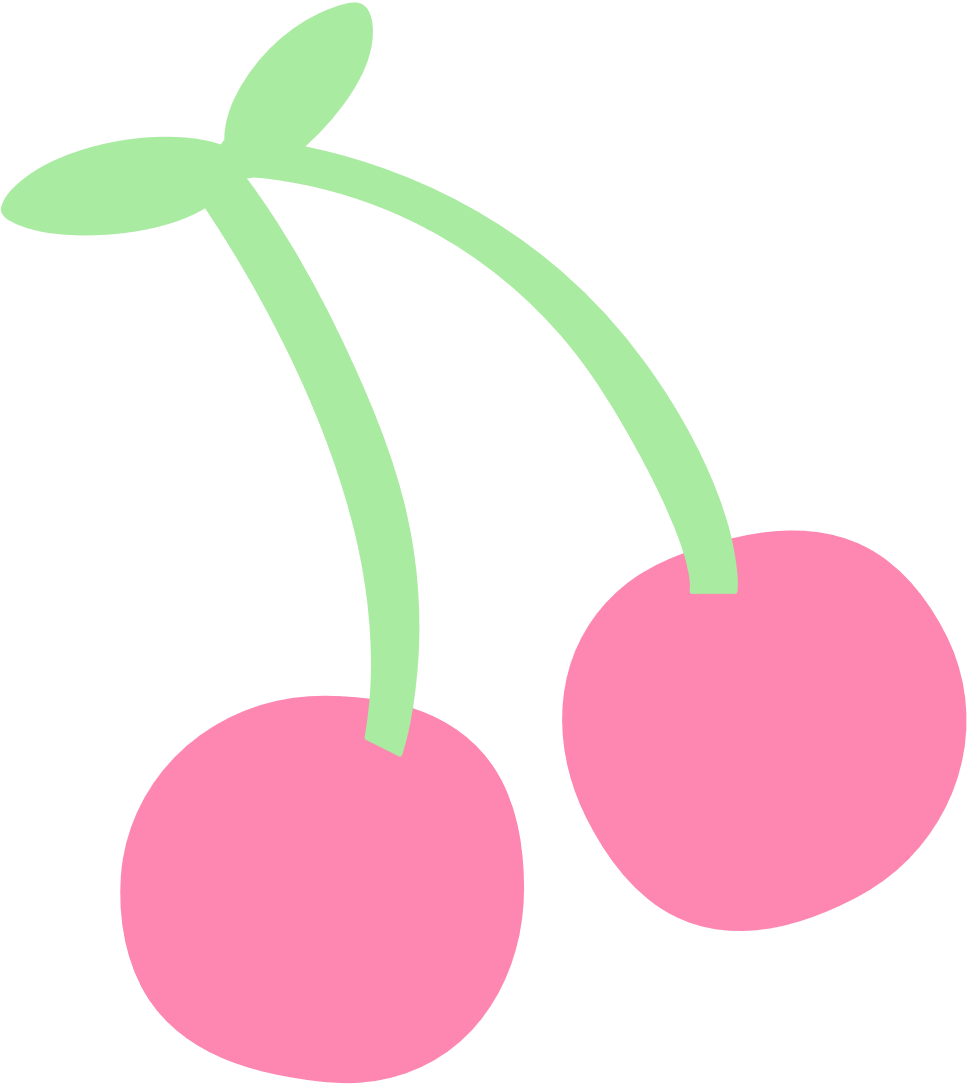 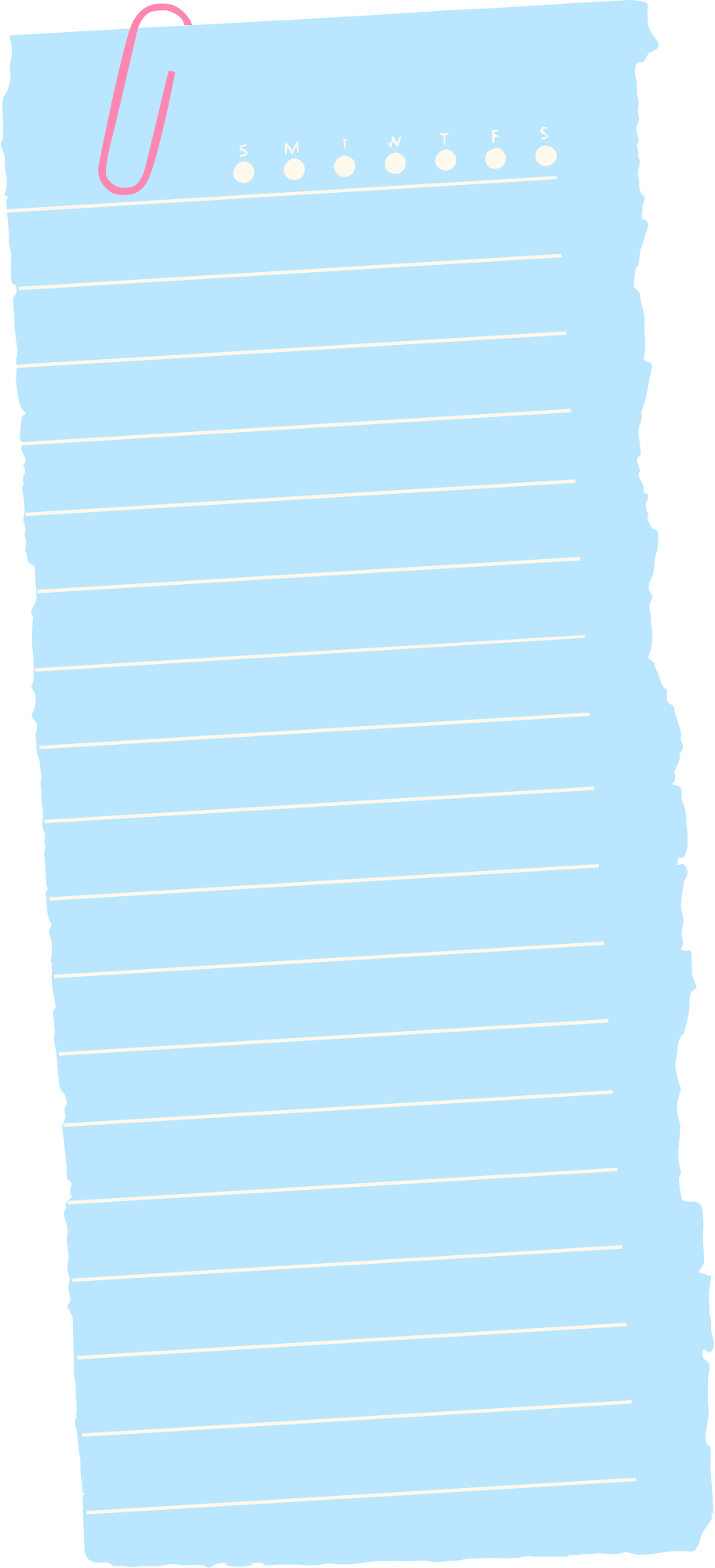 Hoạt động 1: Khám phá hoạt động trong một ngày của em
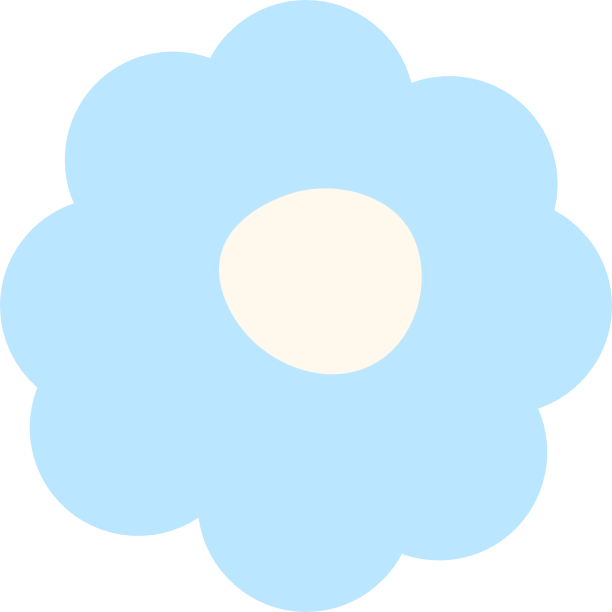 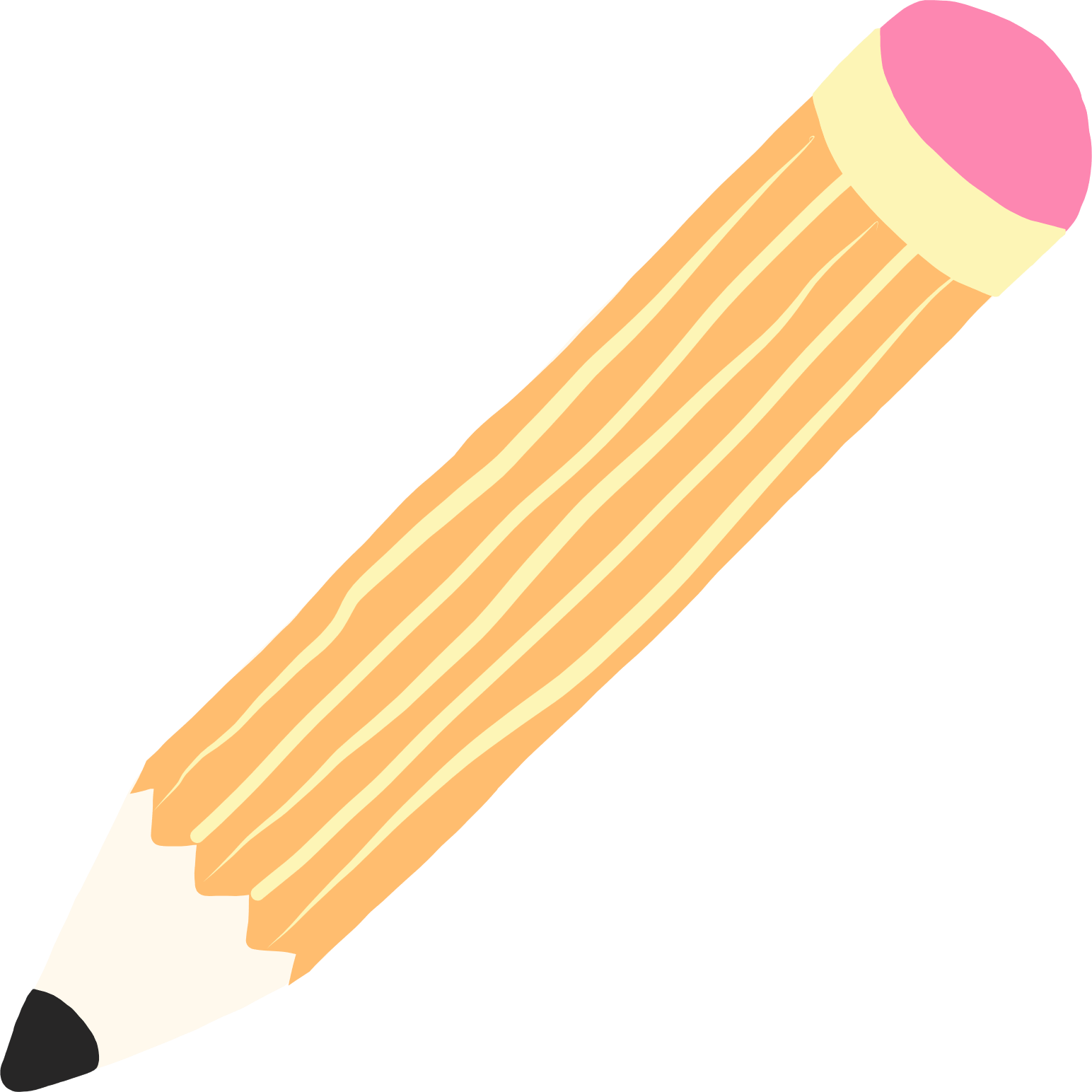 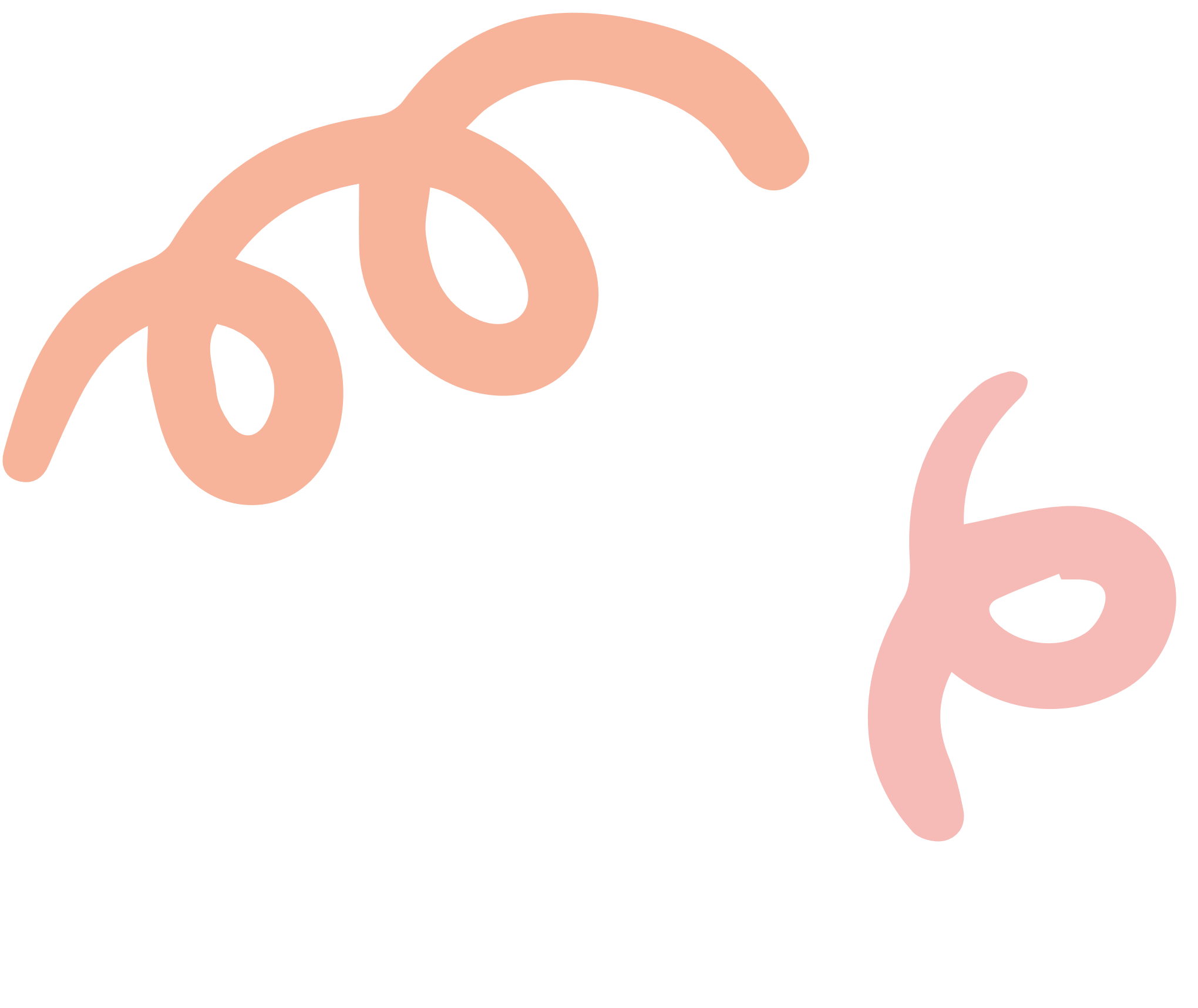 Làm việc cá nhân: Em hãy viết những việc thường làm trong một ngày và thời gian em thực hiện những việc đó theo mẫu sau:
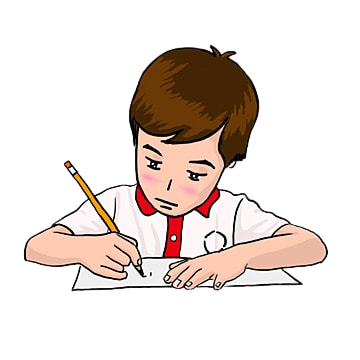 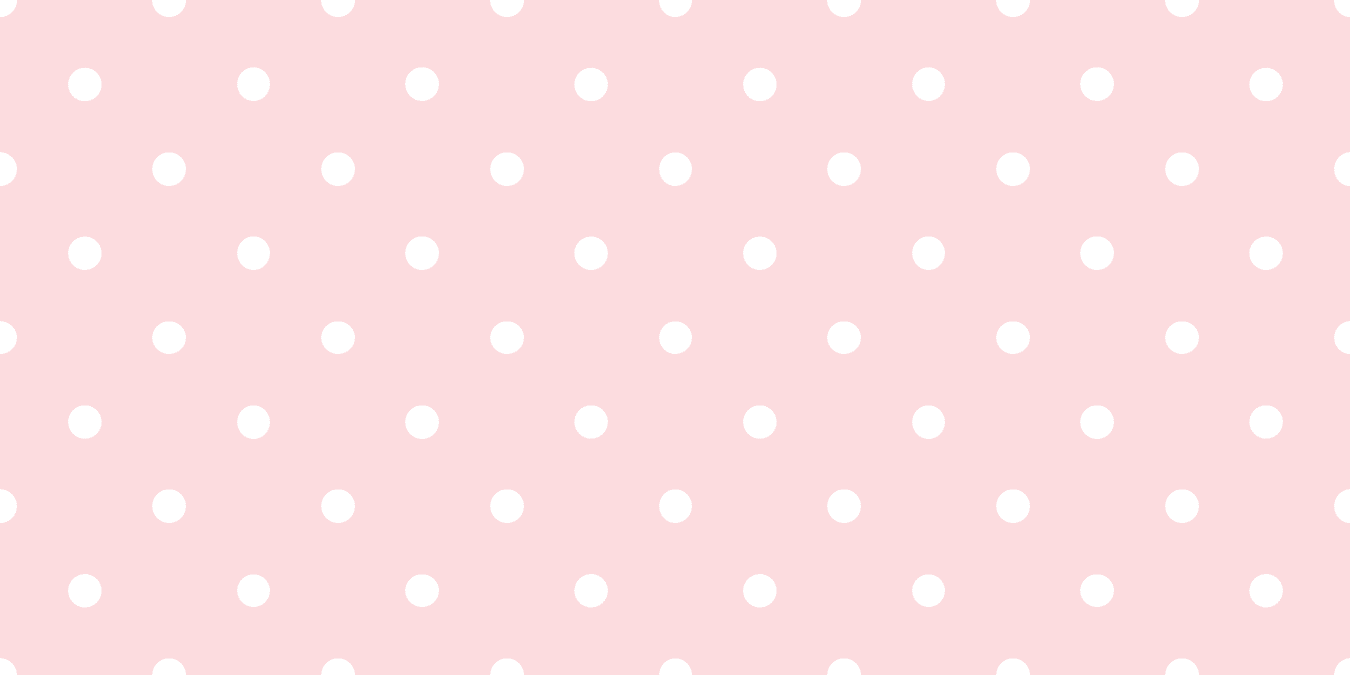 CÔNG VIỆC TRONG NGÀY CỦA EM
Họ và tên: 		Lớp:
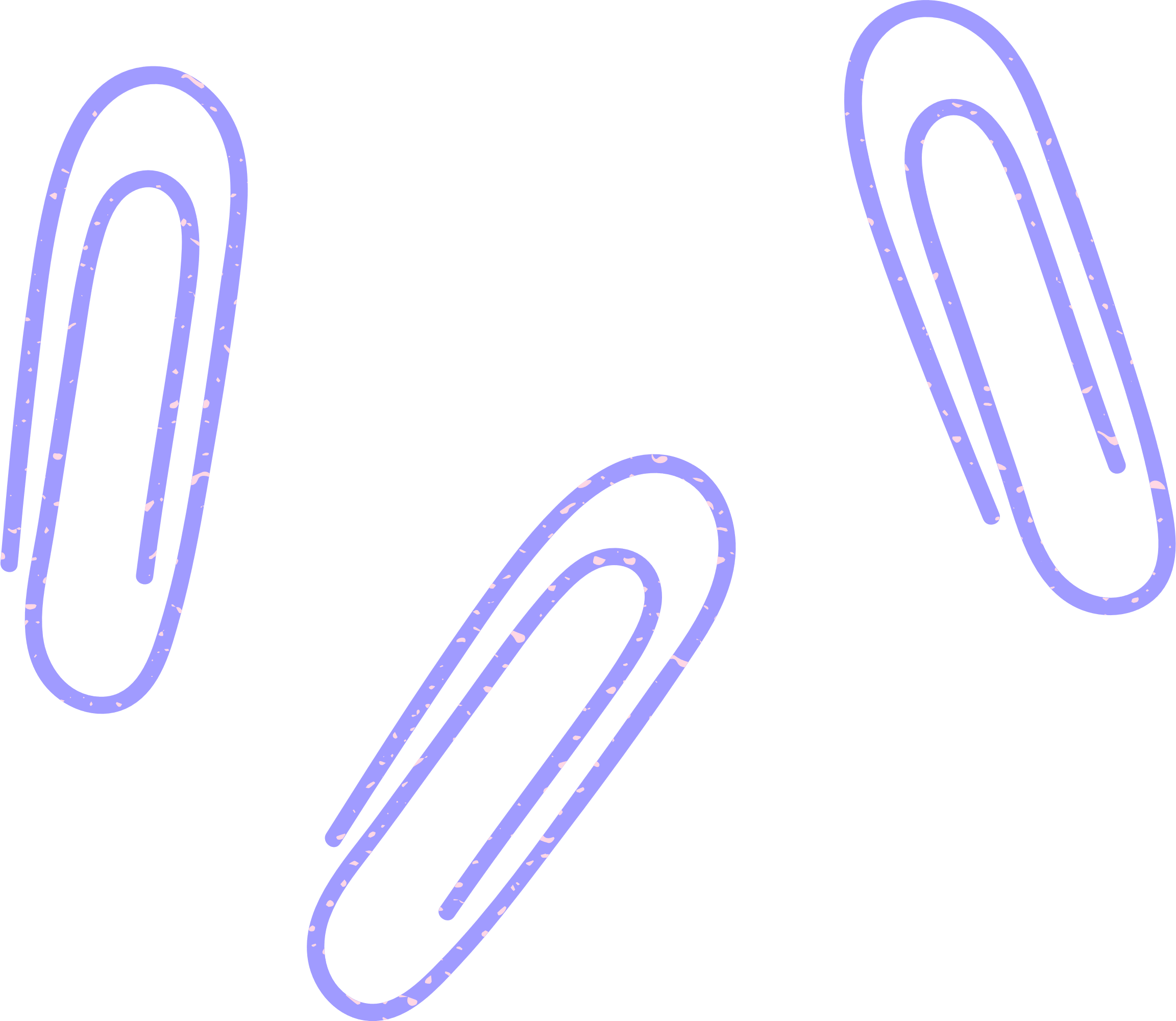 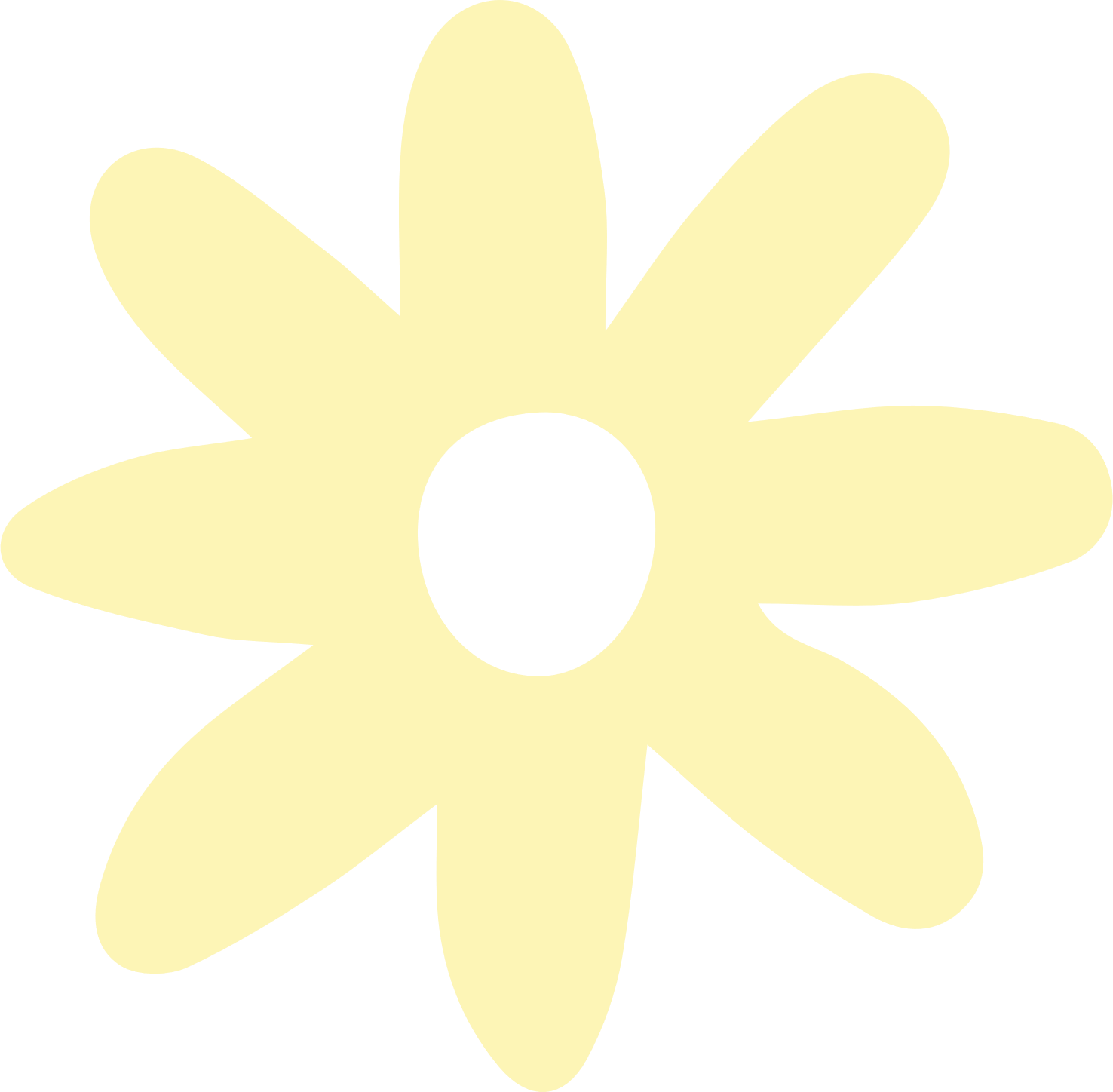 Gợi ý trả lời
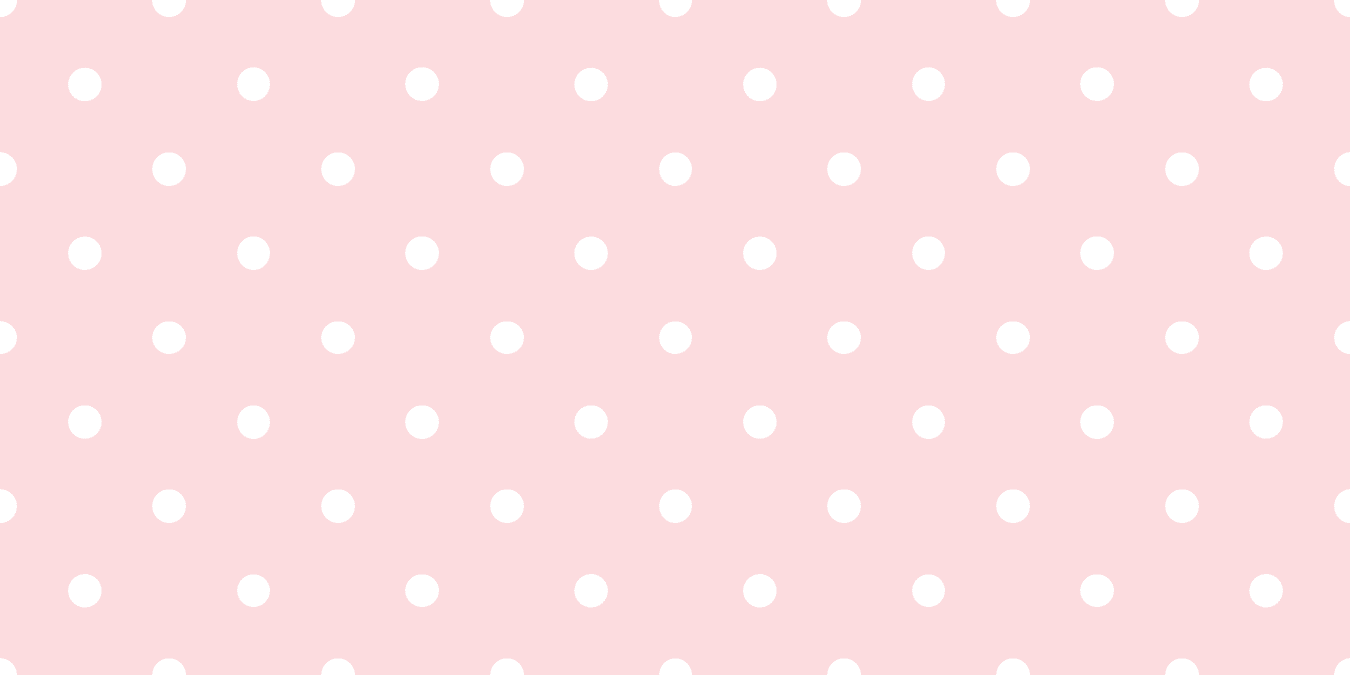 CÔNG VIỆC TRONG NGÀY CỦA EM
Họ và tên: Nguyễn Hương Ly			Lớp: 4A
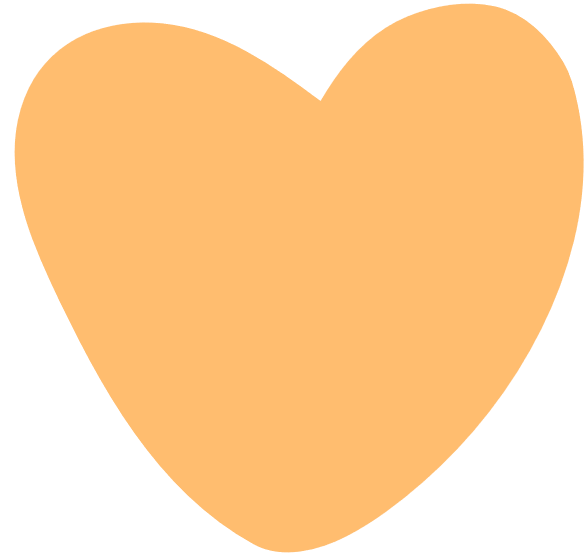 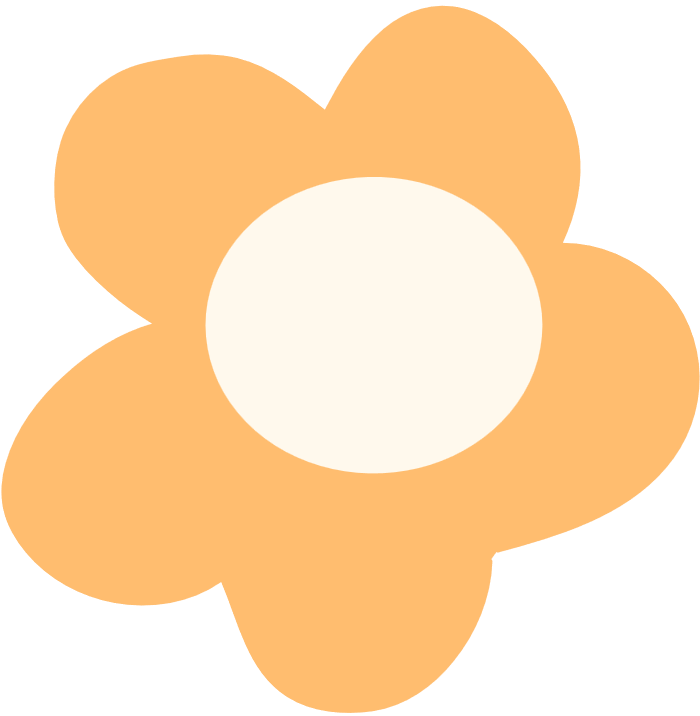 Chuẩn bị cho hoạt động tiếp theo
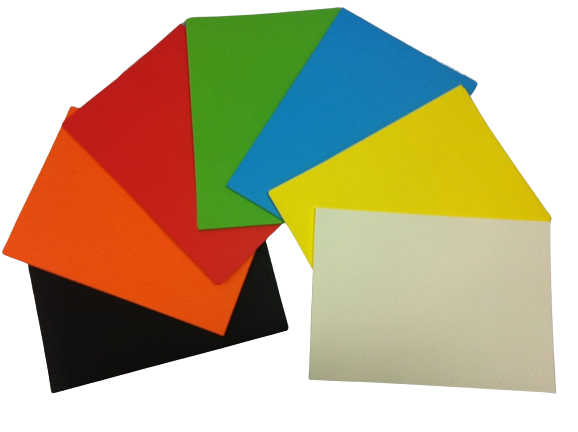 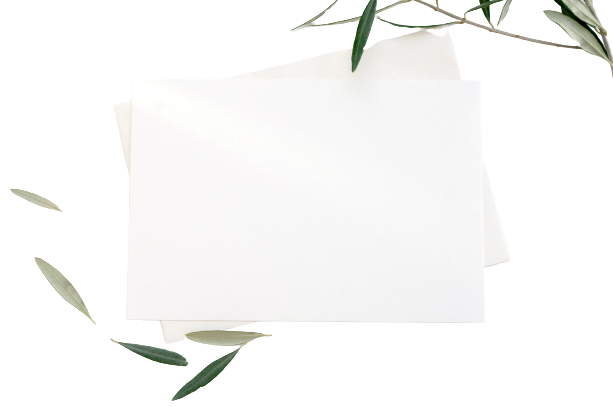 Giấy, bìa cứng, bút, bút màu, hồ dán, kéo,...
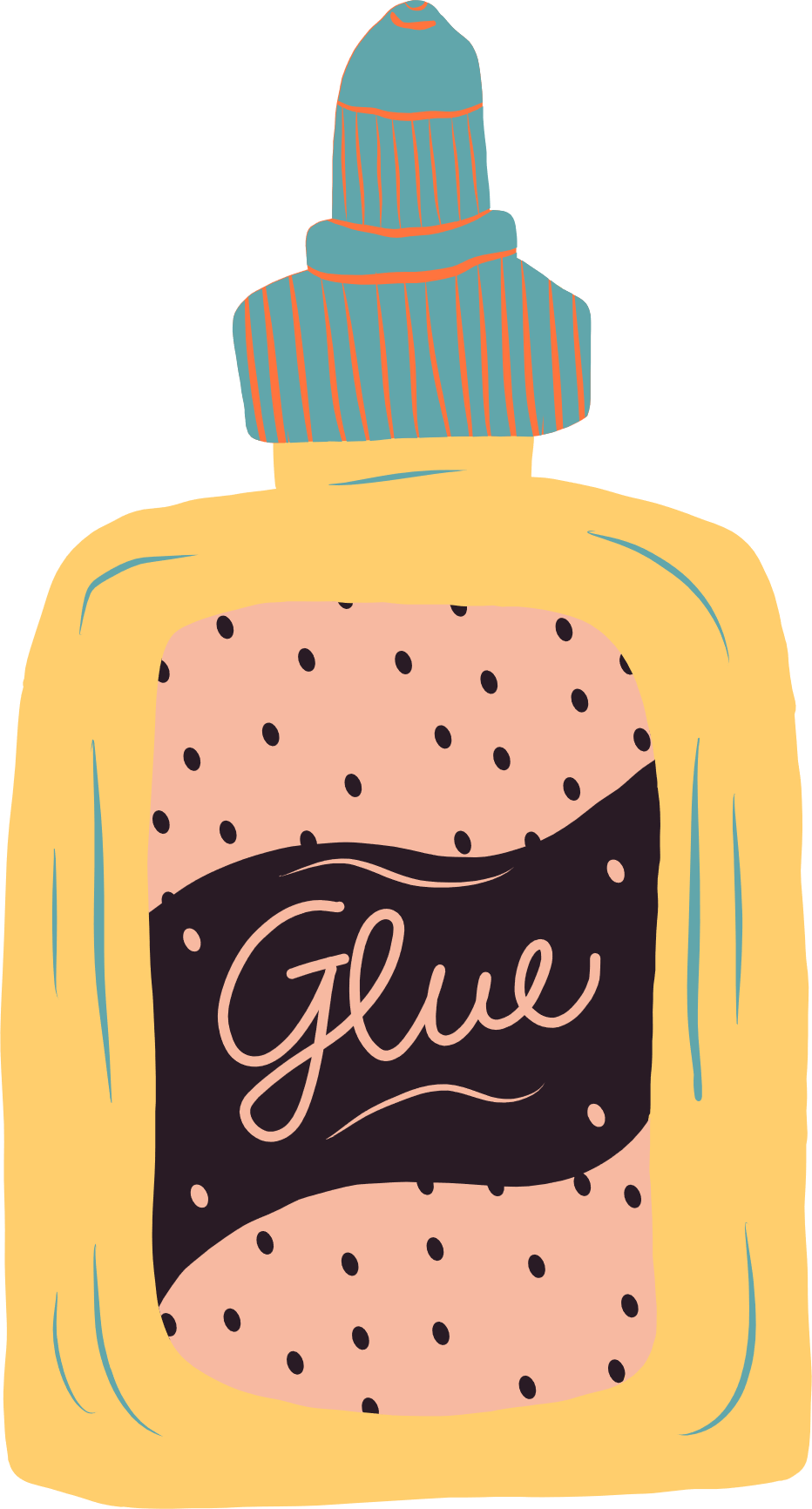 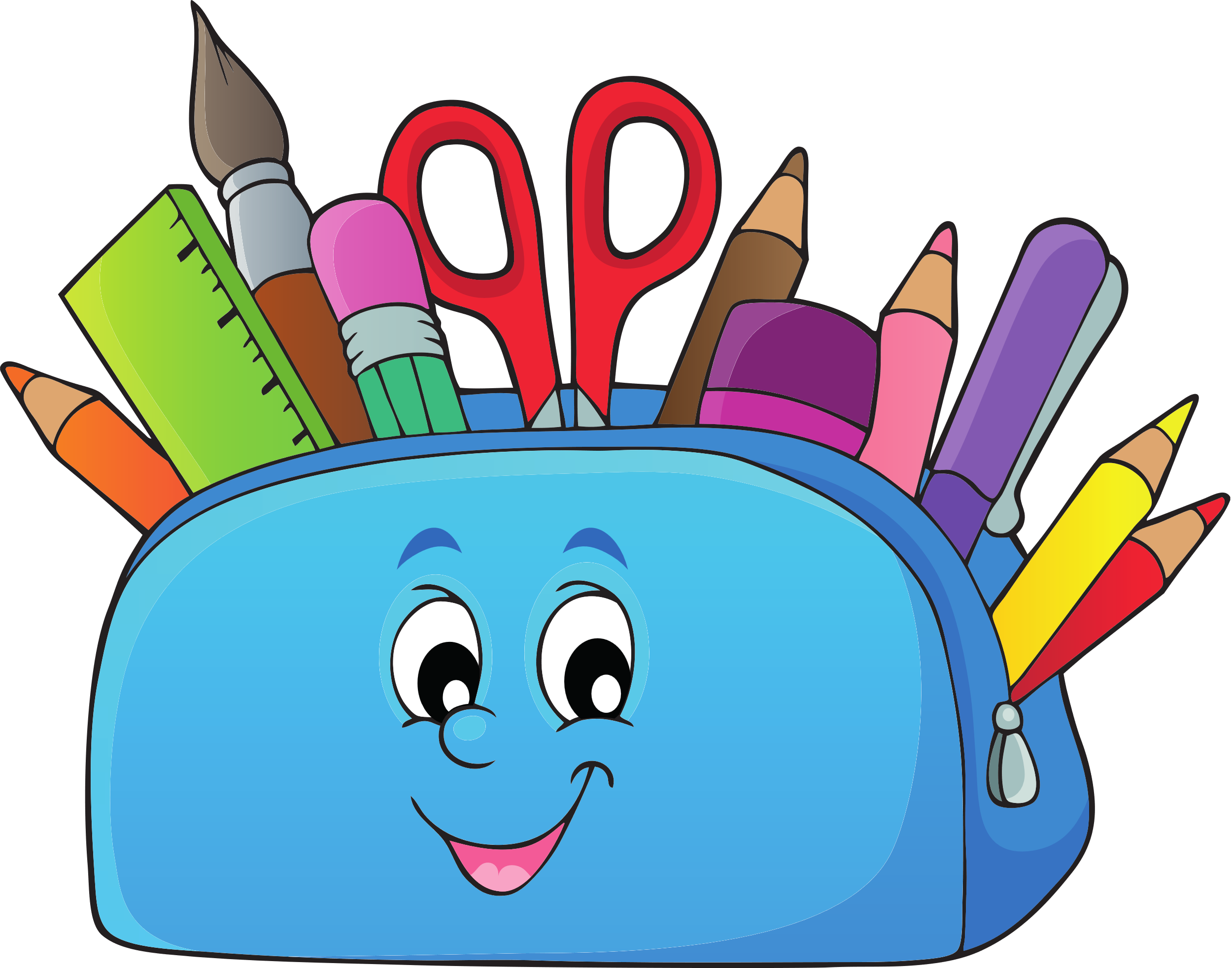 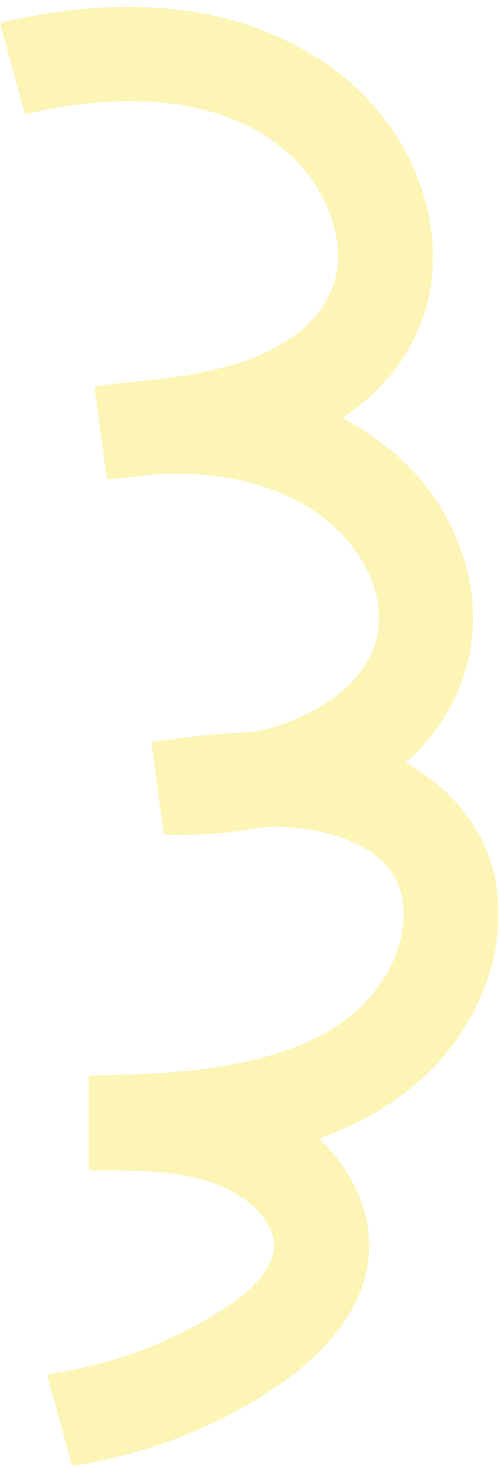 Làm việc cá nhân: Em vẽ sơ đồ tư duy về các hoạt động trong một ngày của bản thân, có thể tham khảo sơ đồ gợi ý sau (SHS – tr.31)
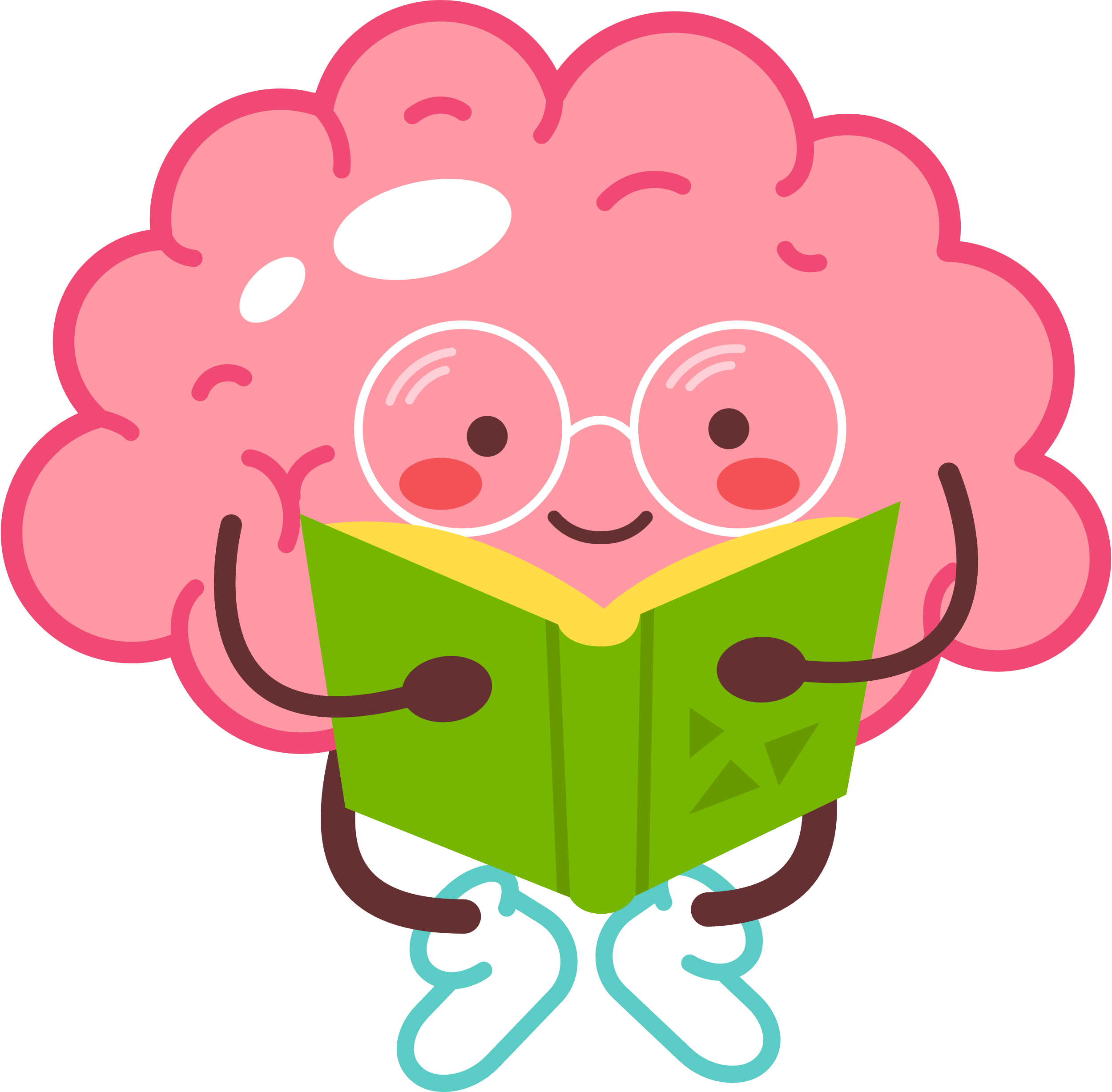 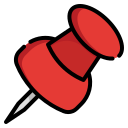 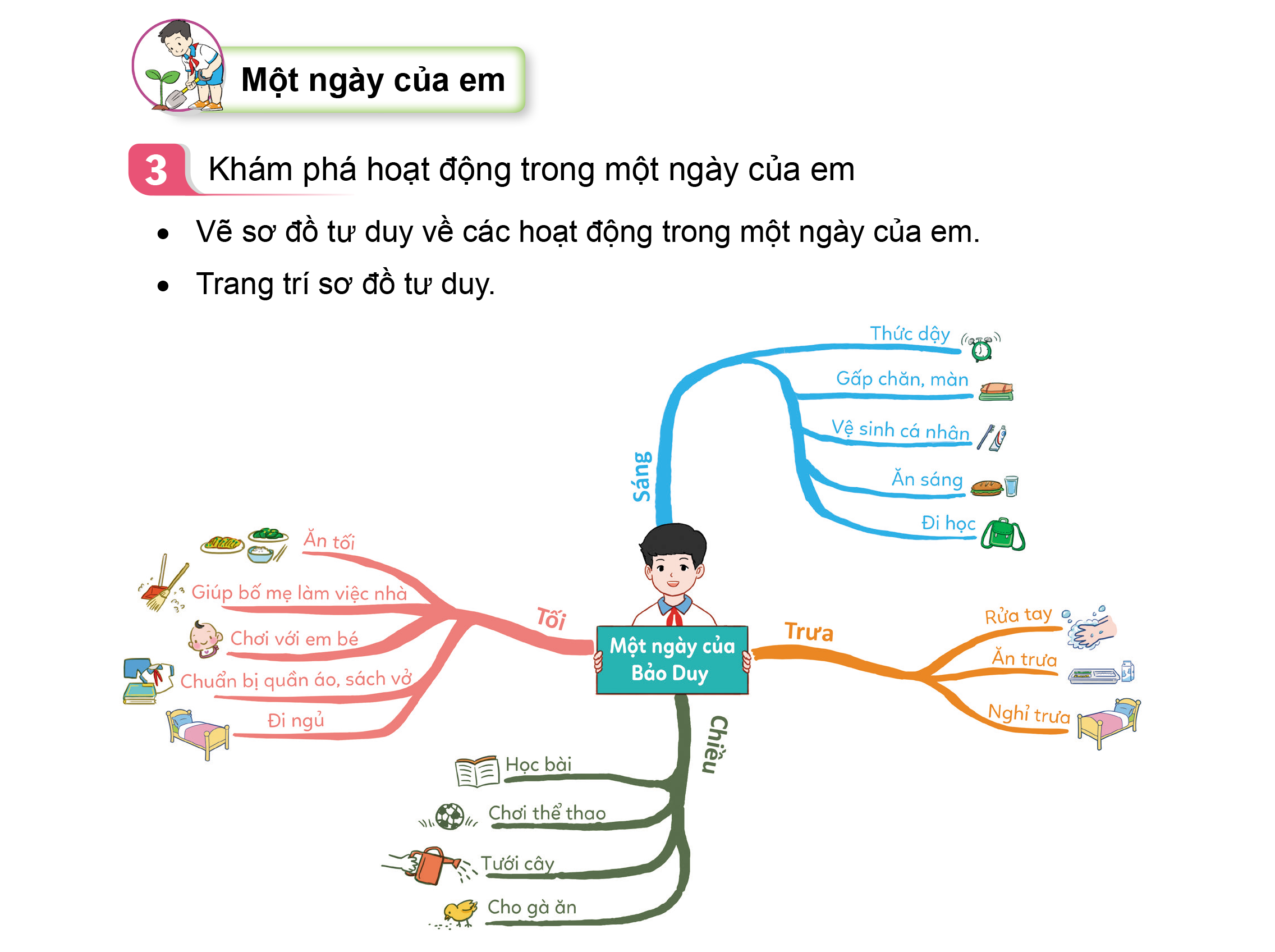 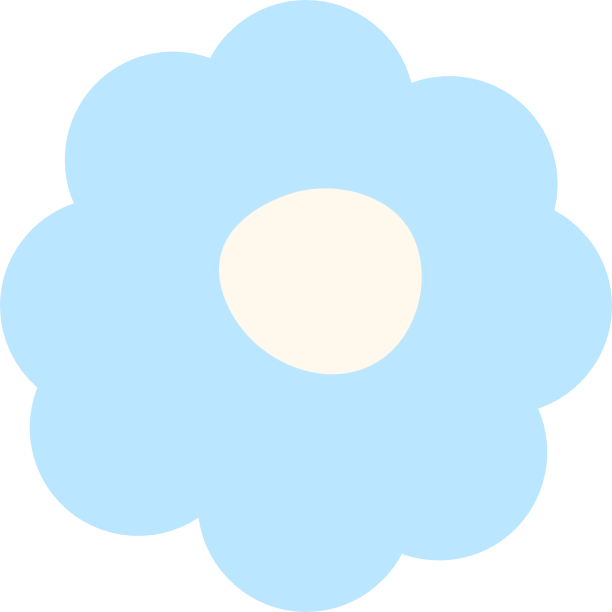 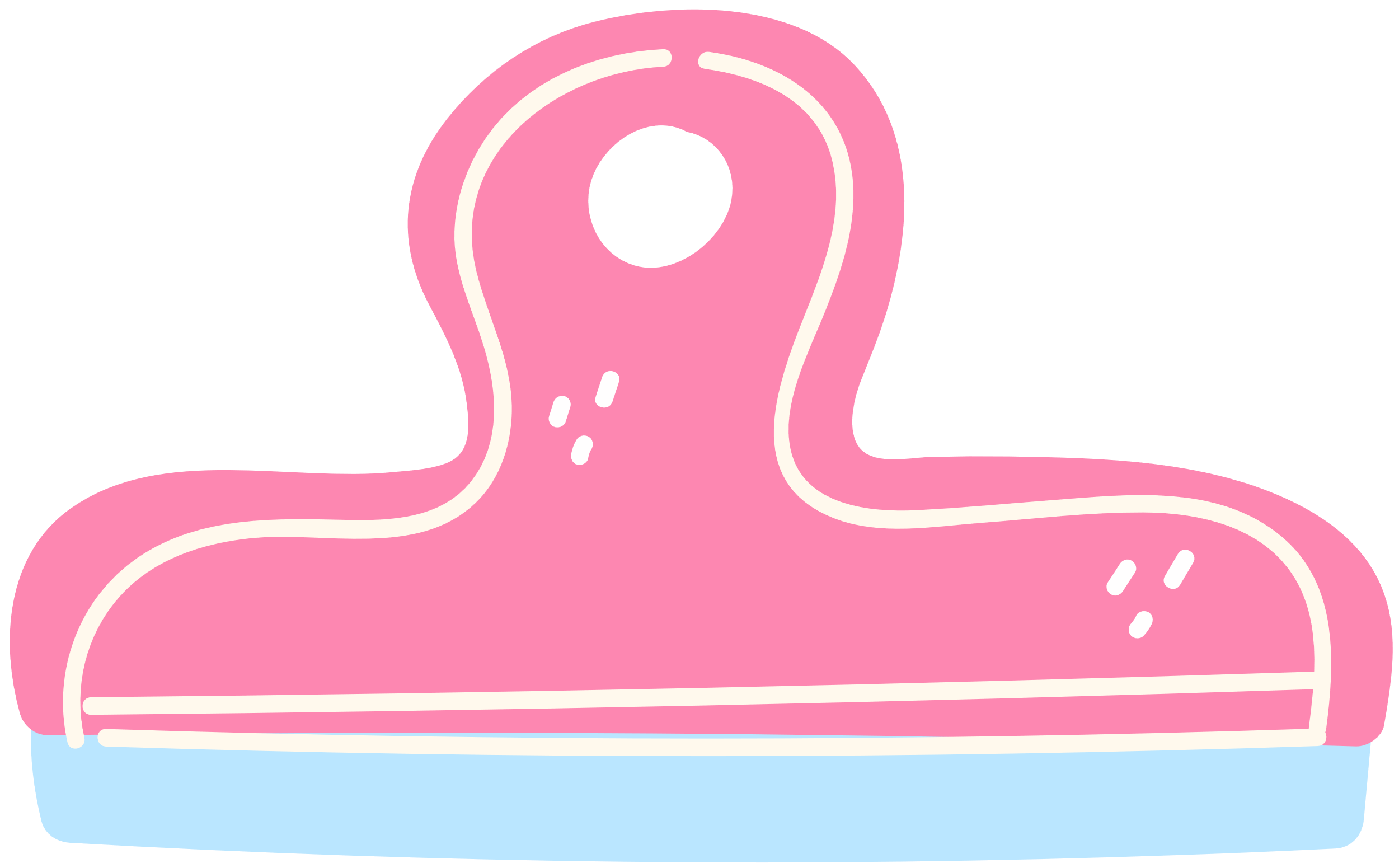 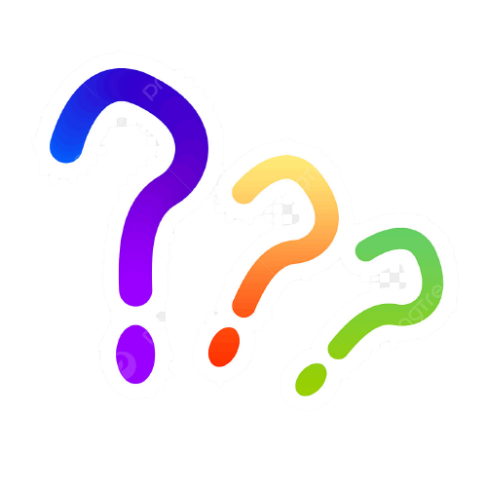 Hướng dẫn thực hiện cụ thể
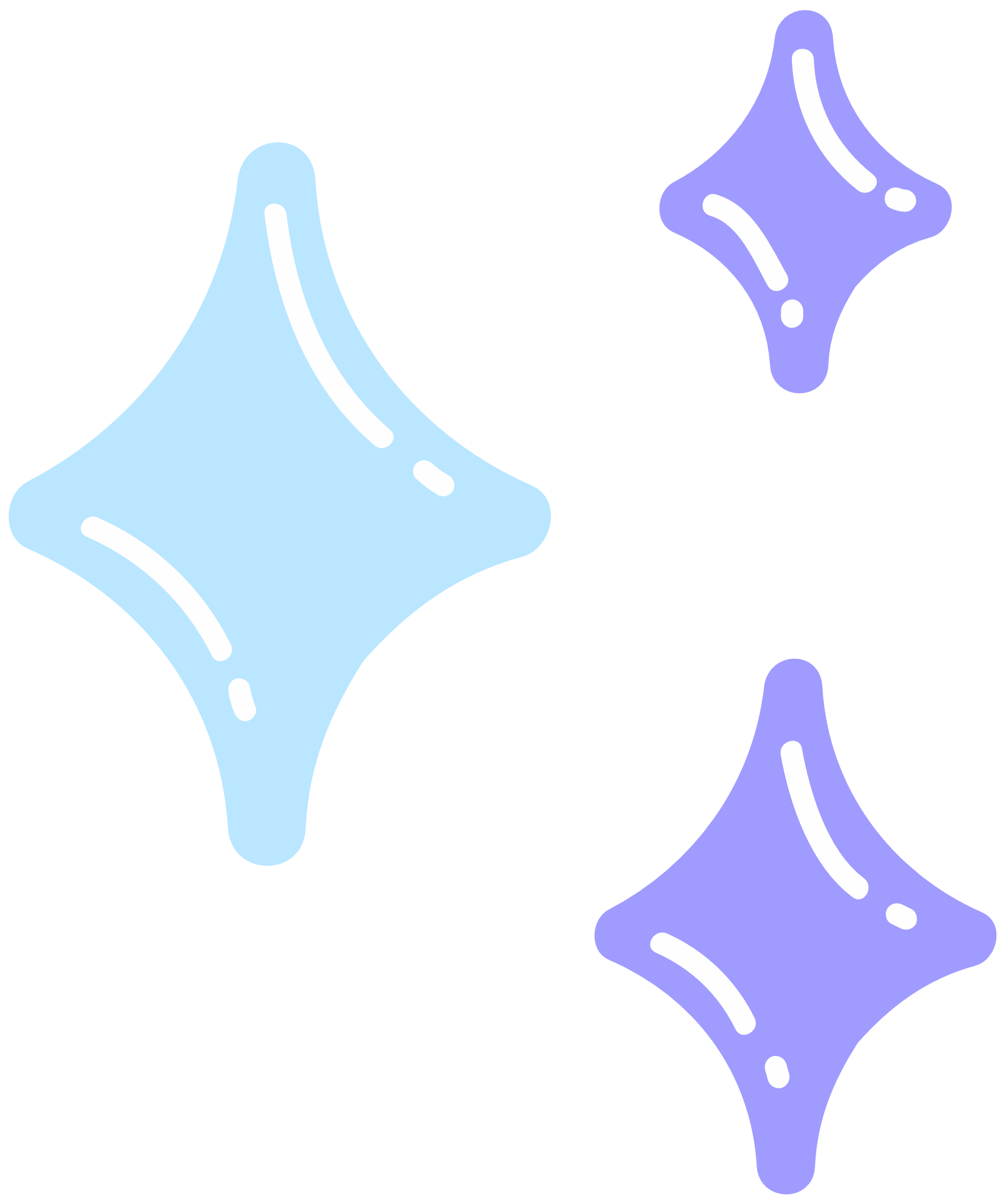 Viết tên, dán ảnh hoặc vẽ tranh về bản thân em vào ô chính giữa sơ đồ. 
Xác định các nhánh lớn là các buổi trong ngày (sáng, trưa, chiều, tối). 
Xác định tên các hoạt động em sẽ thực hiện trong ngày và viết vào nhánh nhỏ của sơ đồ tư duy, có thể vẽ thêm hình minh hoạ tương ứng.
Trang trí cho sơ đồ tư duy sinh động.
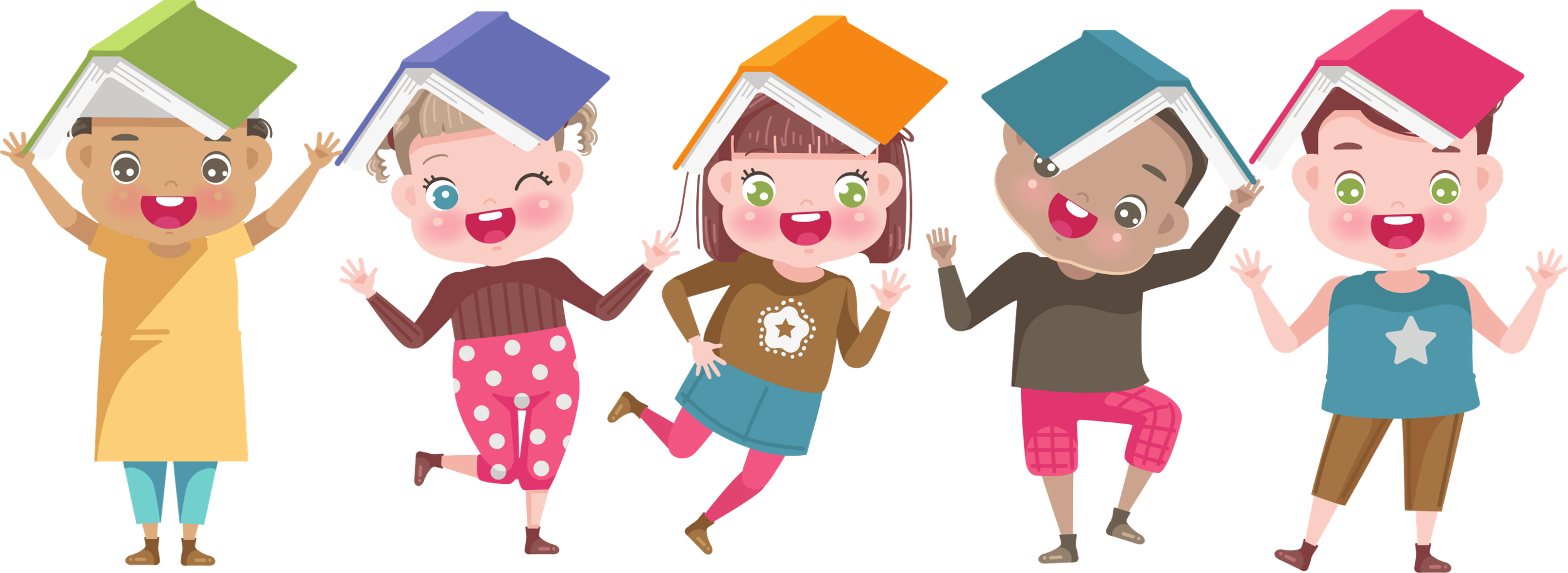 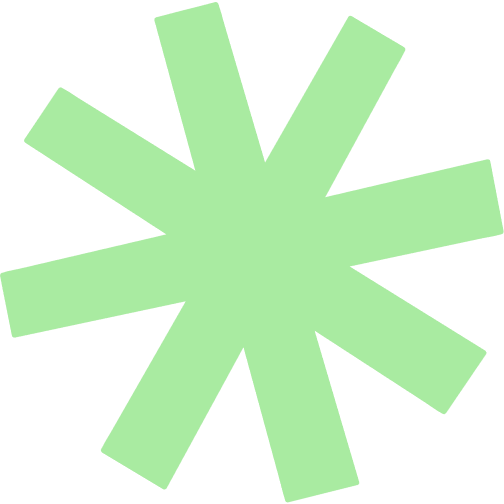 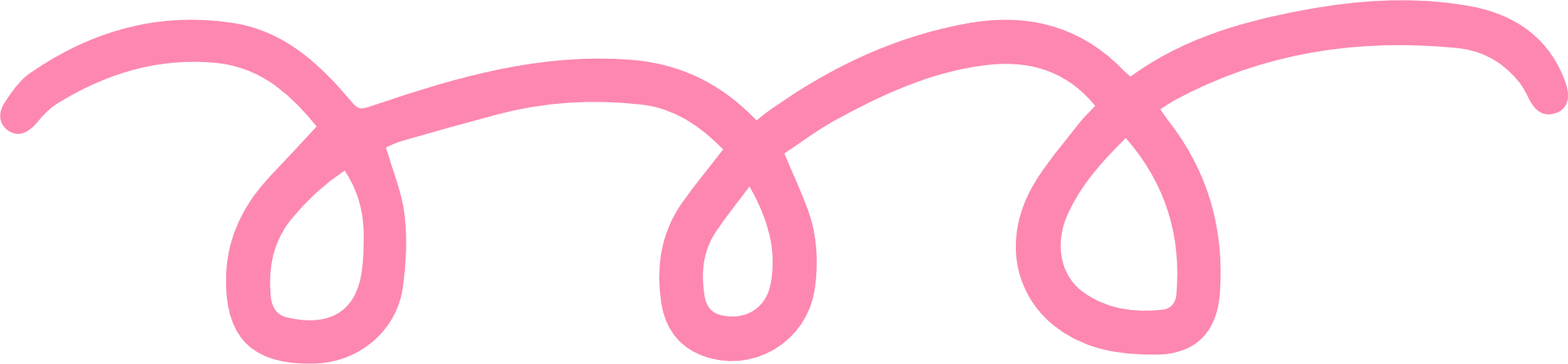 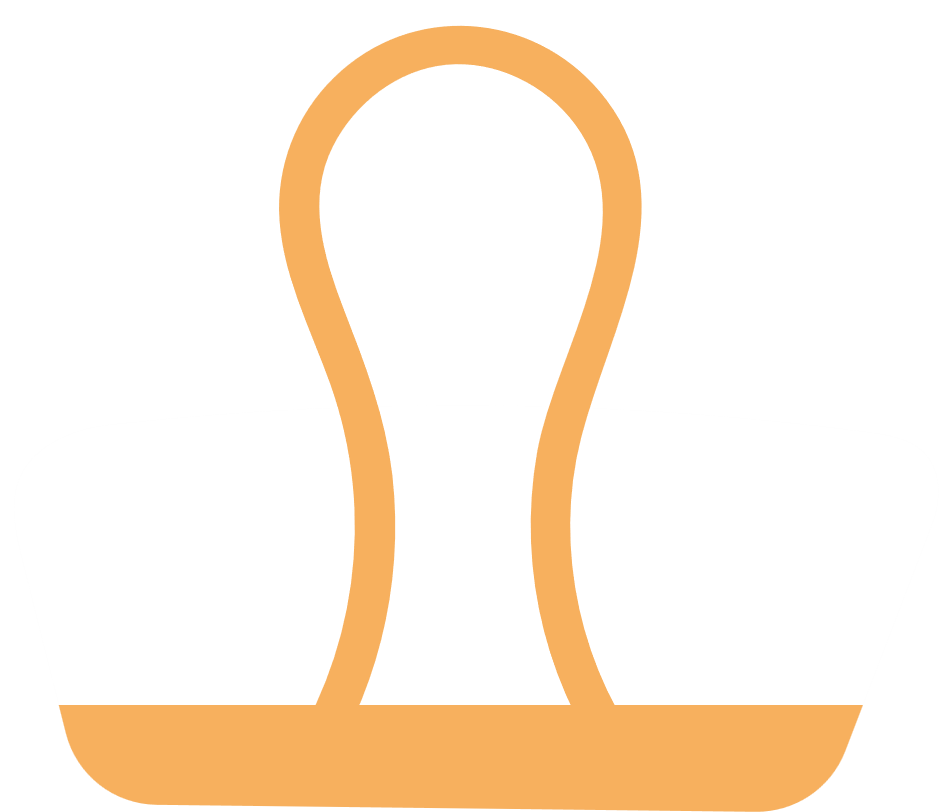 Làm việc trước lớp
Các em trình bày sơ đồ trước lớp để các bạn khác nhận xét, góp ý cho bài làm của mình.
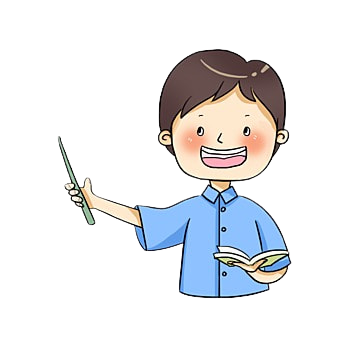 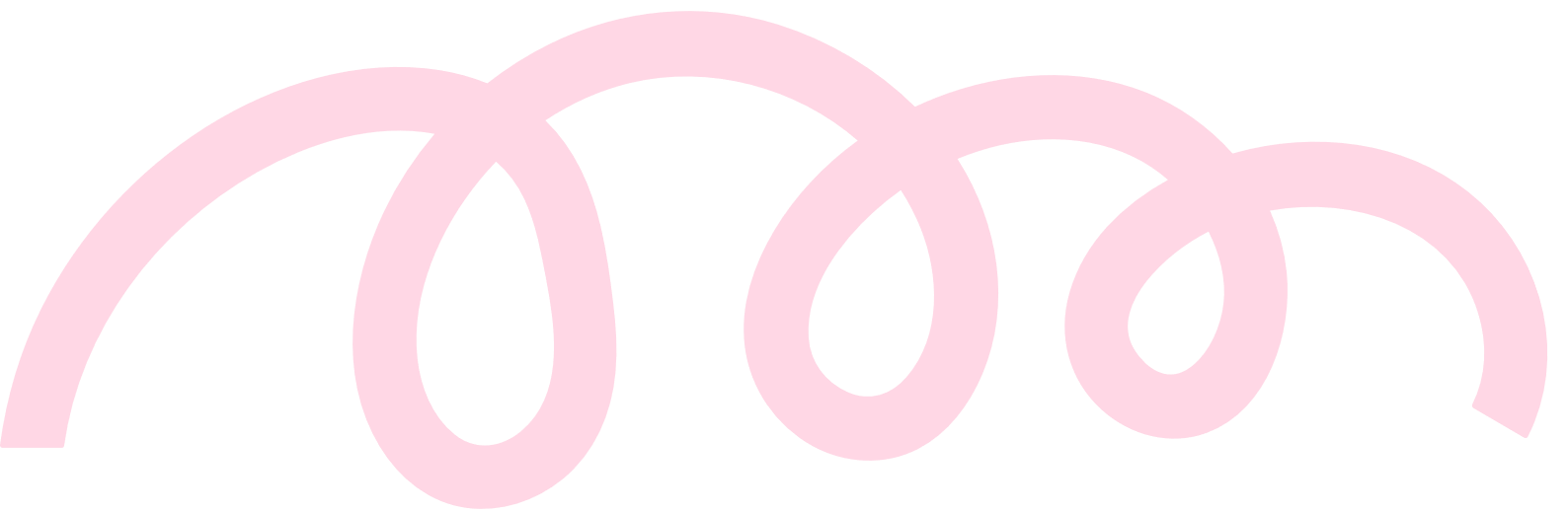 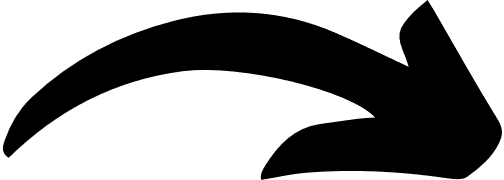 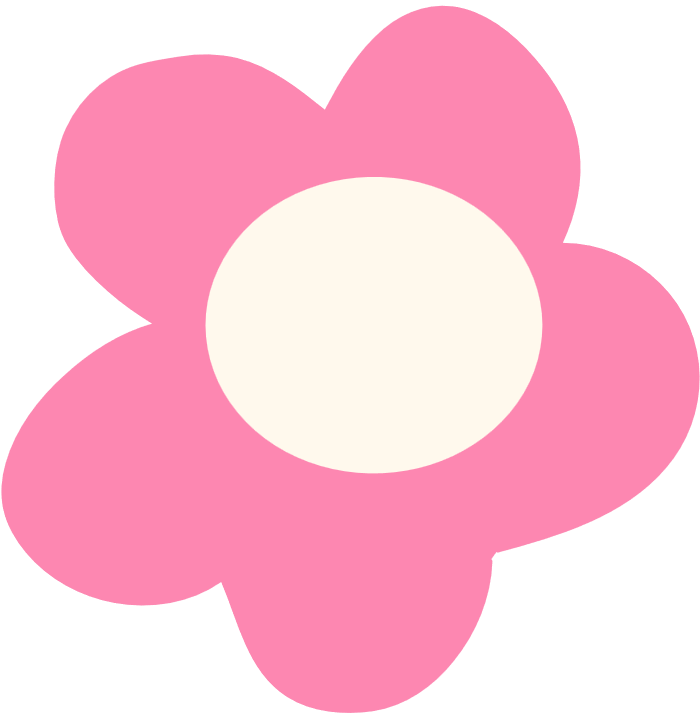 TỔNG KẾT HOẠT ĐỘNG
Trong một ngày, mỗi chúng ta đều cần thực hiện nhiều hoạt động, công việc khác nhau. 
Nếu các công việc không được sắp xếp khoa học, không được thực hiện hợp lí thì chúng ta sẽ luôn bị chậm, muộn, thậm chí hỏng việc. 
Tư duy khoa học trong việc sắp xếp thứ tự các công việc cũng như trình tự các bước khi thực hiện công việc giúp cho công việc được thực hiện nhanh chóng và hiệu quả.
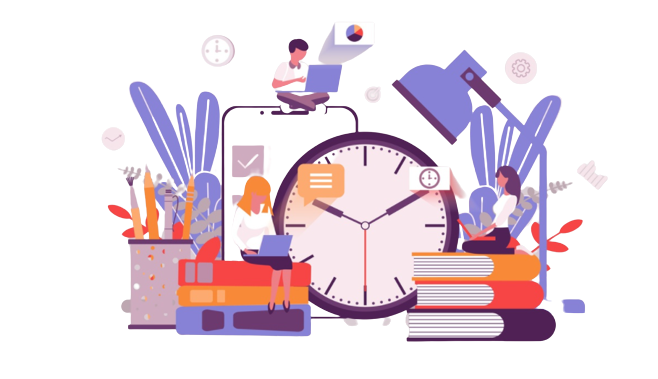 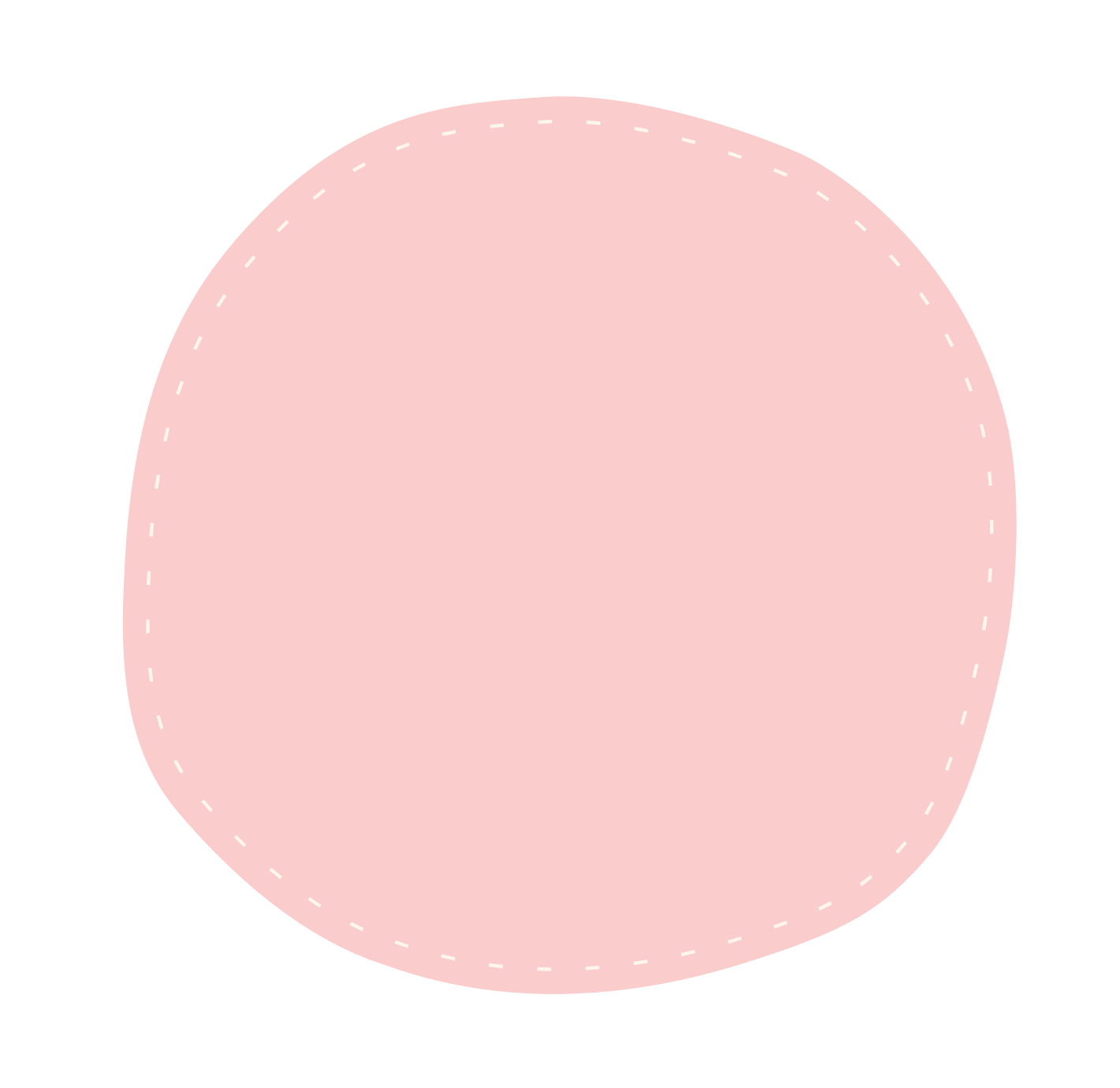 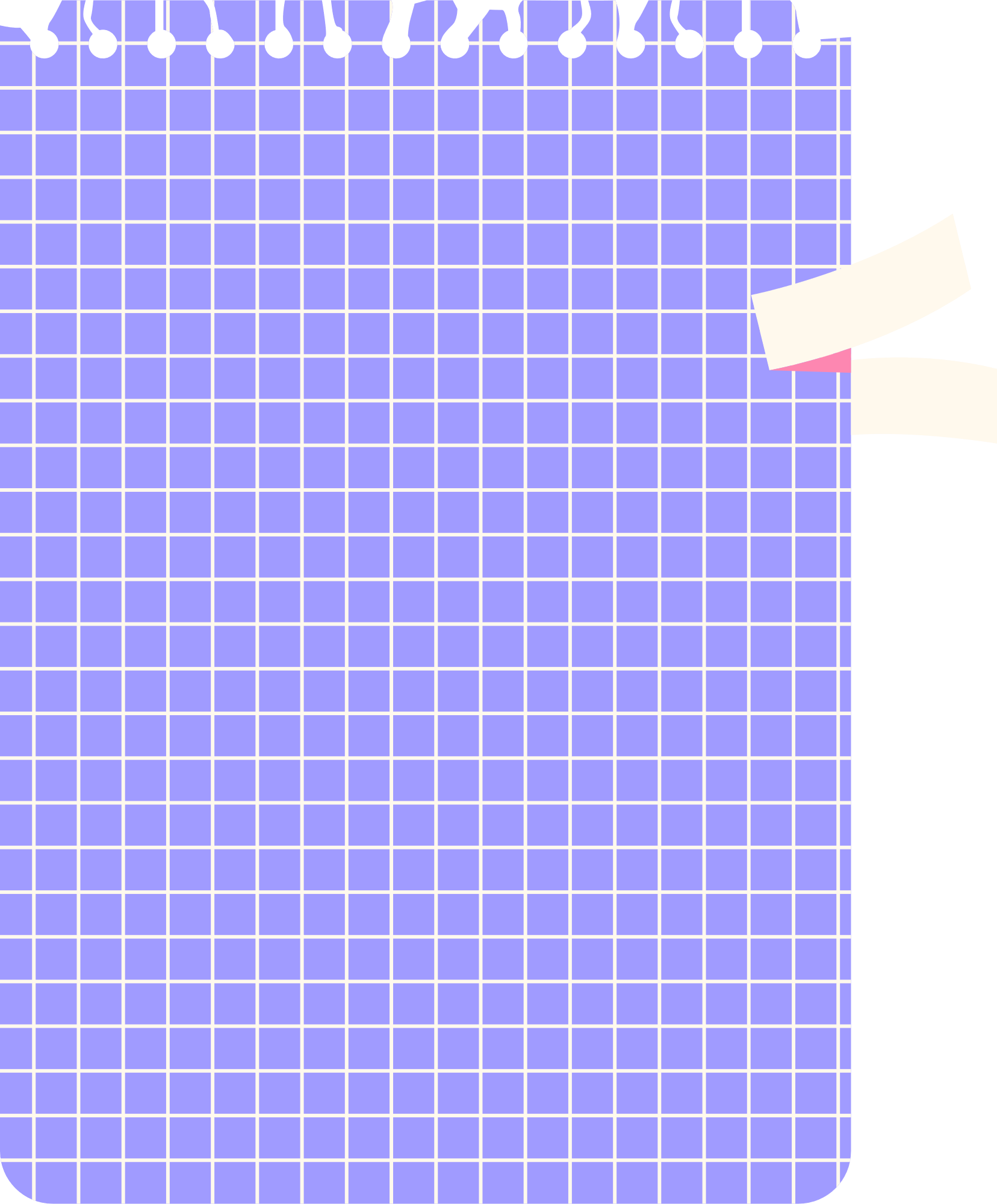 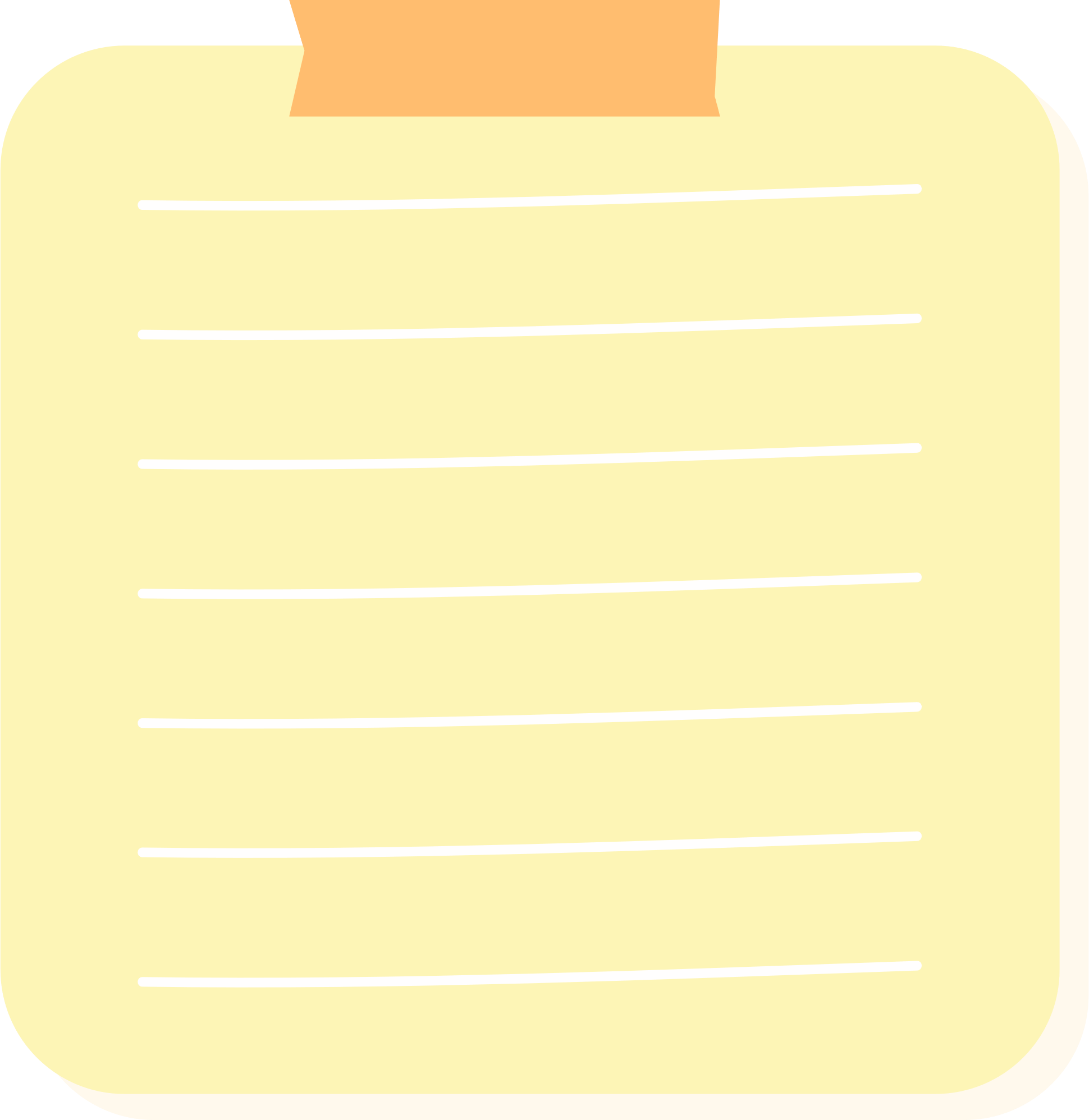 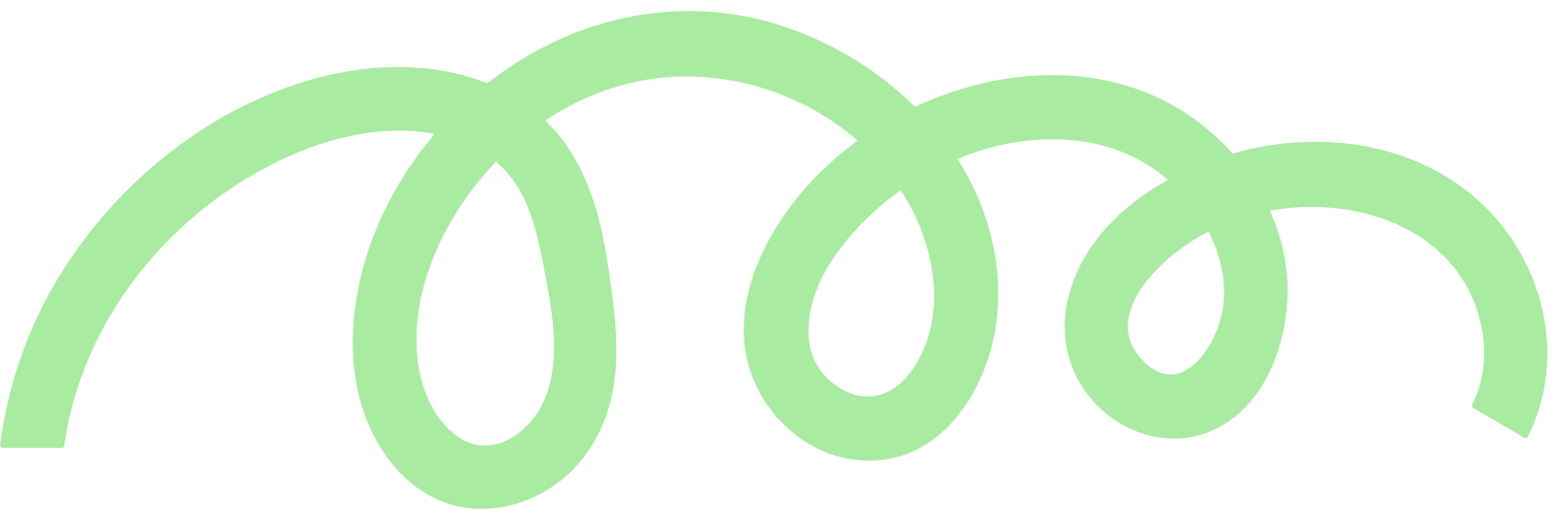 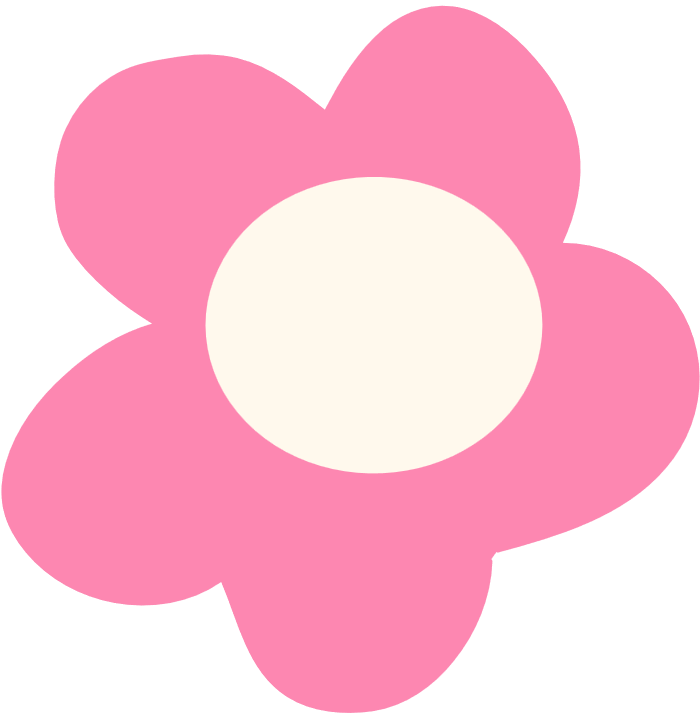 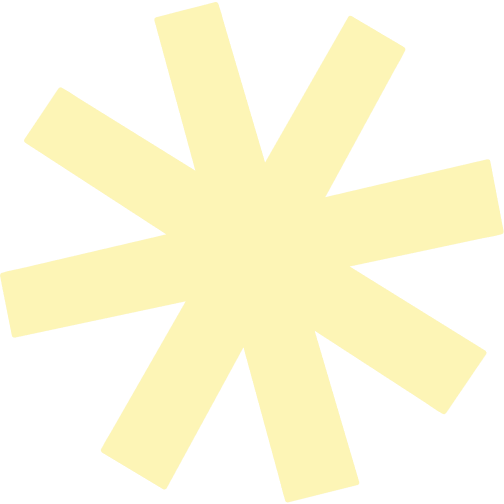 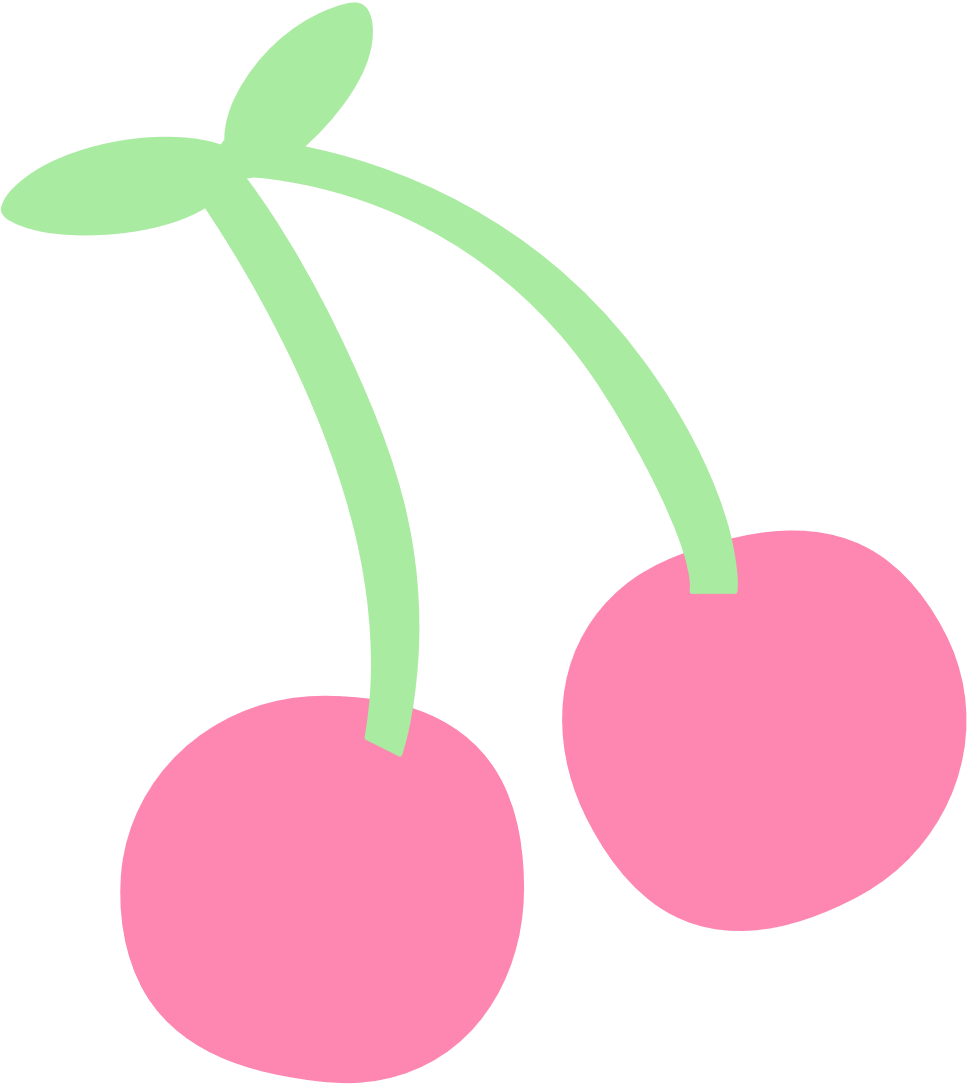 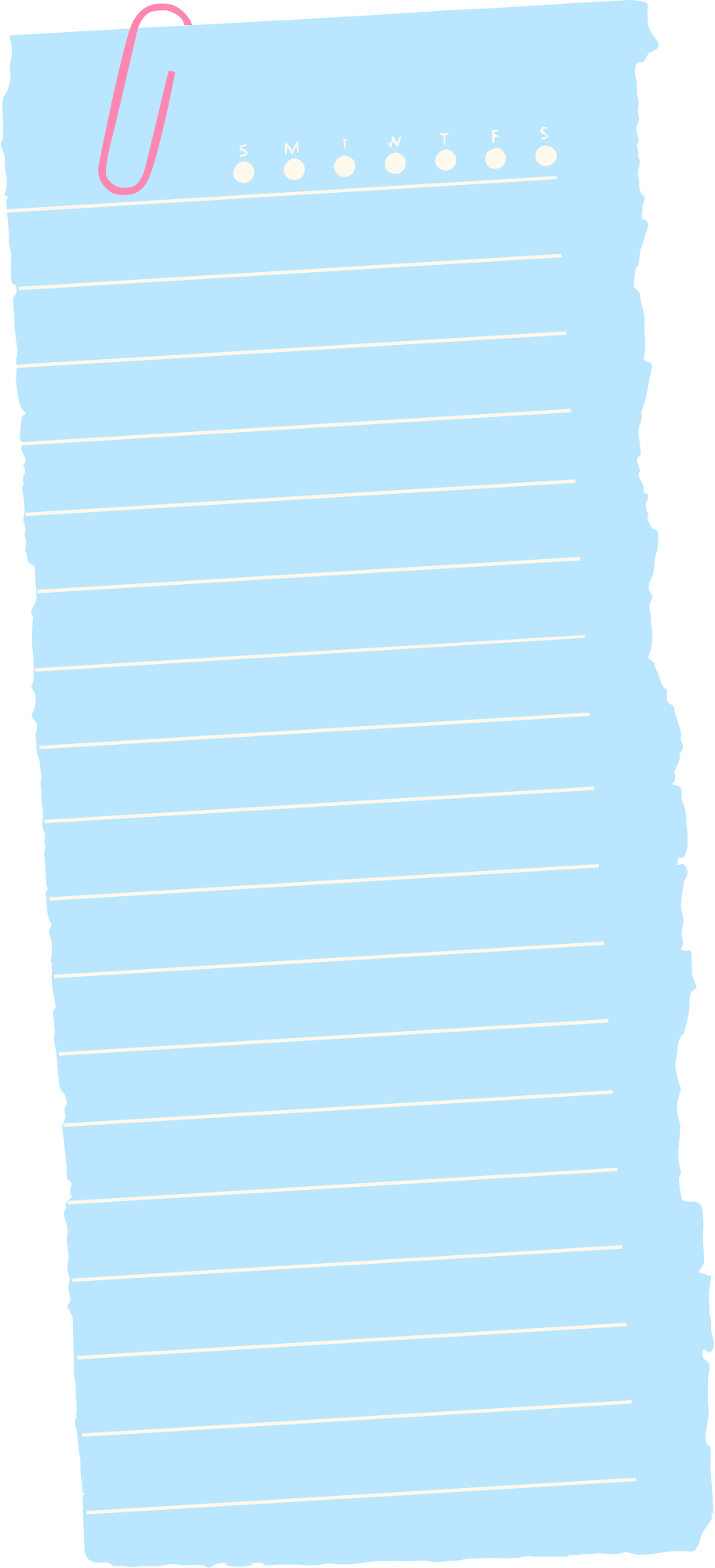 Hoạt động 2: 
Kể về một ngày của em
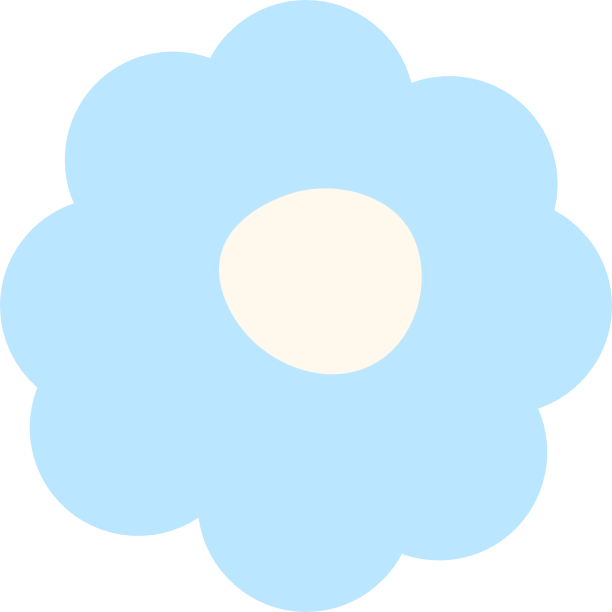 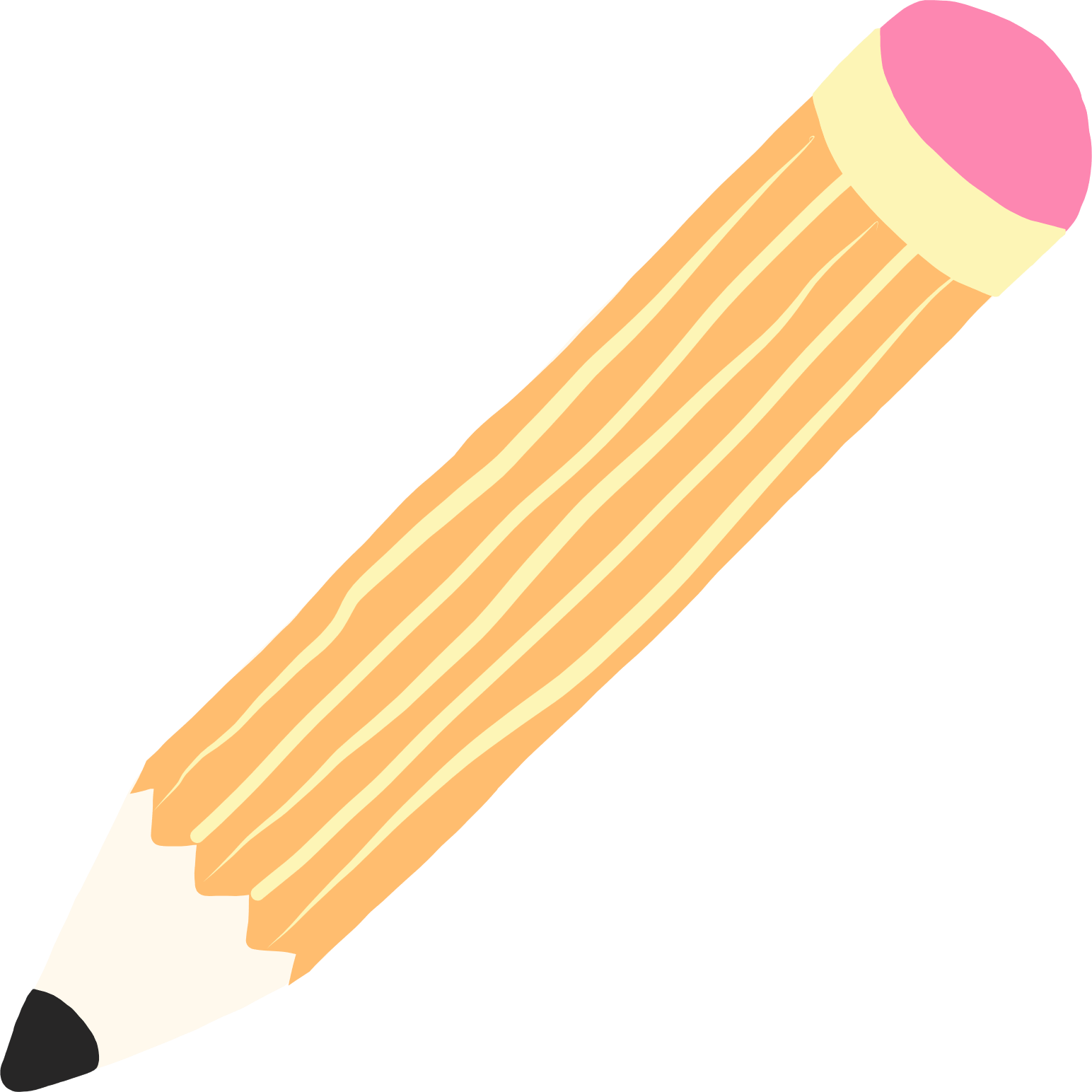 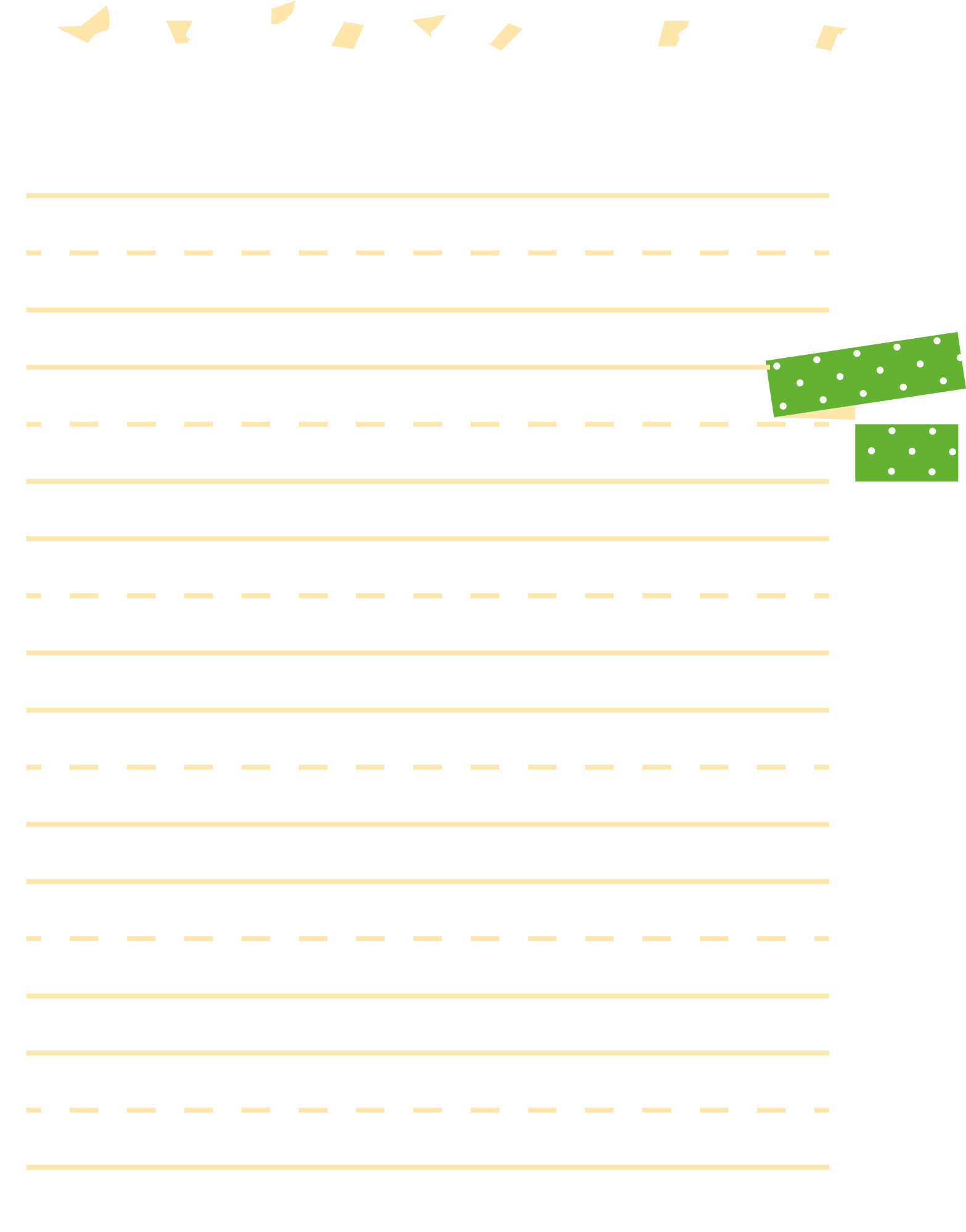 Làm việc trước lớp
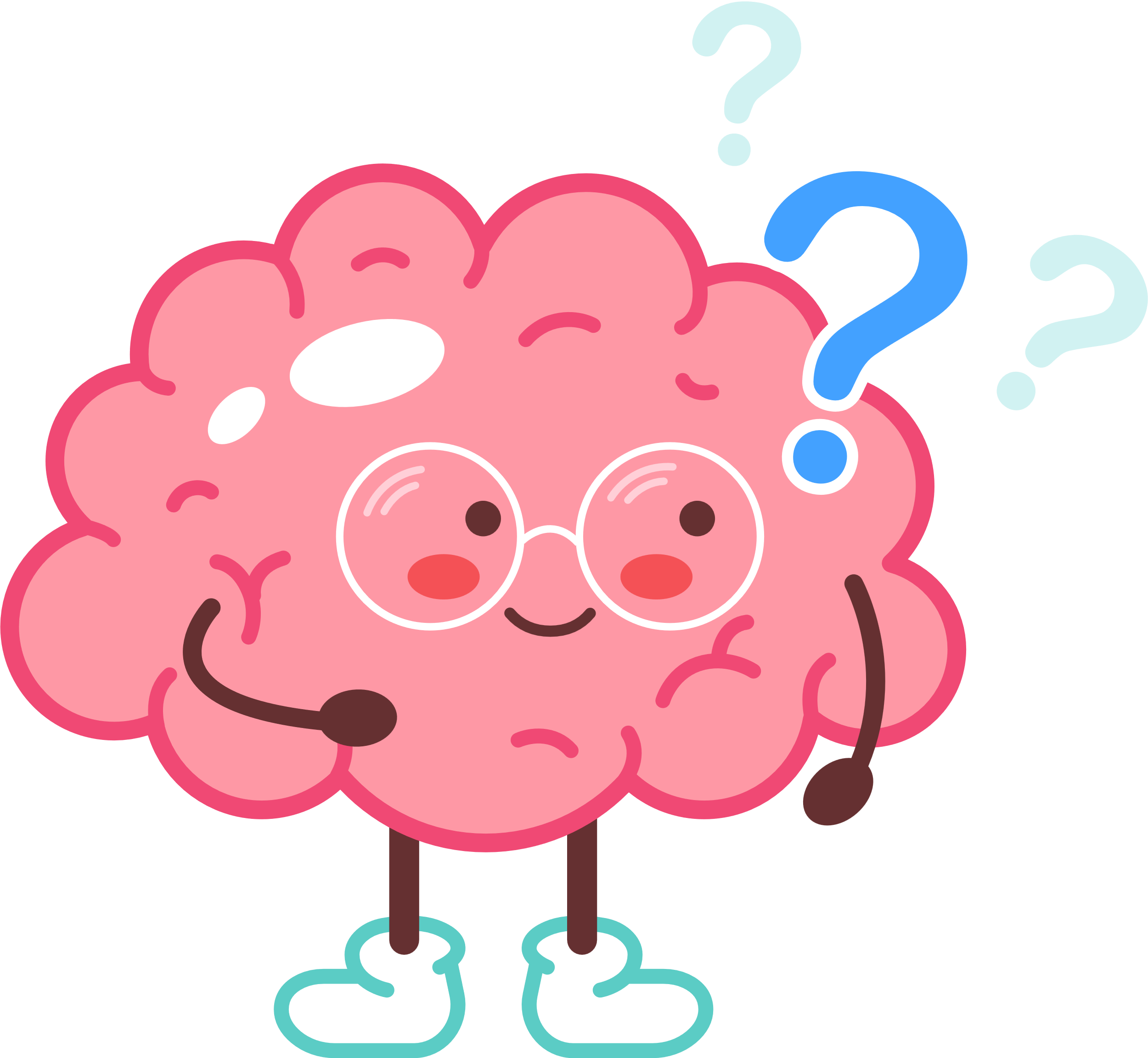 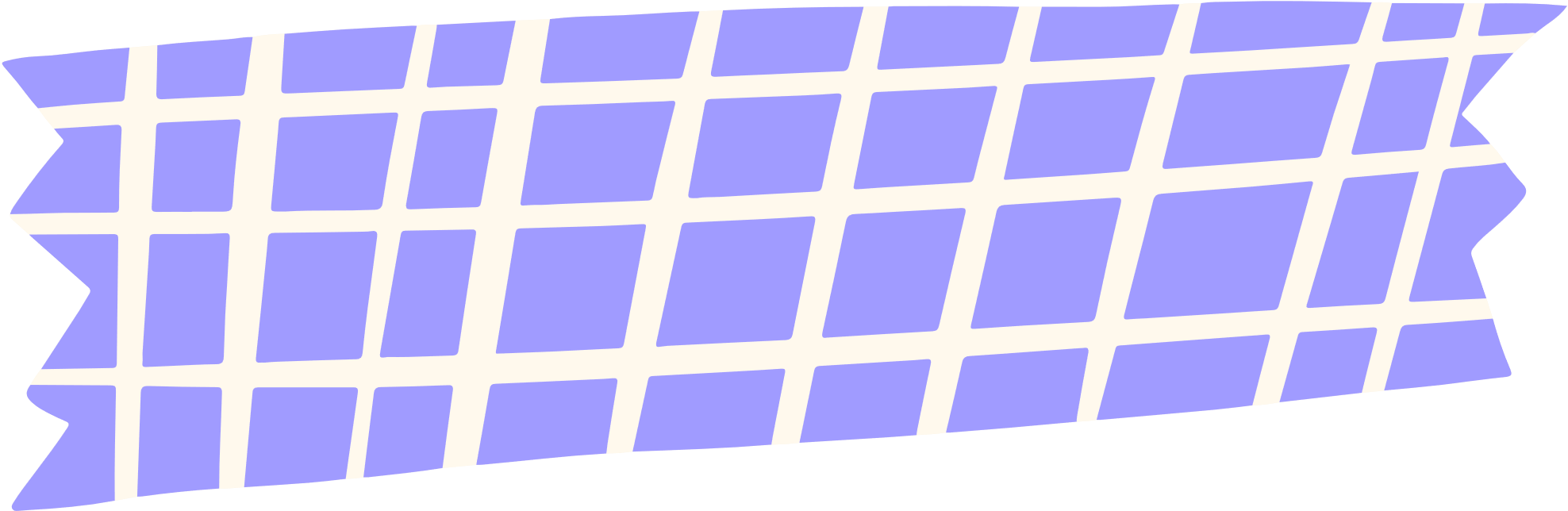 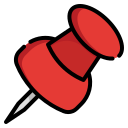 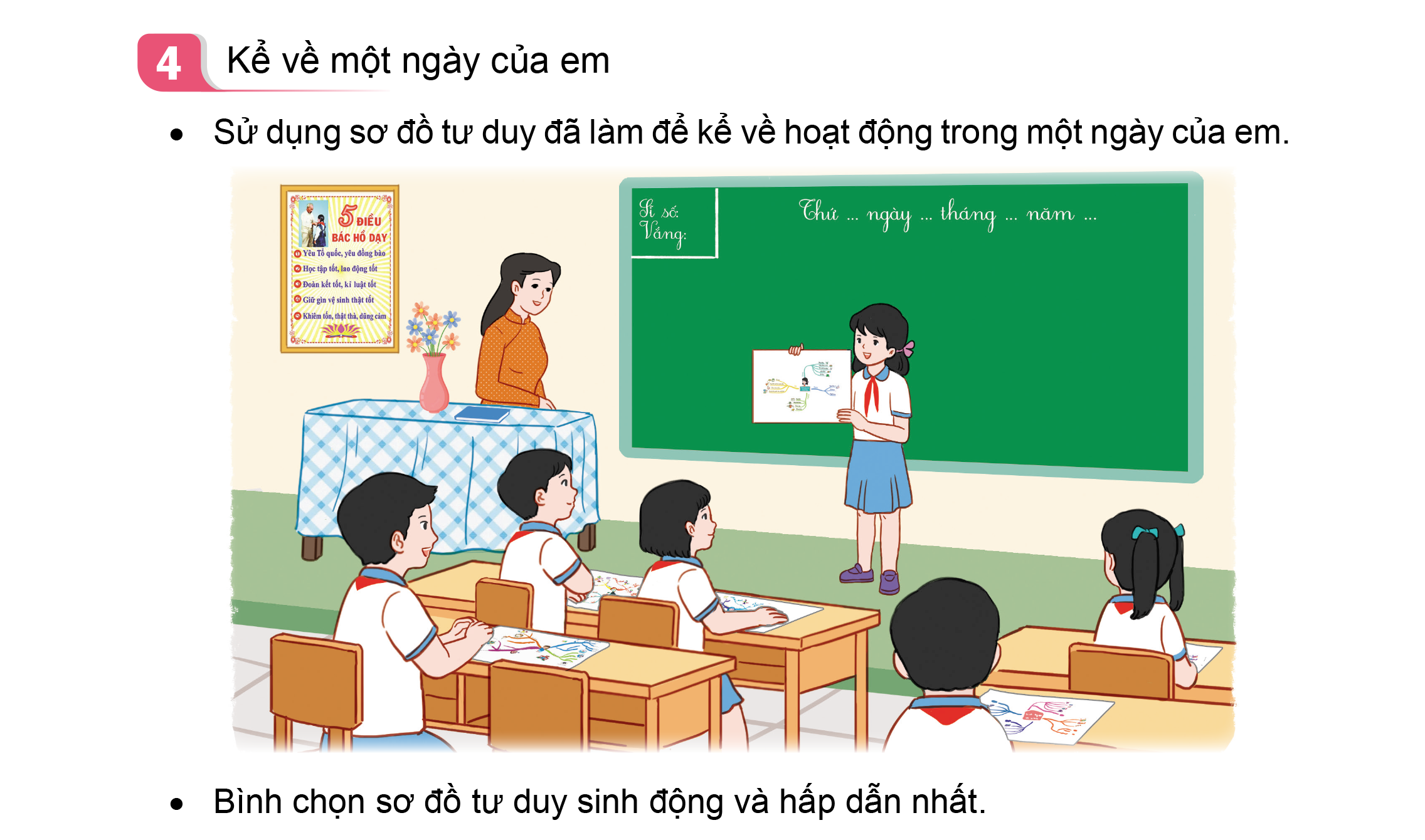 Các em hãy sử dụng sơ đồ tư duy đã làm để kể về hoạt động trong một ngày của mình.
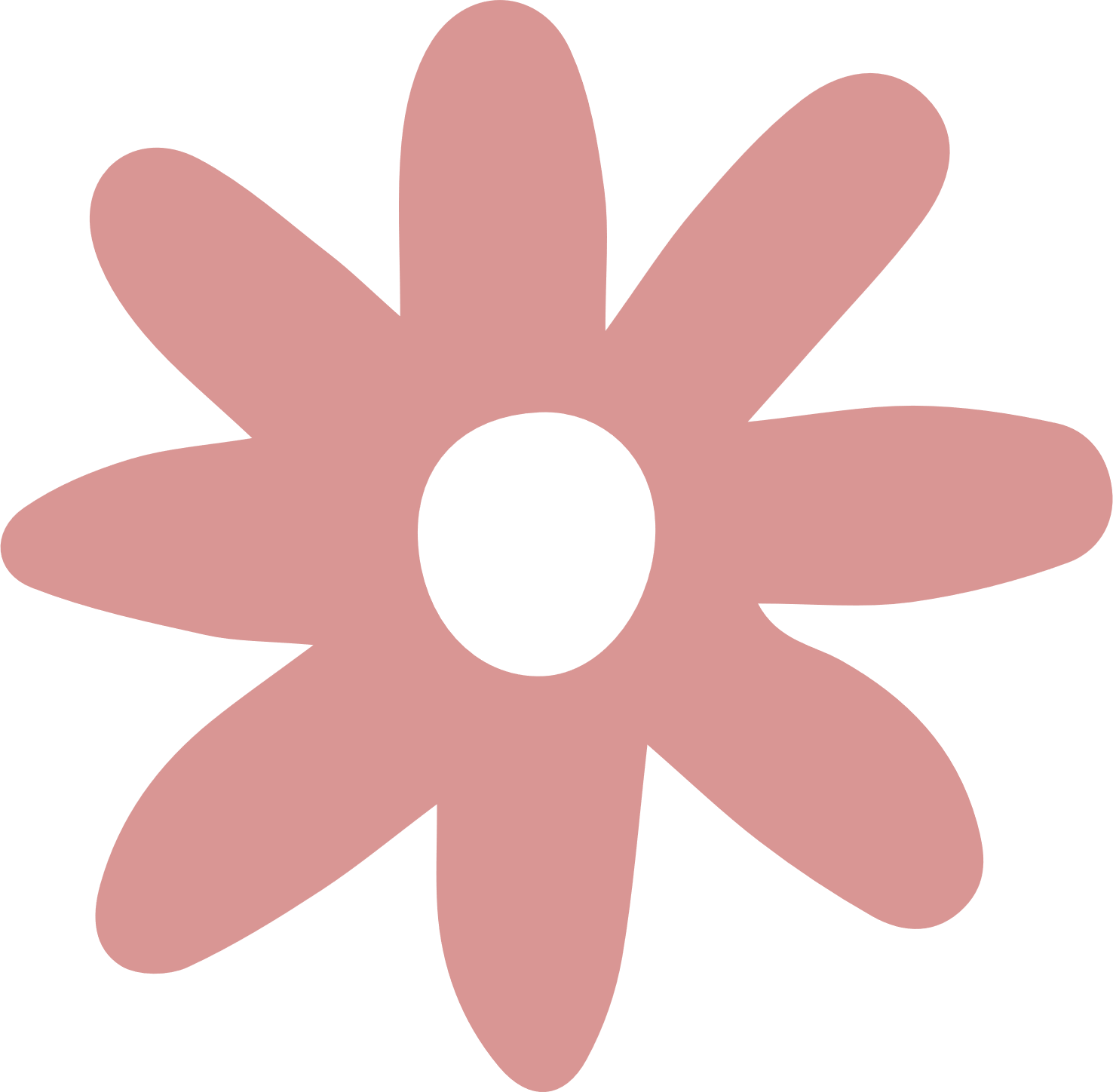 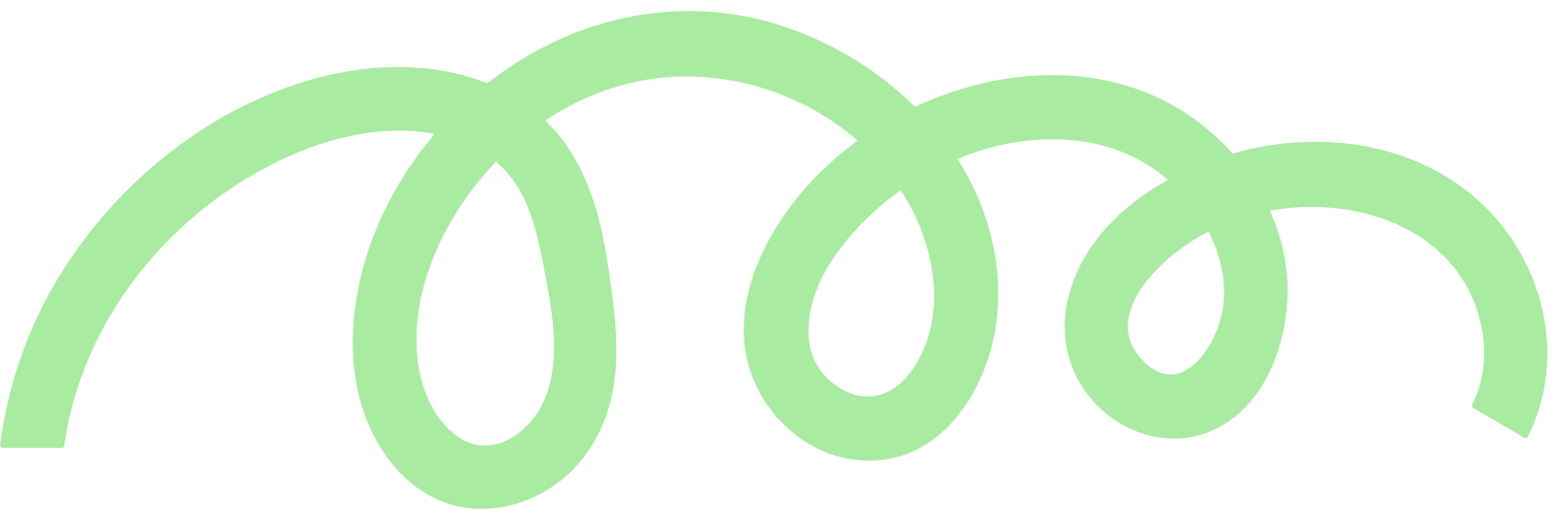 Các em thực hiện những yêu cầu sau:
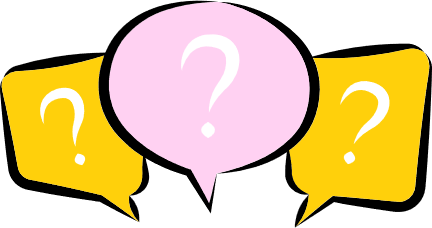 Chia sẻ trước lớp cụ thể về kinh nghiệm thực hiện công việc hằng ngày một cách khoa học.
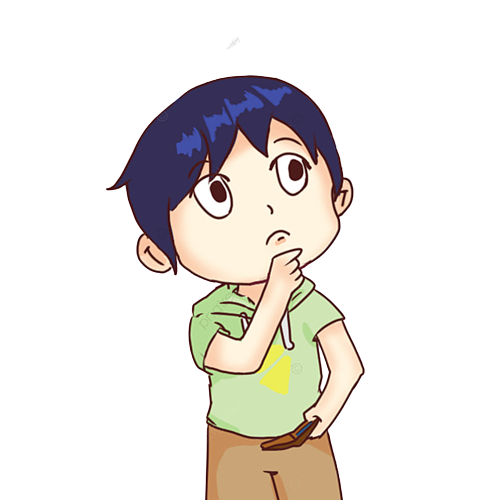 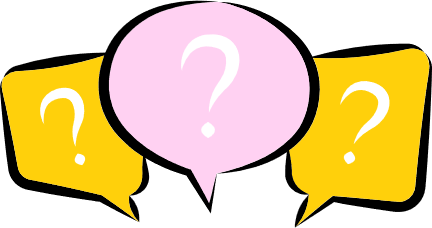 Đóng góp ý kiến cho phần trình bày của bạn.
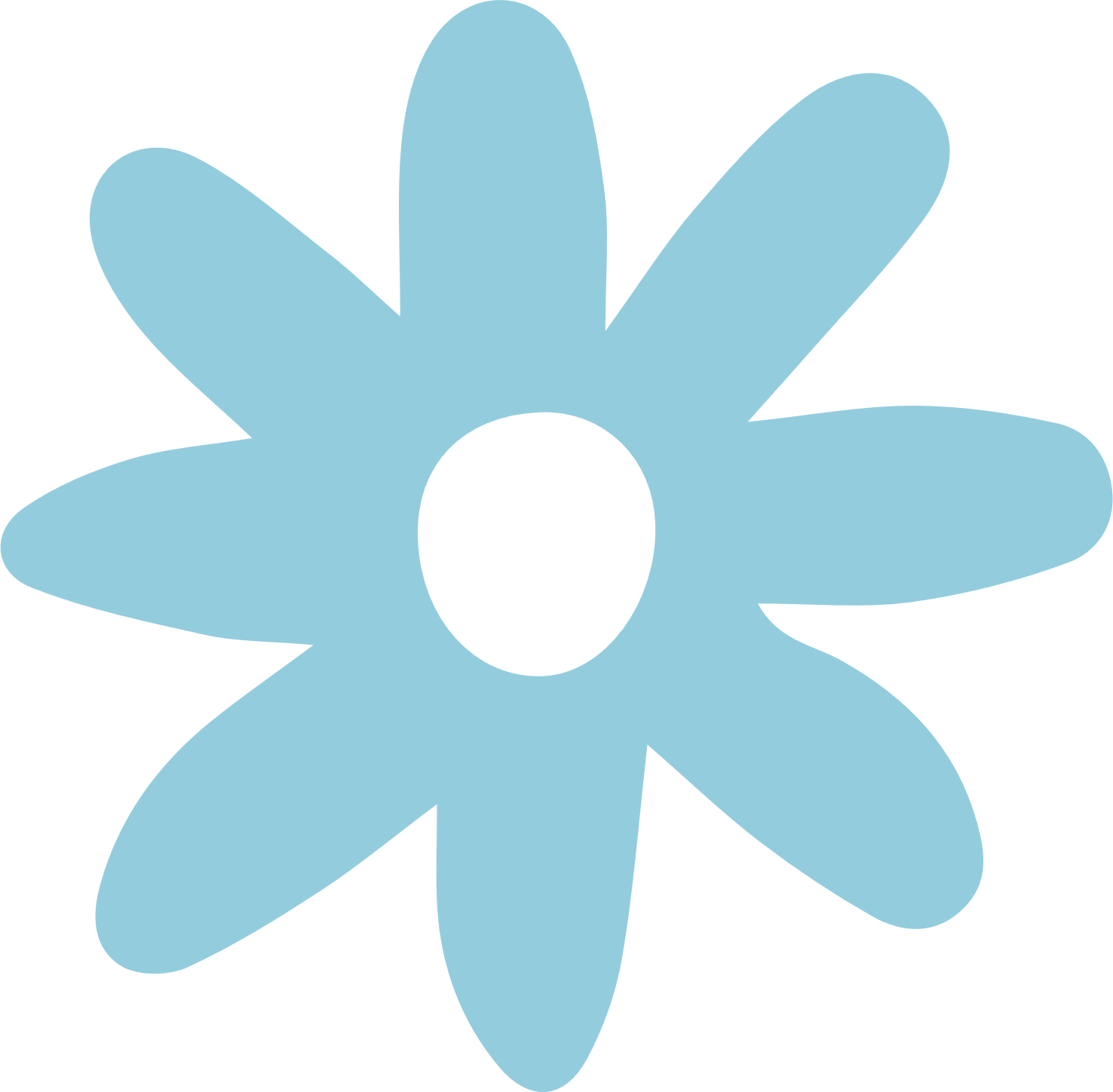 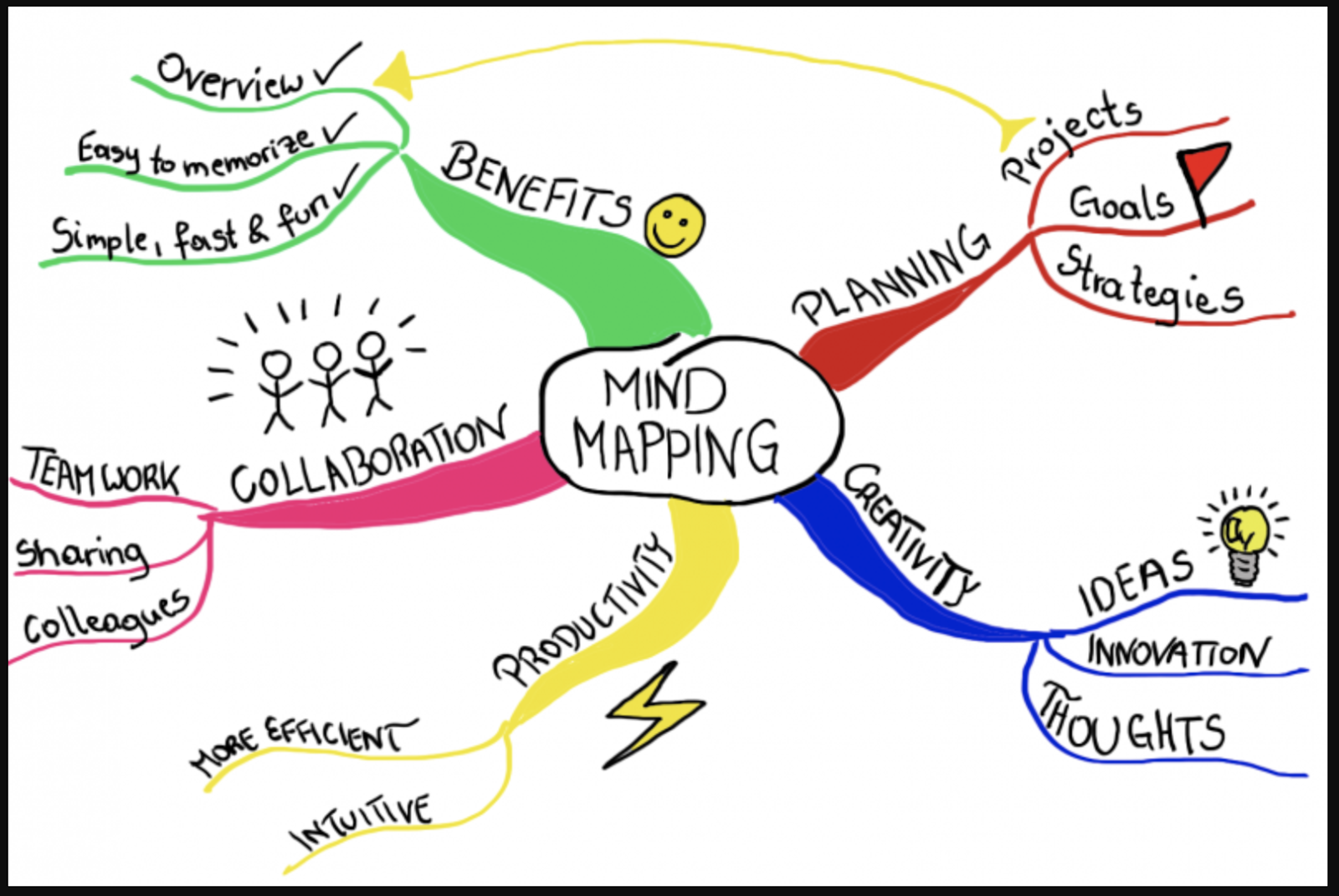 YÊU CẦU
Các em hãy cùng bình chọn sơ đồ tư duy khoa học, sinh động và hấp dẫn nhất.
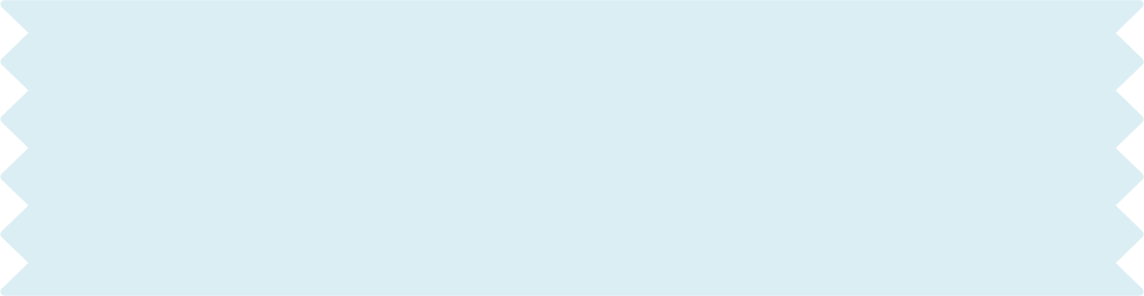 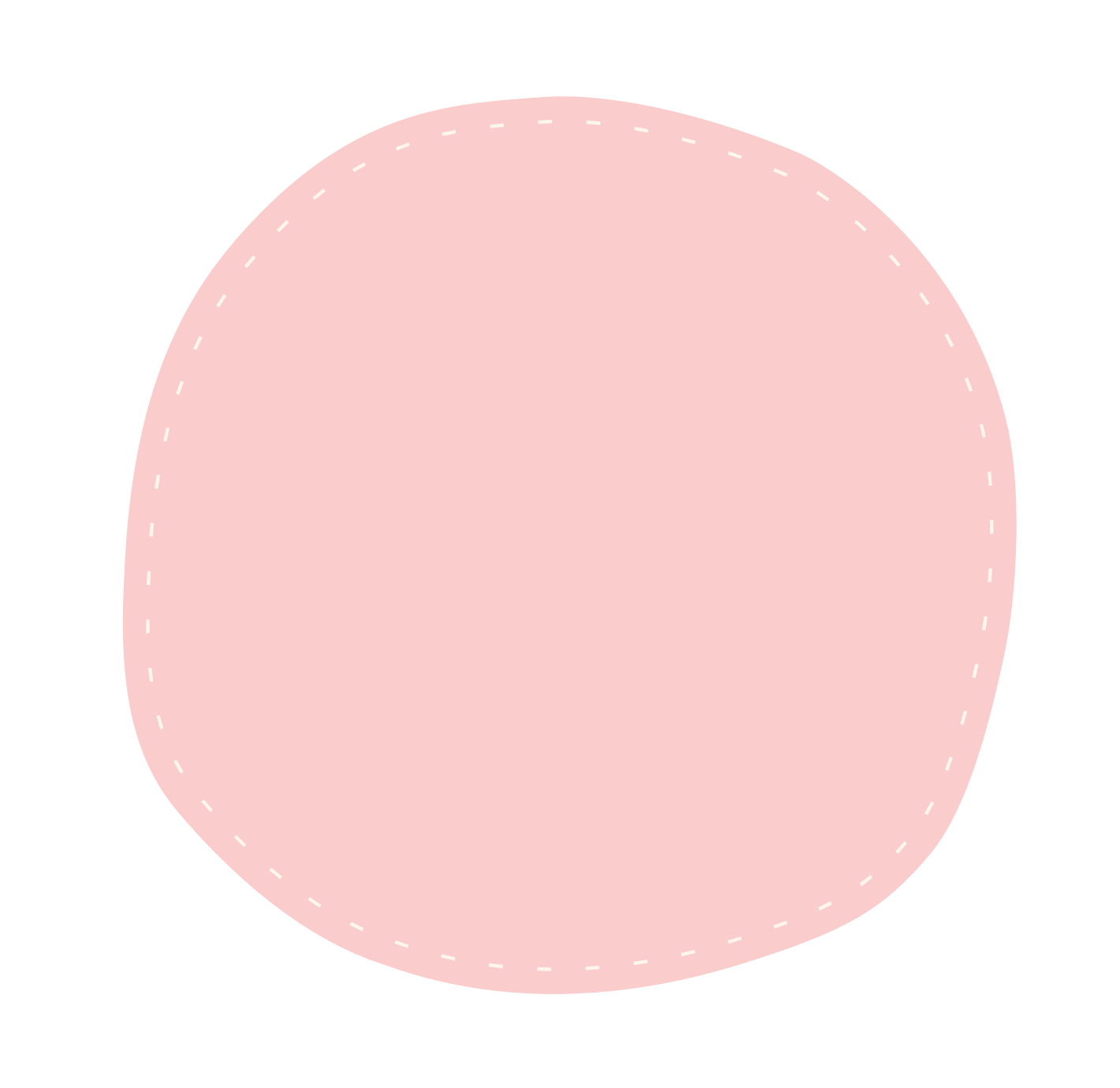 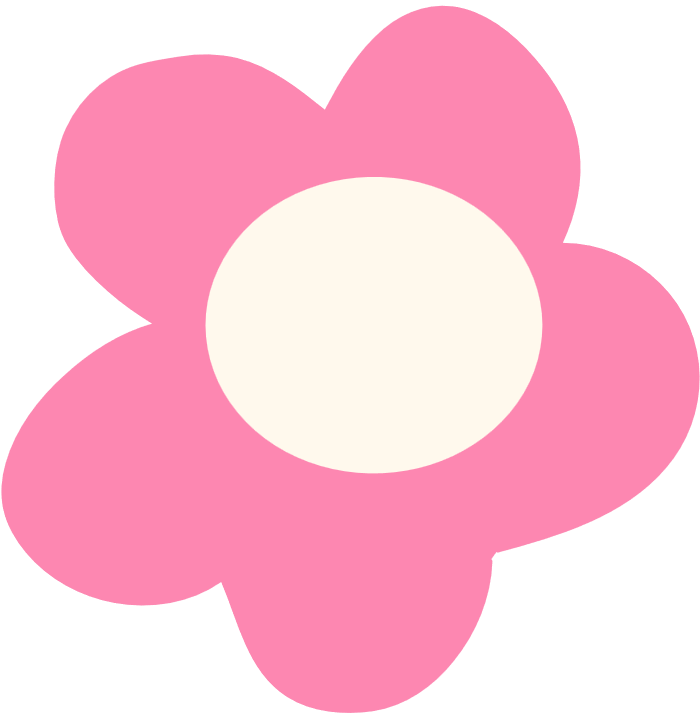 TỔNG KẾT HOẠT ĐỘNG
Cô khen ngợi các em đã xây dựng được những sơ đồ tư duy vô cùng sáng tạo, khoa học, thể hiện rõ những công việc và thứ tự thực hiện các công việc trong ngày.
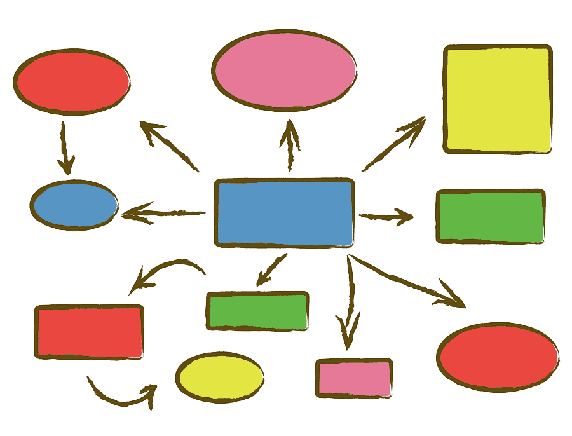 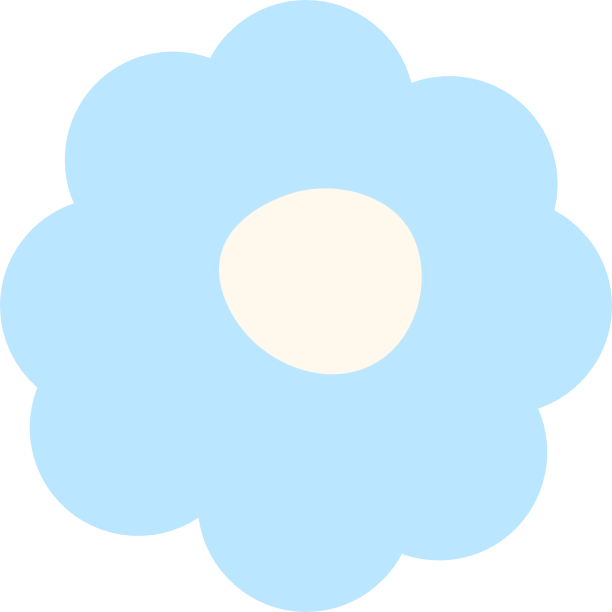 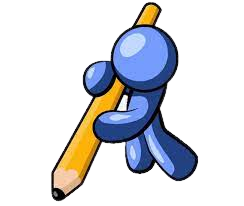 HOẠT ĐỘNG TIẾP NỐI:
Các em tiếp tục thực hiện nền nếp sinh hoạt hằng ngày một cách khoa học.
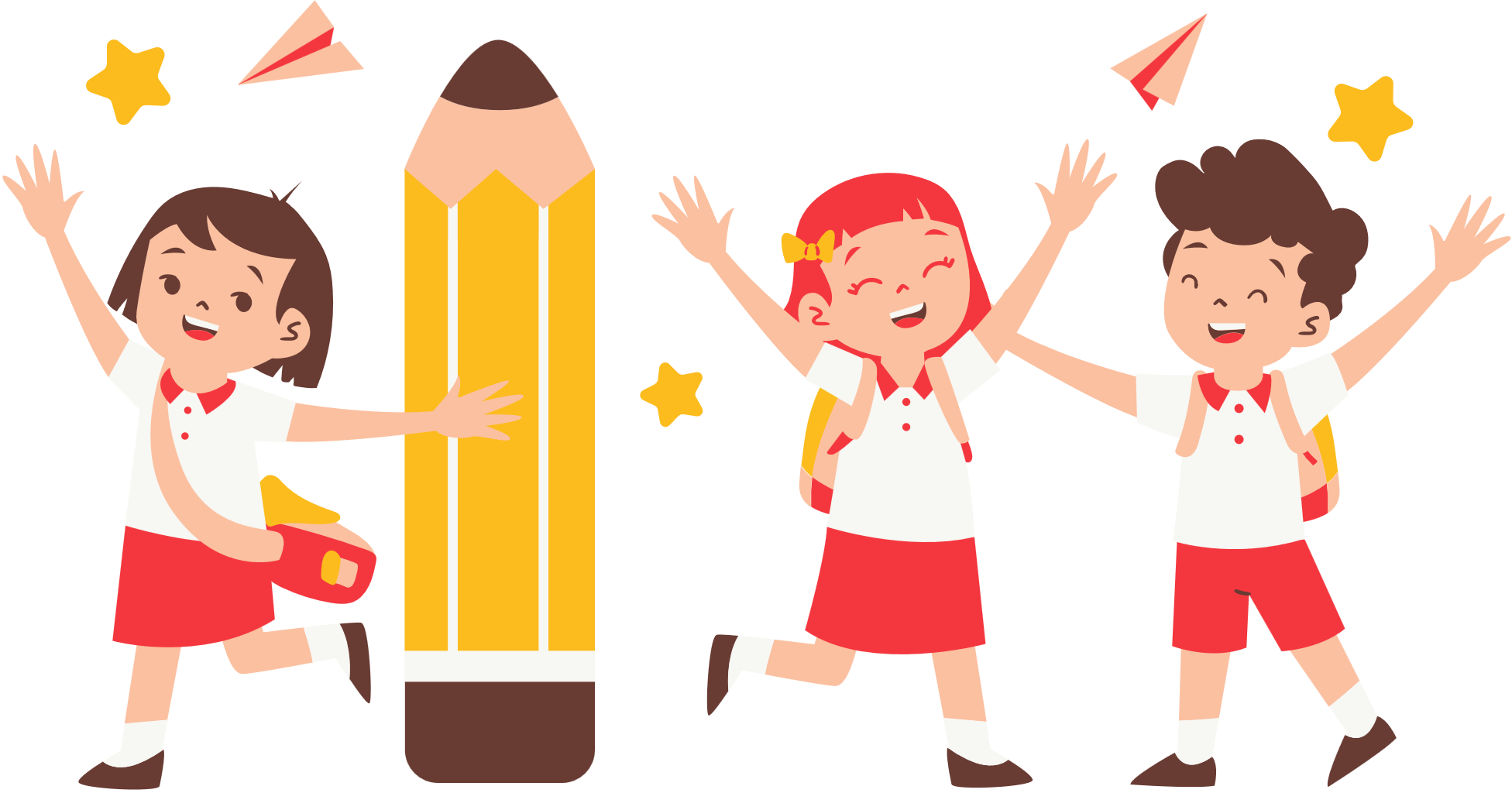 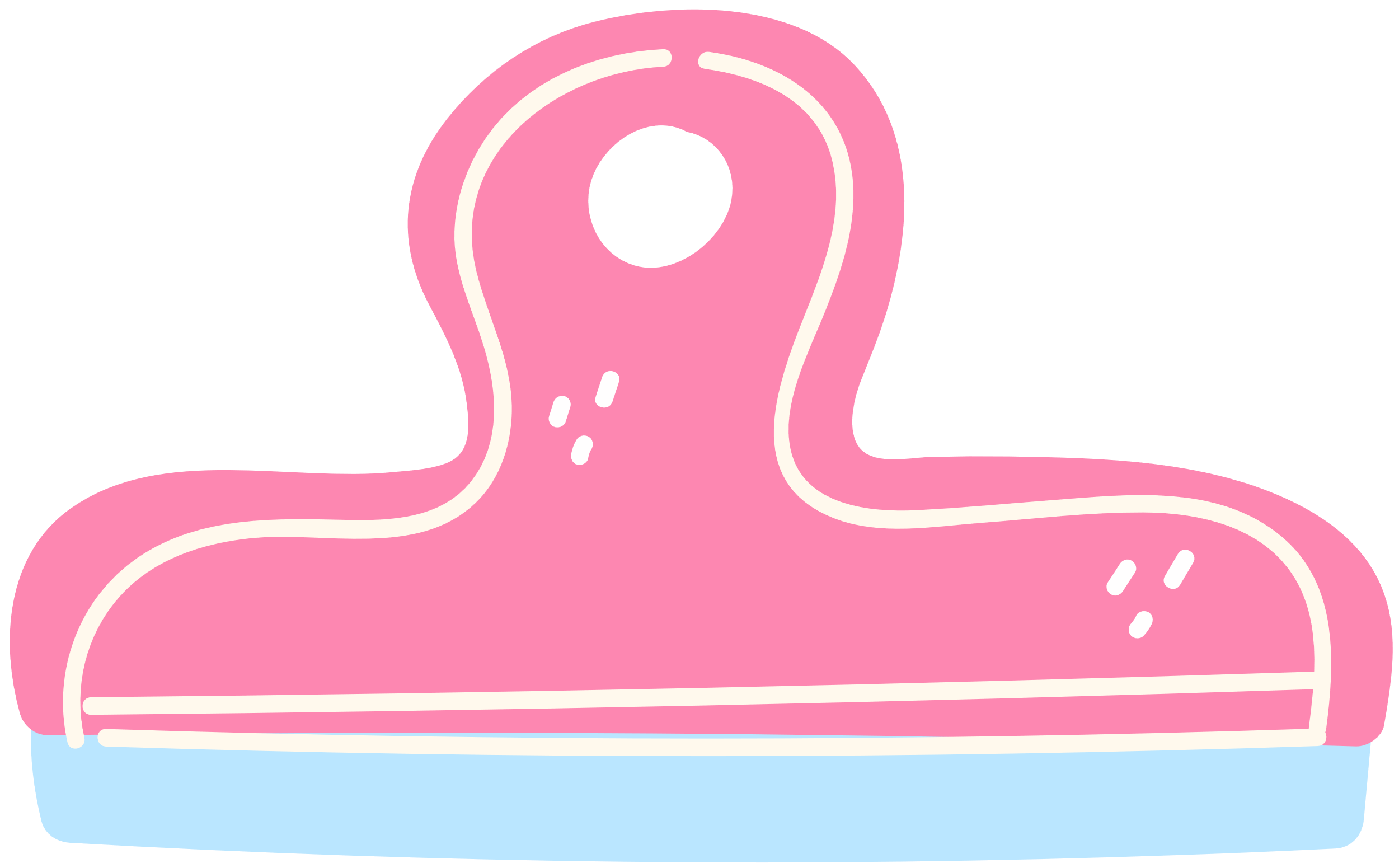 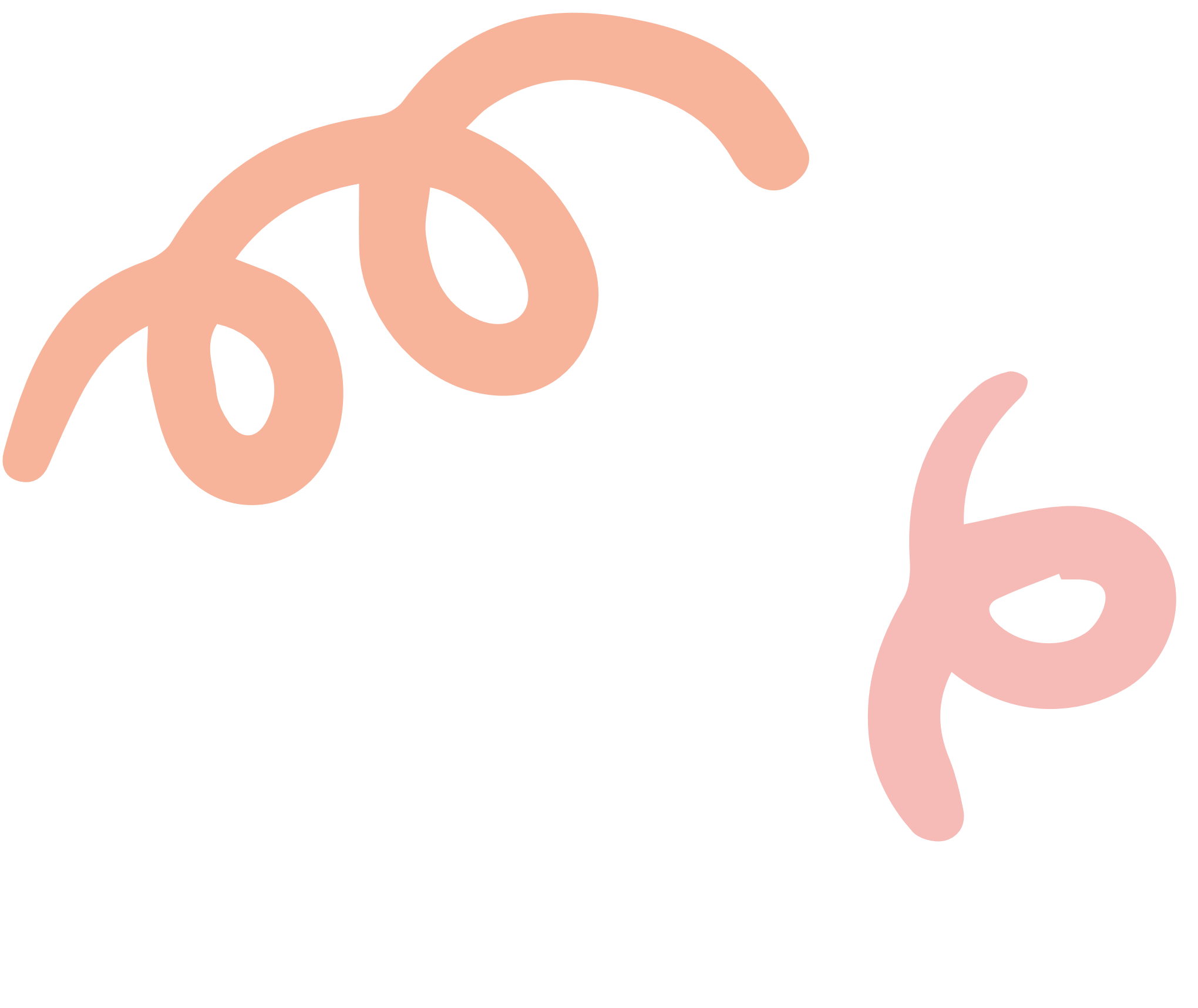 HƯỚNG DẪN VỀ NHÀ
Chia sẻ với người thân về bài học
Ôn lại các kiến thức đã học hôm nay
Đọc trước Tiết 3 – Sinh hoạt lớp: Kế hoạch hoạt động của lớp em
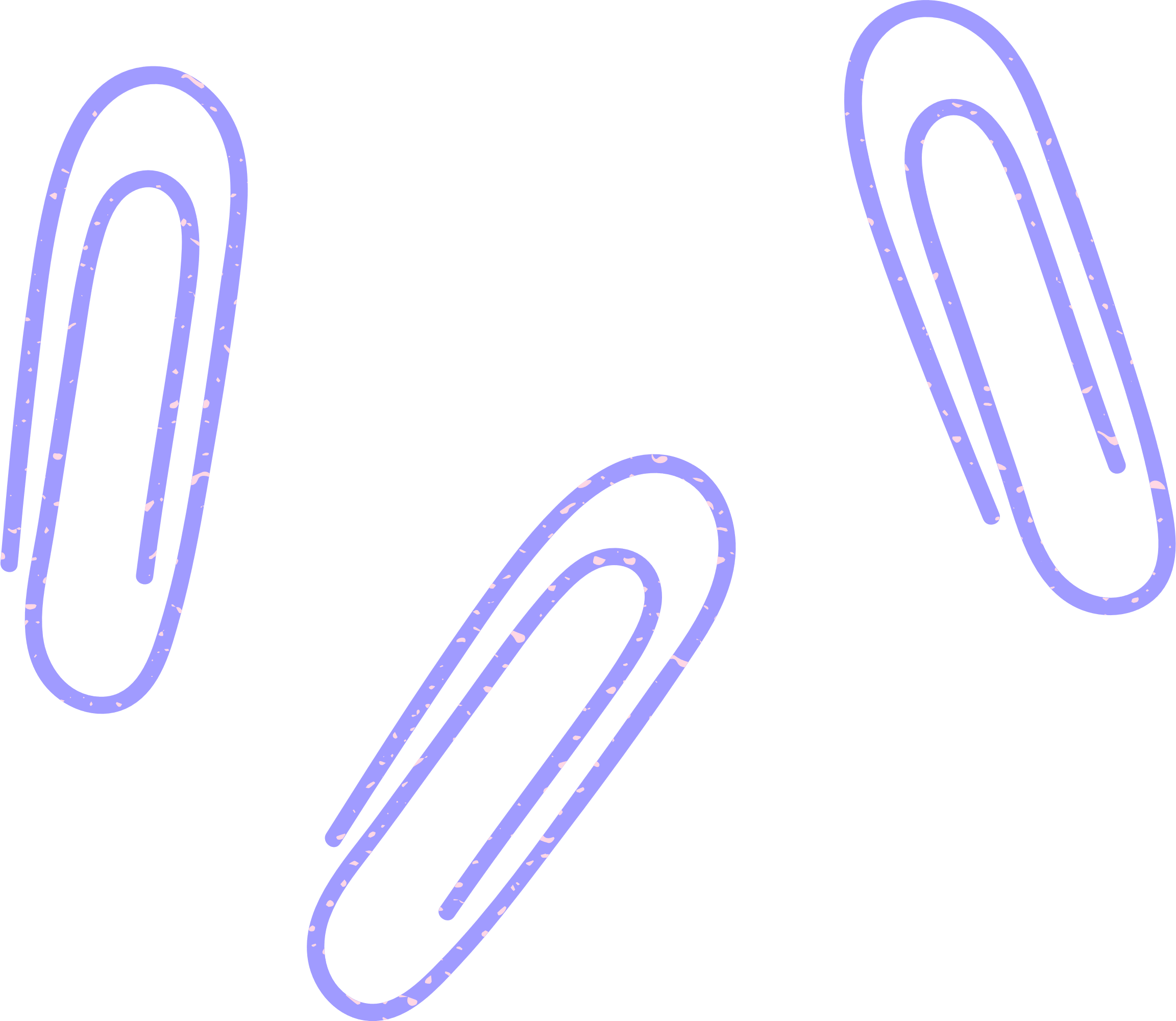 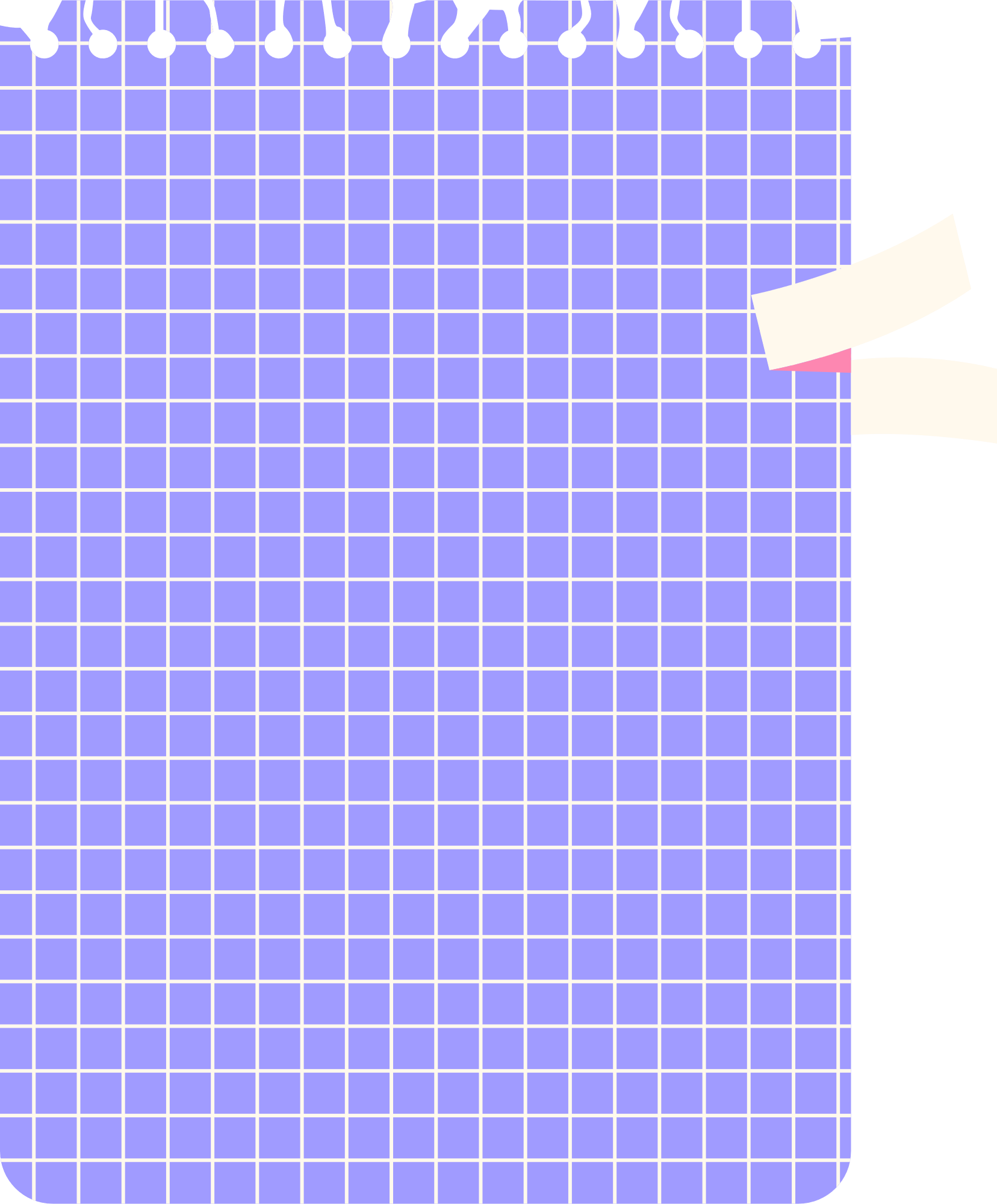 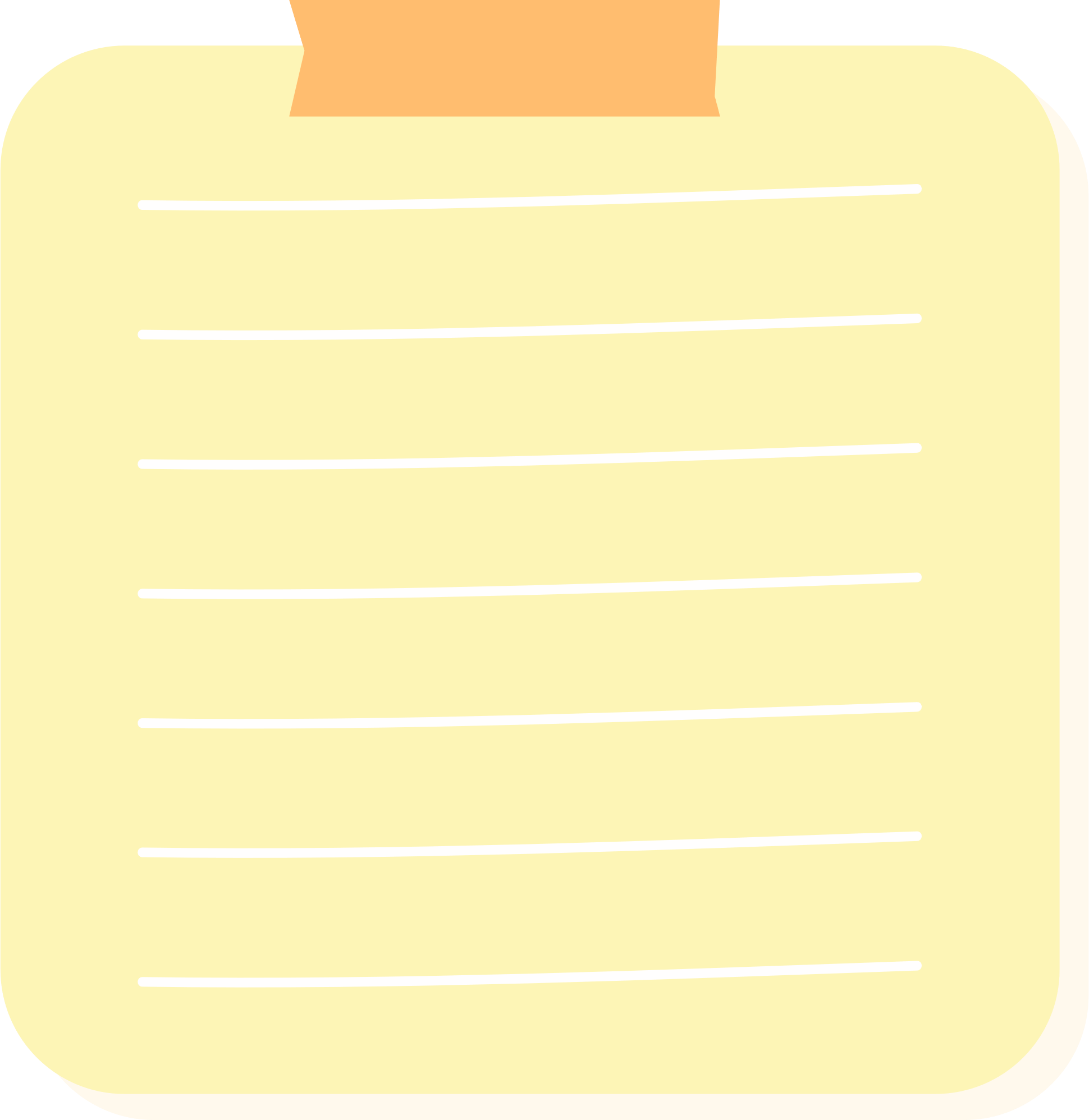 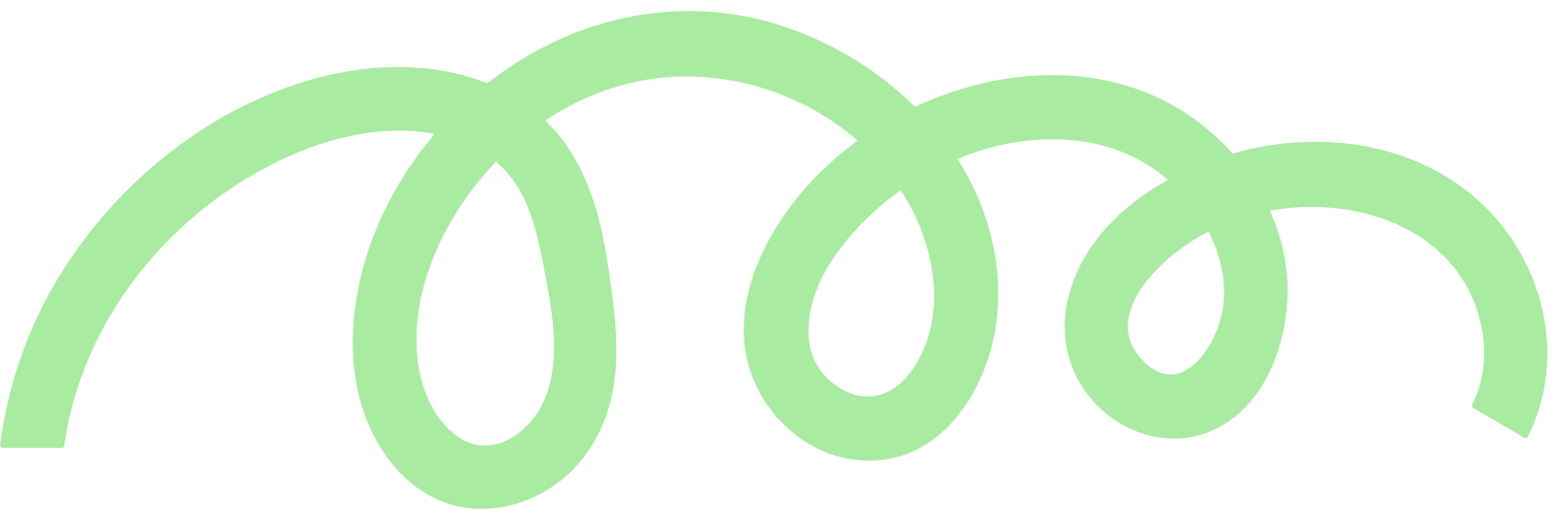 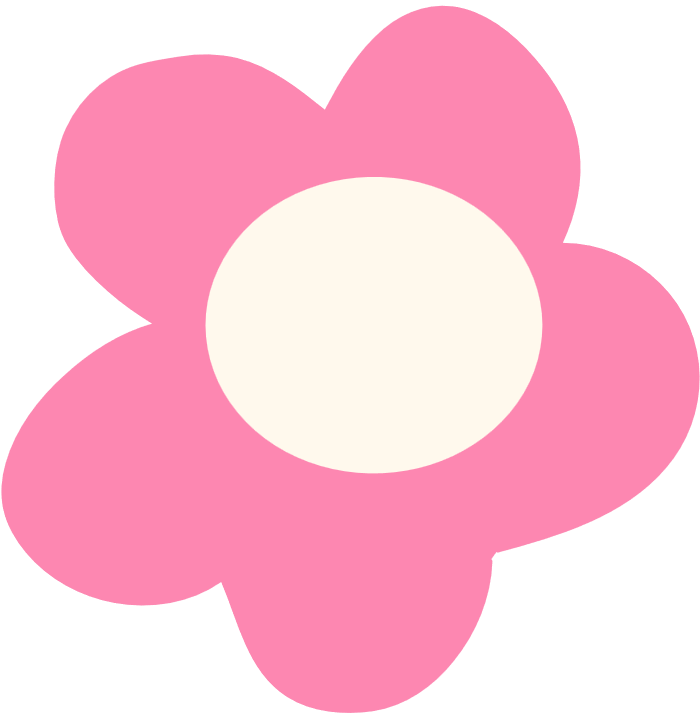 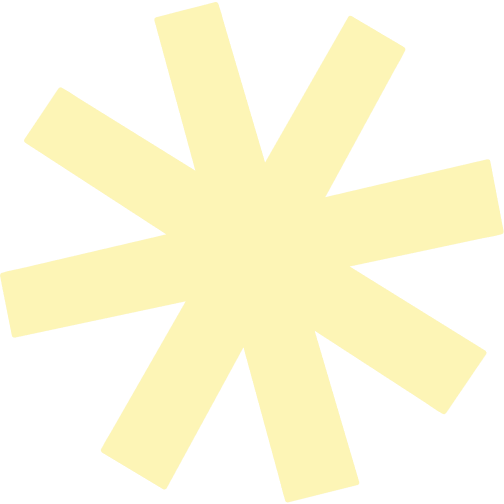 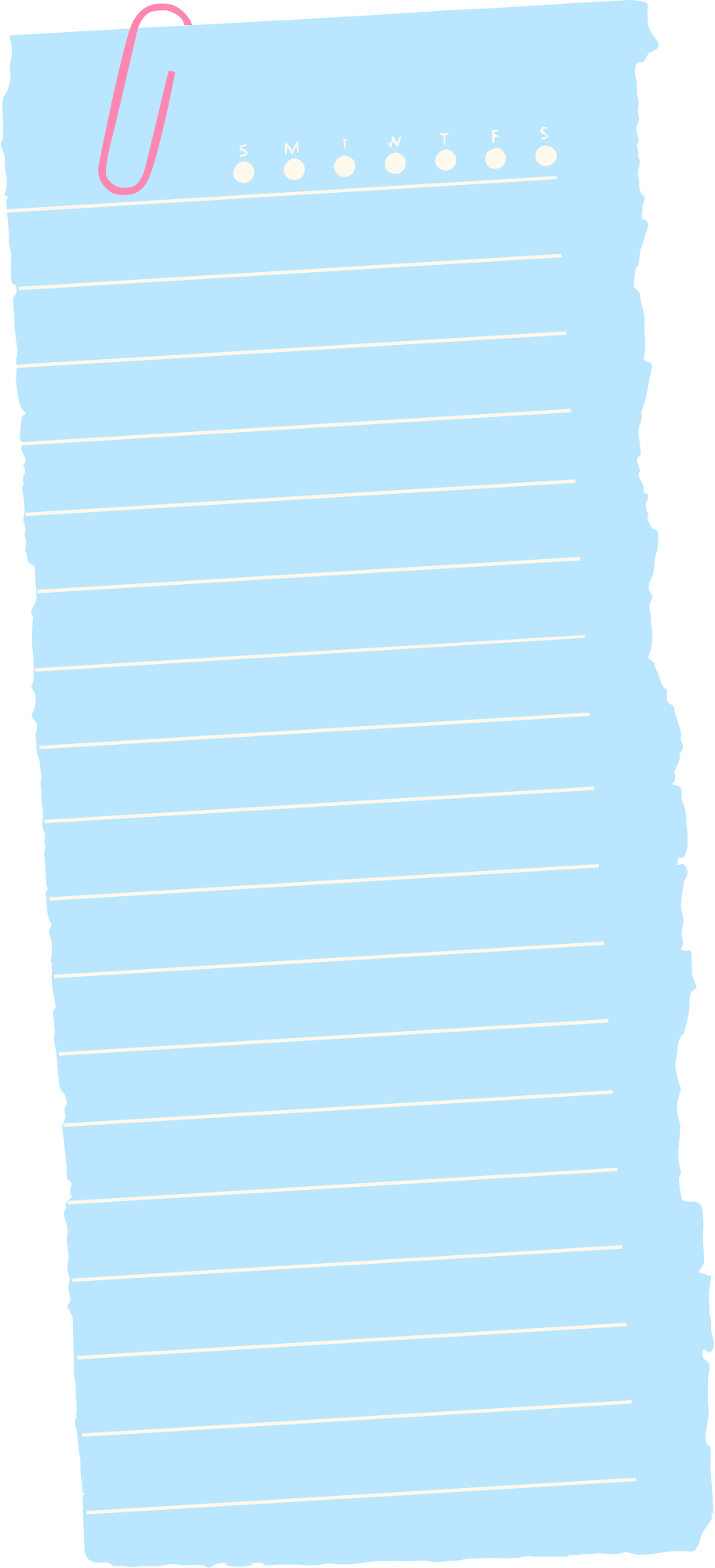 CẢM ƠN CÁC EM ĐÃ CHÚ Ý LẮNG NGHE, HẸN GẶP LẠI!
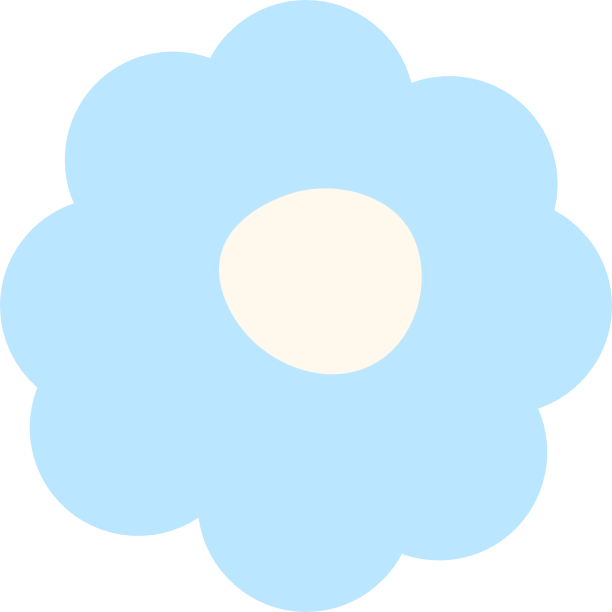 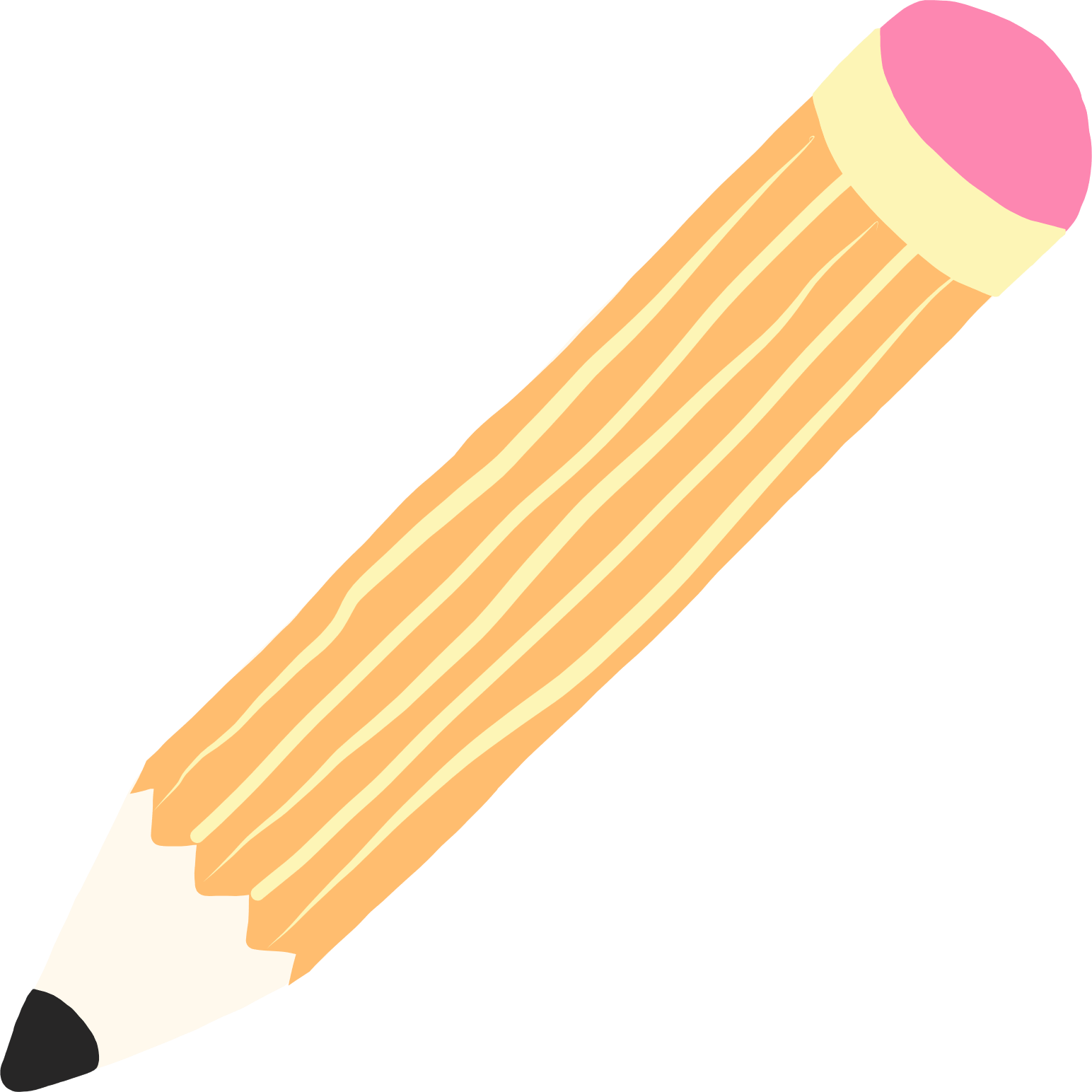